Examples
production
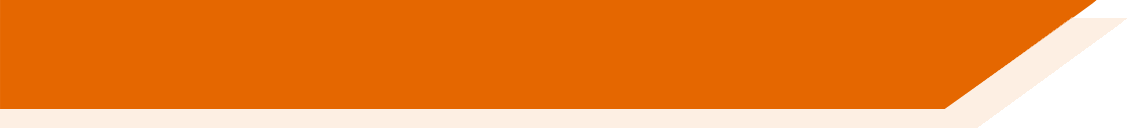 (Freer) production tasks eliciting personal response
Lee el texto con tu compañero/a de clase.  Traduce los verbos y los pronombres al español.
hablar
D: ¡Hola Hugo! ¿[Did you travel] el verano pasado?
H: Yo no, pero Nadia sí. [She travelled] a Inglaterra para visitar a un primo mientras que [I spent]  las vacaciones aquí en San Sebastián en la playa de La Concha. ¿[Did you meet up] con otros amigos?
D: ¡Sí, pero sin Lucía! [She walked] en las montañas cerca de la frontera con Francia para ver las vistas preciosas. [I participated] en un festival de música en Vitoria con Pablo y Alba.
H: ¿De verdad? ¿[Did you sing] en el festival?
D: Ja, ja, ja. No, solo fui para escuchar a unos grupos, pero tuve suerte porque gané un premio en el festival. En cambio Lucía no pasó un buen día. ¡[She cried] porque olvidó la cámara!
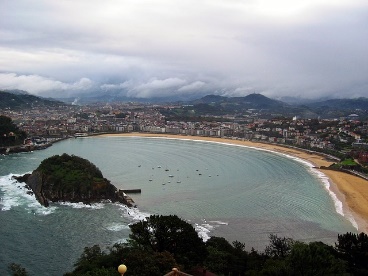 Tú viajaste
Ella viajó
yo pasé
Tú quedaste
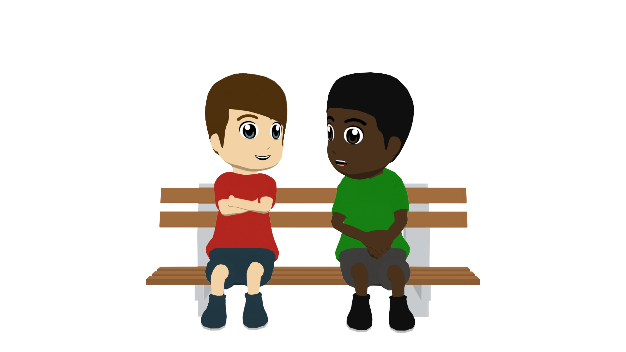 Ella caminó
Yo participé
Tú cantaste
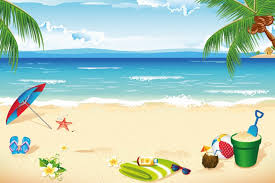 Ella lloró
[Speaker Notes: 9.1.1.1
Timing: 5 mins

Aim: to automatise knowledge of subject pronouns and –ar verbs in the preterite in oral production.
Procedure:1. Students read the text aloud with a partner, translating the English prompts into Spanish as they go. After reading through it once, they can swap roles (the person reading as Daniel becoming Hugo and visa-versa).
2. The teacher may wish to do the first one together with the class to ensure understanding that two words (pronoun and verb) are needed for each prompt.

Note: to challenge a higher-level group, more words in the text could be given as prompts. At present the activity just focuses on verbs and pronouns as this is the main focus for this week’s teaching.]
Hablamos sobre las costumbres de Nadia
escuchar / hablar
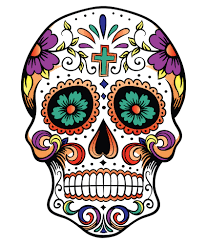 Estudiante A: mira su tarjeta y dice ‘su(s)’ o ‘se’.
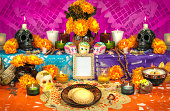 Estudiante B: escucha y lee la frase correcta en su tarjeta.
Estudiante A: completa la frase en español.
Se sienta al lado del altar.
Se…
Estudiante A
Estudiante B
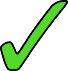 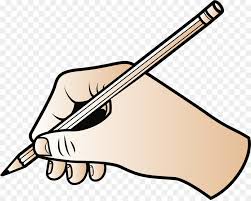 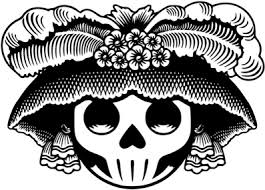 [Speaker Notes: 9.1.1.4
Timing: 8 min (for slides 31-34)

Aim: 
to practice distinguishing between ‘se’ and ‘su’ in oral production and listening.
to practise producing and understanding vocabulary.

Procedure: 
Students work in pairs. 
Teachers should give out the cards and use this slide to explain the activity with an example
Student A looks at their card and reads out the word (either ‘se’ or ‘su’). Student B listens and then reads out the correct sentence on their card, translating orally into Spanish.
Student A listens and transcribes the sentence (writes it in Spanish).
If student B reads out the wrong answer and it is clearly ungrammatical, student A should say ‘Otra vez, por favor’.
Then swap. Note that when Student B is speaking the contrast is between ‘se’ and ‘sus’. This facilitates use of other vocabulary items that have been introduced this week (fotos, costumbres, platos).
Give feedback. Note that on slide 34, the English translations also appear (and are animated separately) so that understanding of every sentence can be checked.]
Persona A
hablar
[Speaker Notes: STUDENT CARD FOR PERSONA A
DO NOT SHOW DURING THE ACTIVITY

These cards can be downloaded and printed off from a separate word document.

Translations:

1.
a. Se sienta para ver fotos de la familia.
b. Sus fotos de la familia son especiales.
2.
a. Sus costumbres son únicas.
b. Se acuerda de las costumbres del pasado.
3.
a. Se queda en la calle después del festival.
b. Sus amigos quedan en la calle.
4.
a. Sus platos son deliciosos.
b. Se sienta en la cocina para preparar la comida.
5.
a. Se pinta antes de ir a la calle.
b. Sus primos pintan en la calle.
6.
a. Sus abuelos son importantes.
b. Se acuerda de gente importante.]
Persona B
hablar
Tip: ‘clothes’ is singular in Spanish!
[Speaker Notes: STUDENT CARD FOR PERSONA B
DO NOT SHOW DURING THE ACTIVITY

These cards can be downloaded and printed off from a separate word document.

Translations:

1.
a. Se levanta temprano para ayudar.
b. Su hermano ayuda temprano.
2.
a. Su casa está llena de gente.
b. Se queda en casa por la tarde.
3.
a. Se acuerda de los muertos.
b. Su familia viene a la fiesta.
4.
a. Se sienta con la comunidad.
b. Su comunidad es muy especial.
5.
a. Su comunidad organiza un festival.
b. Se pinta antes de ir al festival.
6.
a. Su ropa es única.
b. Se pone ropa especial este día.]
Respuestas
hablar
Persona A
Persona B
Sus fotos de familia son especiales.
Se levanta temprano para ayudar.
(Her family photos are special.)
(She gets up early to help.)
Sus costumbres son únicas.
Su casa está llena de gente.
(Her customs are unique.)
(Her house is full of people.)
Se queda en la calle después del festival.
Su familia viene a la fiesta.
(Her family comes to the party.)
(She stays in the street after the festival.)
Sus platos son muy ricos.
Su comunidad es muy especial.
(Her dishes are very tasty.)
(Her community is very special.)
Se pinta antes de ir al festival.
Se pinta antes de ir a la calle.
(She paints herself before going to the street.)
(She paints herself before going to the festival.)
Se acuerda de gente importante.
Se pone ropa especial este día.
(She puts on special clothes on this day.)
(She remembers important people.)
[Speaker Notes: ANSWER SLIDE FOR SPEAKING / LISTENING ACTIVITY
Do not show during the exercise.]
hablar / escuchar
Lucía en la cocina
Persona A: read the sentence in Spanish. Use ‘lo’ for a singular masculine object and ‘la’ for a singular feminine object.
Persona B: look at the cards. Is it ‘A’ or ‘B’? Write down the correct letter and also complete the table in English with the location.
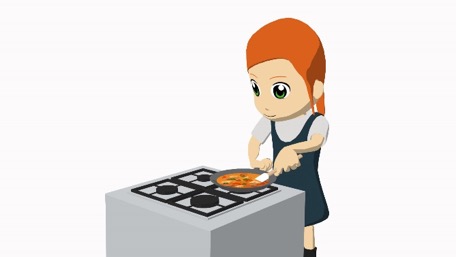 Un ejemplo
Lo compra en el mercado.
Persona A (habla):
1. She buys it (m) at the market.
Persona B (escucha, mira la tarjeta y escribe):
[milk] (f)
[bread] (m)
B
A
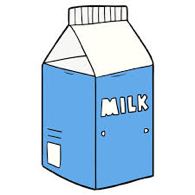 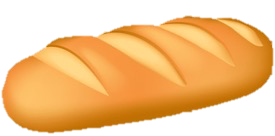 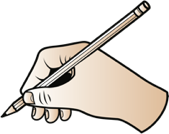 A
at the market
[Speaker Notes: 9.1.1.5
Timing: 8 minutes

Aim:
to practise producing the direct object pronouns ‘lo’ and ‘la’.
to practise producing vocabulary.
to practise understanding the gender of the pronoun and vocabulary.

Procedure:
This is the example slide to explain the activity. Teachers click to go through the example stage by stage. It may be useful to give the pairs out their cards to help understand the task. The prompt cards for both Person A and Person B are on slide 14, and the picture cards (the answer options) are on slide 13. The answer options should be displayed on the board during the activity. 
Person B listens to Person A’s question and decides which image ‘lo’ or ‘la’ is referring to. This will be the image that matches the gender of the pronoun. Person B then writes ‘A’ or ‘B’.
Students swap roles after doing all 6.
The answers to the activity are shown on slide 15.

Notes:
It may be useful to remind students that ‘agua’ is a feminine noun (see next slide, where it appears with ‘(f)’). However, it takes the masculine article ‘el’ as it would be difficult to say *la agua.
Most of the food items on slide 14 are known vocabulary items. ‘Sweet pastry’ could be translated as ‘dulce’, which was taught earlier in the lesson. To challenge higher achieving groups, students could be required to write the food itself (rather than only the letter that matches the pronoun).]
1.
[plate] (m)
[milk] (f)
[vegetable] (f)
4.
[chocolate] (m)
B
A
B
A
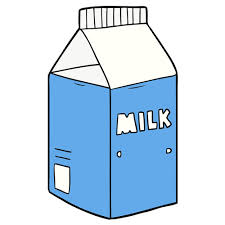 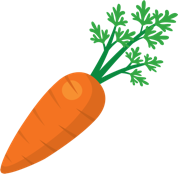 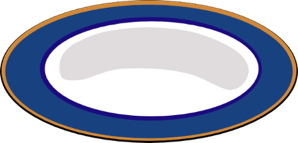 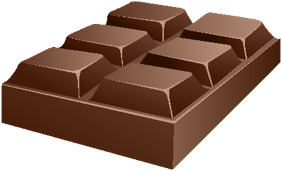 5.
[food] (f)
2.
[egg] (m)
[sweet pastry] (m)
[fruit] (f)
A
B
A
B
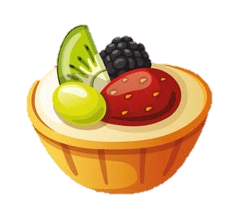 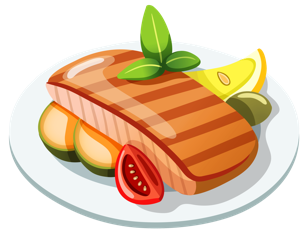 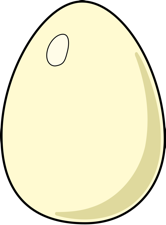 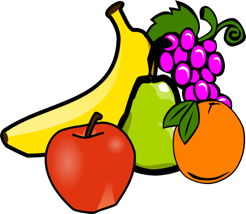 3.
6.
[wine] (m)
[water] (f)
[meat] (f)
[bread] (m)
A
B
B
A
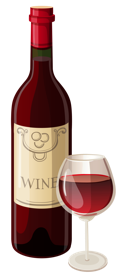 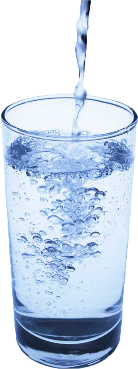 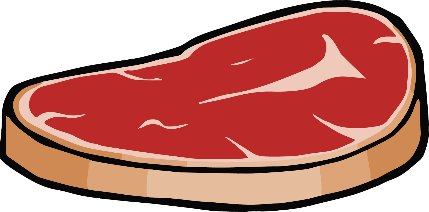 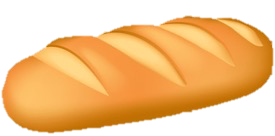 [Speaker Notes: Person A 
DISPLAY THIS SLIDE DURING THE ACTIVITY]
Persona A
Say these sentences in Spanish:
She buys it (f) at the market. 
She takes it (m) out of the box.
She cuts it (m) on a plate.
She places it (m) on the table.
She prepares it (f) in the kitchen.
She carries it (m) in the bag.
Persona B
Say these sentences in Spanish:
She cuts it (f) on the table.
She mixes it (f) with the bread.
She prepares it (f) outside.
She carries it to (m) the kitchen.
She places it (f) on a plate.
She leaves it (f) next to the window.
[Speaker Notes: Prompt cards & blank answer grid
DO NOT DISPLAY DURING THE ACTIVITY]
Persona A
Say these sentences in Spanish:
on the table
B
in a bowl
A
She buys it (f) at the market. 
She takes it (m) out of the box.
She cuts it (m) on a dish.
She places it (m) on the table.
She prepares it (f) in the kitchen.
She carries it (m) in the bag.
outside
B
in the kitchen
B
on the dish
A
next to the window
A
Persona B
Say these sentences in Spanish:
at the market
B
out of the box
B
She cuts it (f) on the table.
She mixes it (f) in a bowl*.
She prepares it (f) outside.
She carries it to (m) the kitchen.
She places it (f) on a dish.
She leaves it (f) next to the window.
*el bol
on the dish
A
the table
B
in the kitchen
A
in the bag
B
[Speaker Notes: Prompt cards & completed answer grid
DISPLAY FOR FEEDBACK]
hablar / escuchar
¿Qué actividades te interesa hacer en la ciudad?
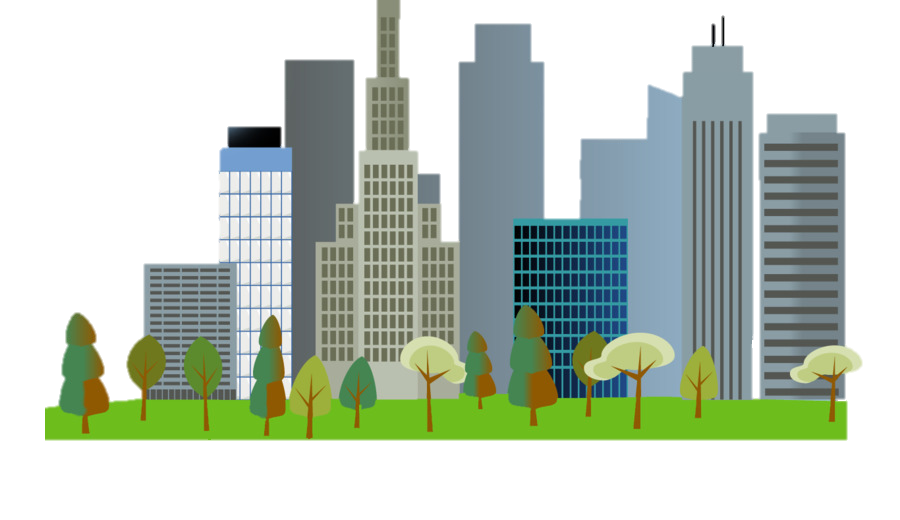 Use your cards to 
ask questions with verbs in singular or plural.
choose the correct answer.
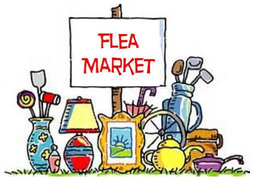 Mercado
Your partner will also ask you questions. Take turns.
¿Te gusta...?
Un ejemplo:
Sí, los domingos.
Persona B  (contesta):
Persona A  (pregunta):
Which question did you hear? 
Was it singular (-a) or plural (-an)?
Give the corresponding answer in Spanish.
Ask your partner these questions.
Write down the answer in English.
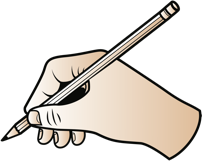 1. ¿Te gusta...?
Yes, on Sundays.
a) ... ver los partidos de fútbol?
b) ... los partidos de fútbol? 
Yes, on Sundays.
No, I prefer other sports.
[Speaker Notes: 9.1.1.6
Timing: 10 minutes

Aim: to practise verbs with indirect object pronouns in singular and plural, both in speaking and listening

Procedure: 
Person A reads aloud the beginning of a question on their prompt card. This will either have a verb with the ending –a or –an. 
Student B listens and decides which of the two sentence endings matches the beginning of the questions that they heard.
Student B then says the corresponding answer in Spanish depending on the verb being singular or plural. 
Student A listens and translates the sentence into English and writes this on their card.
Students then swap roles.]
Persona A
Ask your partner these questions.
Which question did you hear? 
Was it singular (-a) or plural (-an)?
Give the corresponding answer in Spanish.
Write down the answer in English.
1. ¿Te gusta... ?
1a) ... visitar museos? 
1b) ... los museos?  
Yes, museums are interesting.
Yes, museums are fun.
2. ¿Te molestan... ?
Yes, but I don’t have money.
2a) ... los mercados ?  
2b) ... comprar en los mercados? 
No, I prefer nature.
3. ¿Te preocupan... ?
Yes, Spanish traditions.
3a) ... las tradiciones?  
3b) ... aprender sobre tradiciones? 
Yes, when I travel.
4. ¿Te alegra... ?
Yes, they are kind.
4a) ... los jugadores? 
4b) ... conocer a los jugadores? 
No, but the matches are good.
5. ¿Te importa... ?
Yes, sometimes.
5a) ... ver edificios feos?  
5b) ... los edificios feos?  
No, they are beautiful.
[Speaker Notes: DO NOT DISPLAY DURING ACTIVITY
See accompanying Word doc for printable version.

The answer cards that match Person A’s questions are on the right hand side of the next slide.]
Persona B
Ask your partner these questions.
Which question did you hear? 
Was it singular (-a) or plural (-an)?
Give the corresponding answer in Spanish.
Write down the answer in English.
1. ¿Te encantan... ?
No, I prefer the cinema.
1a) ... los conciertos? 
1b) ... ir a los conciertos? 
Yes, it’s great.
2. ¿Te interesan... ?
No, it’s fun.
2a) ... viajar en autobús? 
2b)... los autobuses? 
Yes, I prefer my bike.
3. ¿Te gusta... ?
3a) ... los precios de los regalos? 
3b) ... pagar los regalos?  
No, they are cheap.
Yes, they are expensive.
4. ¿Te alegra... ?
Yes, in order to see the flowers.
4a) ... los parques? 
4b) ... caminar en los parques? 
Yes, with my friends.
5. ¿Te molestan... ?
5a) ... los ruidos por la noche?  
5b)... escuchar ruidos por la noche? 
No, I enjoy the music.
Yes, always.
[Speaker Notes: DO NOT DISPLAY DURING ACTIVITY
See accompanying Word doc for printable version.  

The answer cards that match Person B’s questions are on the right hand side of the previous slide.]
Persona B
Persona A
Ask your partner these questions.
Ask your partner these questions.
Write down the answer in English.
Write down the answer in English.
1. ¿Te gusta... ?
1. ¿Te encantan... ?
Yes, museums are fun.
Yes, it’s great.
2. ¿Te interesan... ?
2. ¿Te molestan... ?
Yes, but I don’t have money.
Yes, I prefer my bike.
3. ¿Te gusta... ?
3. ¿Te preocupan... ?
Yes, when I travel.
No, they are cheap.
4. ¿Te alegra... ?
4. ¿Te alegra... ?
Yes, with my friends.
No, but the matches are good.
5. ¿Te molestan... ?
5. ¿Te importa... ?
Yes, always.
No, they are beautiful.
[Speaker Notes: ANSWERS – DISPLAY DURING FEEDBACK]
hablar
Lucía y Daniel deben ayudar a sus abuelos en invierno. 
¿Qué hacen Lucía y Daniel, y qué hacen los abuelos?
Estudiante A habla: lee las frases en español. Debes empezar las frases con ‘Lucía y Daniel’ o ‘a Lucía y Daniel.’.
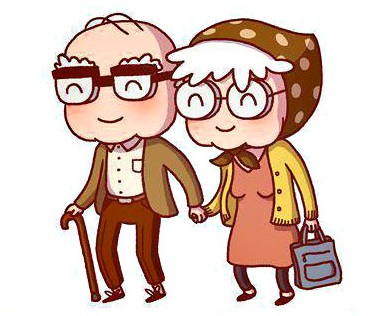 Estudiante B escucha: escribe la información en la tabla.
Ejemplo:
Lucía y Daniel les compran plantas para el jardín.
Estudiante A
Estudiante B
1) Lucía and Daniel buy them plants for the garden.
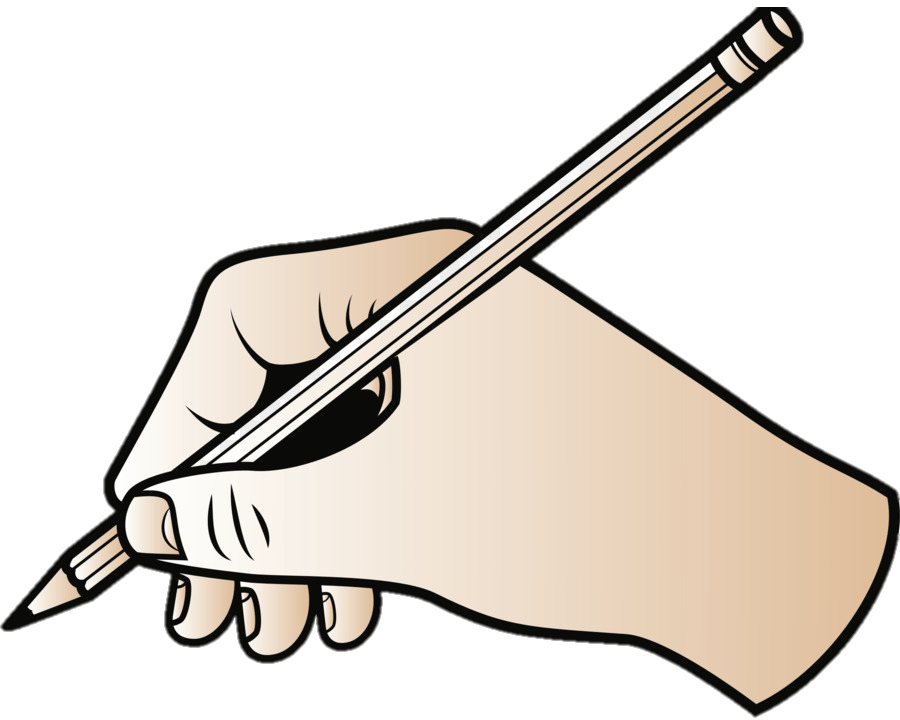 buy them plants for the garden
[Speaker Notes: 9.1.1.7
Timing: 12 minutes (slides 27 – 31)

Aim: 
to produce and understand object and subject-first sentences in the oral modality.
to consolidate use of personal ‘a’ and indirect object pronoun ‘les’

Procedure:
Student A says the information on each card in Spanish, considering whether or not to use ‘personal a’ at the start of the sentence. Sentences must start with ‘Lucía y Daniel...’ or ‘A Lucía y Daniel’.
Student B notes down the information in English in the correct column.
Students swap roles.
Student B says the information on each card in Spanish, considering the use of the ‘personal a’ where necessary. Sentences must start with ‘Lucía y Daniel...’ or ‘A Lucía y Daniel...’.
Use slides 30-31 for feedback. The feedback slide includes both the Spanish sentence that students hear and the English answer, to allow for comparison.]
¿Cómo empiezas la frase: ‘Lucía y Daniel...’ o ‘a Lucía y Daniel’?
Estudiante A
1) Lucía and Daniel prepare the beds for them.
2) They offer  sweets to Lucía and Daniel.
3) They give money to Lucía and Daniel.
4) Lucía and Daniel clean the glasses for them.
5) They write cards to Lucía and Daniel.
6) Lucía and Daniel tell them things about the match.
7) Lucía and Daniel bring them flowers.
8) They show Lucía and Daniel photos.
[Speaker Notes: PROMPT CARDS - DO NOT DISPLAY DURING ACTIVITY

Target sentences (student A speaking):
1. Lucía y Daniel les preparan las camas.
2. A Lucía y Daniel les ofrecen dulces.
3. A Lucía y Daniel les dan dinero.
4. Lucía y Daniel les limpian las gafas.
5. A Lucía y Daniel les escriben cartas.
6. Lucía y Daniel les cuentan cosas sobre el partido.
7. Lucía y Daniel les traen flores.
8. A Lucía y Daniel les muestran fotos.]
Estudiante B
¿Cómo empiezas la frase: ‘Daniel...’ o ‘a Daniel...’?
1) Lucía and Daniel read the newspapers to them.
2) They cook chicken for Lucía and Daniel.
3) Lucía and Daniel send them photos.
4) They leave the keys for Lucía and Daniel.
5) Lucía and Daniel bring them magazines.
6) Lucía and Daniel write them a story.
7) They wash some t-shirts for Lucía and Daniel.
8) They take the bags off/from Lucía and Daniel.
[Speaker Notes: PROMPT CARDS - DO NOT DISPLAY DURING ACTIVITY

Target sentences (student B speaking):
1. Lucía y Daniel les leen los periódicos.
2. A Lucía y Daniel les cocinan pollo.
3. Lucía y Daniel les mandan / envían fotos.
4. A Lucía y Daniel les dejan las llaves.
5. Lucía y Daniel les traen revistas.
6. Lucía y Daniel les escriben una historia.
7. A Lucía y Daniel les lavan unas camisetas.
8. A Lucía y Daniel les quitan las bolsas.]
Estudiante A: Solución
Lucía and Daniel read the newspapers to them.
They cook chicken for Lucía and Daniel.
A Lucía y Daniel les cocinan pollo.
Lucía y Daniel les leen los periódicos.
They leave the keys for Lucía and Daniel.
Lucía and Daniel send them photos.
Lucía y Daniel les mandan /envían fotos.
A Lucía y Daniel les dejan las llaves.
Lucía and Daniel bring them magazines.
They wash some t-shirts for Lucía and Daniel.
A Lucía y Daniel les lavan unas camisetas.
Lucía y Daniel les traen revistas.
They show Lucía and Daniel photos.
Lucía and Daniel write them a story.
A Lucía y Daniel les muestran fotos.
Lucía y Daniel les escriben una historia.
[Speaker Notes: ANSWERS – Display during Feedback]
Estudiante B:  Solución
Lucía and Daniel prepare the beds for them.
They offer sweets to Lucía and Daniel.
A Lucía y Daniel les ofrecen dulces.
Lucía y Daniel les preparan las camas.
Lucía and Daniel clean the glasses for them.
They give money to Lucía and Daniel.
Lucía y Daniel les limpian las gafas.
A Lucía y Daniel les dan dinero.
Lucía and Daniel tell them things about the match.
They write cards to Lucía and Daniel.
A Lucía y Daniel les escriben cartas.
Lucía y Daniel les cuentan cosas sobre el partido.
Lucía and Daniel bring them flowers.
They take the bags off Lucía and Daniel.
A Lucía y Daniel les quitan las bolsas.
Lucía y Daniel les traen flores.
[Speaker Notes: ANSWERS – Display during Feedback]
escuchar / hablar
Preguntas en la clase de ejercicio
Estudiante A: lee la frase a tu compañero en español. 
Usa ‘estás’ (one ‘you’) o ‘estáis’ (more than one ‘you’), según la imagen.
Estudiante B: escucha y escribe qué hace la persona en la columna correcta en inglés.
You might need to use ‘el’ or ‘la’ before a body part!
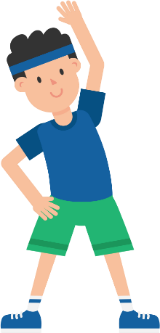 ¿Estás tocando el suelo?
Estudiante B
Estudiante A
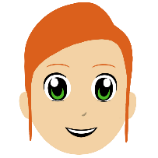 Are you touching the floor?
¡No, no puedo!
No, I can’t!
Yes, but it’s difficult!
______________________________
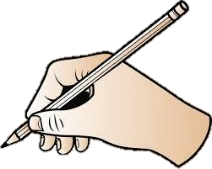 [Speaker Notes: 9.1.2.1
Timing: 10 min

Aim: to practise oral production and aural recognition of the present continuous with –ar verbs, using the 1st and 3rd person singular forms of ‘estar’

Procedure: 
Students work in pairs.
Student A looks at their card and says the sentence aloud in Spanish. 
Student B listens and then translates the sentence by writing it in the correct column of their table. 
After Student A has done their six sentences, it is Student B’s turn.
Answers are shown on slide 29. Slides 27 and 28 are the cards for the pairs and should not be shown during the activity.

Note: students have the chance here to practise use of the definite article for body parts. Feedback can be given on accuracy, but this is only a secondary aim. Students will already be focusing on other things (i.e., vocabulary, forms of estar, use of -ando).]
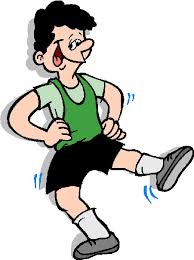 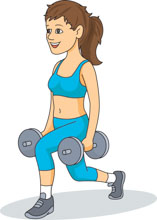 Estudiante A
hablar / escuchar
hablar / escuchar
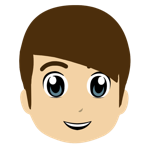 Are you lifting/raising one leg? _________________________________

Are you jumping to the left? _________________________________

Are you listening to my advice? _________________________________

Are you touching the floor? _________________________________

Are you already recording? _________________________________

Are you fighting with the other participants? _________________________________
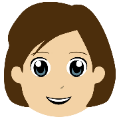 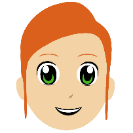 Yes, we practise this exercise at home!
No, I’m too hot!
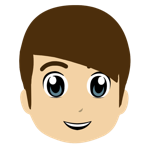 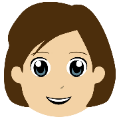 Yes, we can do it!
No, I can’t!
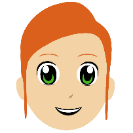 No, I am not in shape!
Yes, it’s fun!
Yes, I love the music here!
No, it’s too fast!
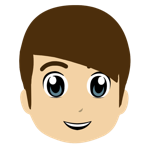 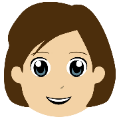 Yes, but it’s difficult!
No, I’m tired!
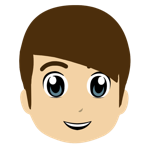 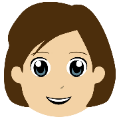 Yes, is it like this?
No, I can’t!
[Speaker Notes: DO NOT DISPLAY DURING ACTIVITY
See accompanying Word doc for printable version.]
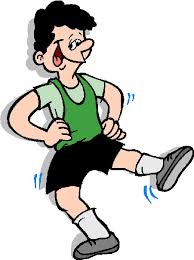 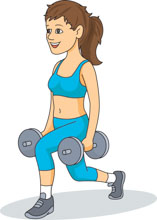 Estudiante B
hablar / escuchar
hablar / escuchar
Are you lowering your leg? _________________________________

 Are you touching the floor with one hand? _________________________________

 Are you jumping to the right? _________________________________

 Are you enjoying the music? _________________________________

 Are you practising the exercise? _________________________________

 Are you lifting your foot? _________________________________
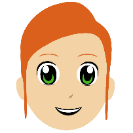 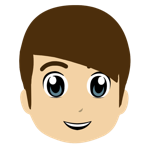 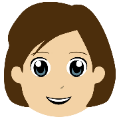 No, I can’t do it!
No, I’m lifting my arm!
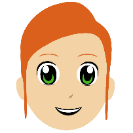 Yes, but it’s difficult!
No, I’m too hot!
No, I am not in shape!
Yes, is it like this?
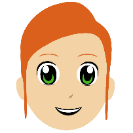 No, I’m tired!
Yes, look!
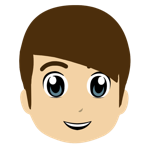 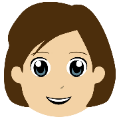 Yes, I want to show my friends!
No, there’s no light.
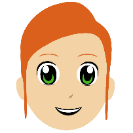 No, we are helping him!
Yes, Daniel annoys me!
[Speaker Notes: DO NOT DISPLAY DURING ACTIVITY
See accompanying Word doc for printable version.]
Respuestas
hablar / escuchar
Estudiante B
Estudiante A
hablar / escuchar
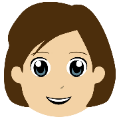 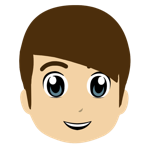 Are you lowering your leg?      (¿Estás bajando la pierna?)

Are you touching the floor with one hand?                                         (¿Estáis tocando el suelo con una mano?)

Are you jumping to the right?   (¿Estás saltando a la derecha?)

Are you enjoying the music?   (¿Estás disfrutando la música?)

Are you practicing the exercise? (¿Estáis practicando el ejercicio?)

Are you lifting your foot?          (¿Estás levantando el pie?)
Are you lifting/raising one leg? (¿Estáis levantado una pierna?)

Are you jumping to the left?   (¿Estás saltando a la izquierda?)

Are you listening to my advice? (¿Estáis escuchando mi consejo?)

Are you touching the floor?   (¿Estás tocando el suelo?)

Are you already recording?    (¿Estás grabando ya?)

Are you fighting with the other participants?                           (¿Estáis peleando con los otros participantes?)
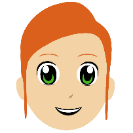 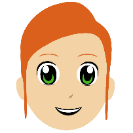 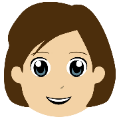 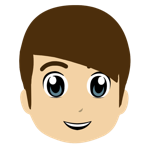 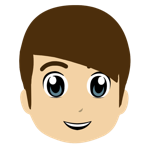 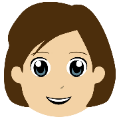 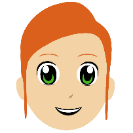 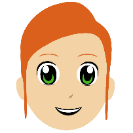 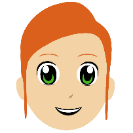 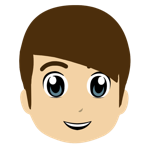 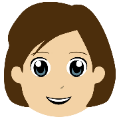 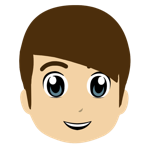 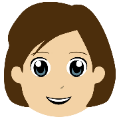 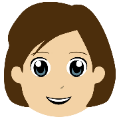 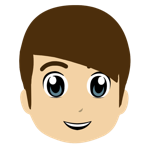 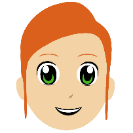 [Speaker Notes: ANSWER SLIDE
This slide displays the questions that students are expected to produce orally.

DO NOT DISPLAY DURING ACTIVITY]
Respuestas
hablar / escuchar
hablar / escuchar
Estudiante B
Estudiante A
Sí, practicamos este ejercicio en casa.
No, estoy levantando el brazo.
No, no puedo.
Sí, pero es difícil.
Sí, es divertido.
No, no estoy en forma.
Sí, me encanta la música aquí.
Sí, ¡mira!
Sí, pero es difícil.
No, no hay luz.
Sí, Daniel me molesta.
Sí, ¿es así?
[Speaker Notes: ANSWER SLIDE
This slide displays the answers that students are expected to note down, based on their partner’s oral production.

DO NOT DISPLAY DURING ACTIVITY]
hablar / escuchar / escribir
Preguntas sobre la salud
Persona A: read the question in Spanish but don’t say the crossed out word! Use ‘vuestro’ or ‘vuestra’ for ‘your’.
Persona B: look at the cards. Is it ‘A’ or ‘B’? Say the words below the picture in Spanish.
Sí, porque es importante comer bien.
¿Compráis comida sana para vuestra…?
Un ejemplo
Persona A (pregunta):
Persona B (escucha y mira las tarjetas):
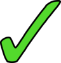 (m)
(f)
A
(mamá)
B
Do you buy healthy food for your (Mum)? (f)
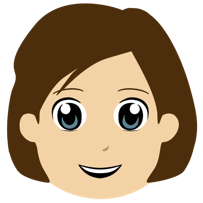 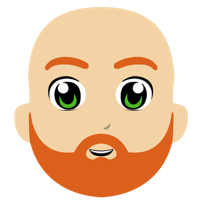 Sí, porque es importante comer bien.
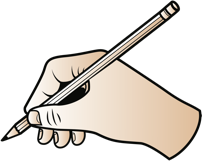 Yes, because it’s important to eat well.
Say:
No, because it’s expensive.
[Speaker Notes: 9.1.2.2Timing: 8 minutes

Aim: 
to practise producing and recognising ‘vuestro’ and ‘vuestra’.
to produce orally and understand previously taught grammar and vocabulary.

Procedure:
This is the example slide to explain the activity. Teachers click to go through the example stage by stage. It may be useful to give the pairs out their cards to help understand the task. The prompt cards for both Person A and Person B are on slide 26, and the picture cards are on slides 27 and 28 respectively. These slides should not be shown during the activity.
Teachers need to stress that students do not say the word that has been crossed out. It is there to indicate which gender of ‘your’ is needed.
Person B listens to Person A’s question and works out which image the ‘vuestro’ or ‘vuestra’ is referring to, and then orally translates the answer below the correct picture into Spanish. Person A writes this down in Spanish in their book.
Students swap roles after doing all 6.
The answers to the activity are shown on slides 29 and 30.]
Persona A
hablar
Do you play football with your (classmate)? (f)
Do you look after your (body)? (m)
Do you participate in matches in your (school)? (f)
Do you cook vegetables for your (family)? (f)
Do you use your (bike)? (f)
Do you increase your (exercise)? (m)
Persona B
Do you practise sports with your (brother)? (m)
Do you jump in your (garden)? (m)
Do you walk to your (house)? (f)
Do you try to improve your (health)? (f)
Do you buy sport clothes for your (friend)? (m)
Do you play tennis with your (mother)? (f)
[Speaker Notes: Prompt cards
DO NOT DISPLAY IN CLASS]
1.
(m)
(f)
(f)
4.
(m)
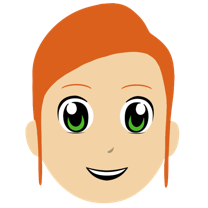 B
A
B
A
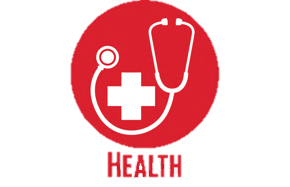 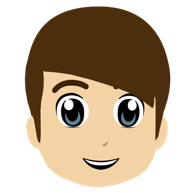 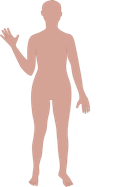 No, because it’s difficult.
Yes, tennis and football.
Yes, because it’s important.
Yes, in the afternoon.
5.
(m)
(f)
2.
(m)
(f)
A
B
A
B
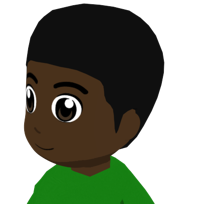 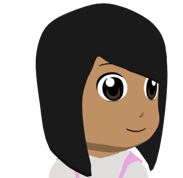 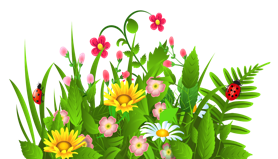 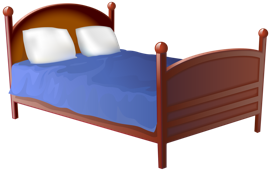 Sometimes on the weekends
When there is no rain
No, it’s expensive.
Yes, for her birthday.
3.
6.
(f)
(m)
(f)
(m)
A
B
B
A
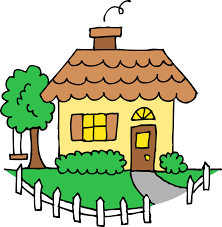 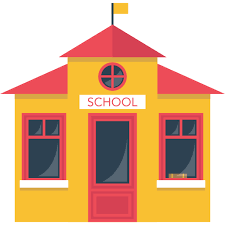 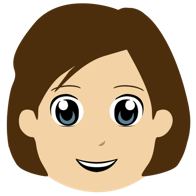 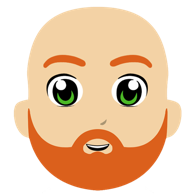 No, we go by bus
Yes, every week.
No, we go by bike
Yes, it’s fun.
[Speaker Notes: Person A 
DO NOT SHOW THIS SLIDE DURING THE ACTIVITY]
1.
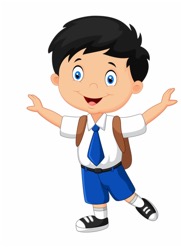 (f)
(f)
(m)
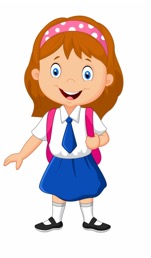 (m)
4.
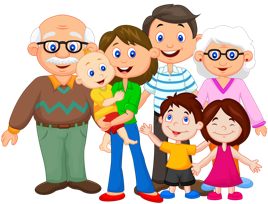 A
B
A
B
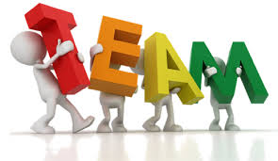 Yes, because they are tasty.
No, because we never cook.
Sometimes in the square.
Yes, in a team.
(f)
(m)
(m)
5.
(f)
2.
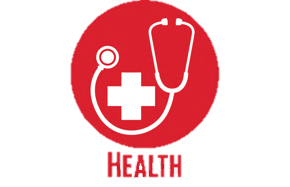 B
A
A
B
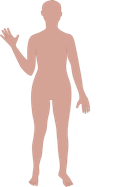 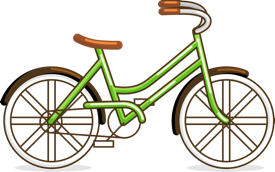 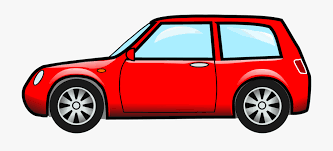 Yes, on the weekends.
Yes, with healthy food.
Yes, to go to the city.
Yes, with exercise.
(m)
(f)
3.
6.
(m)
(f)
A
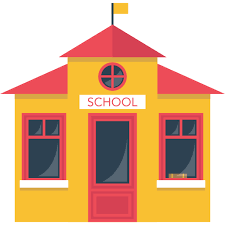 B
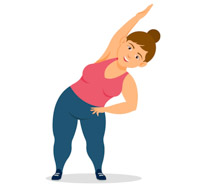 A
B
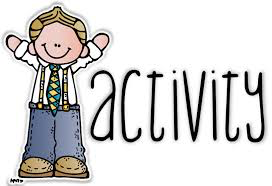 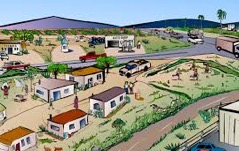 No, because it’s boring.
Yes, it’s good for your heart.
Yes, because there are many benefits.
Yes, in different sports.
[Speaker Notes: Person B
DO NOT SHOW THIS SLIDE DURING THE ACTIVITY]
1.
(m)
(f)
(f)
4.
(m)
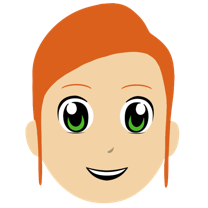 B
A
B
A
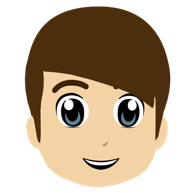 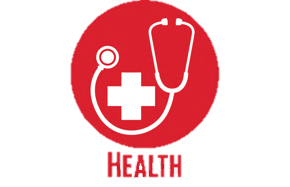 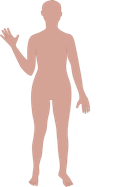 No, because it’s difficult.
Sí, porque es importante.
Yes, tennis and football.
Yes, because it’s important.
Yes, in the afternoon.
Sí, por la tarde
5.
(m)
(f)
2.
(m)
(f)
A
B
A
B
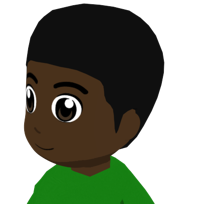 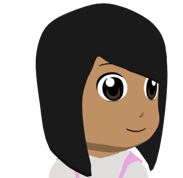 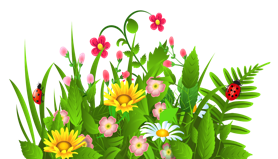 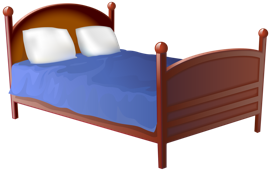 A veces los fines de semana
Sometimes on the weekends
When there is no rain
No, it’s expensive.
Yes, for her birthday.
No, es caro.
3.
6.
(f)
(m)
(f)
(m)
A
B
B
A
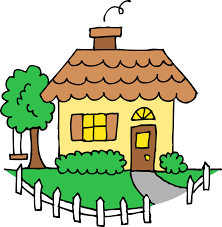 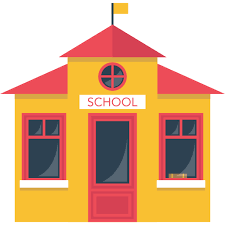 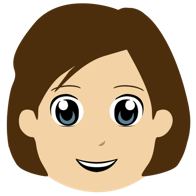 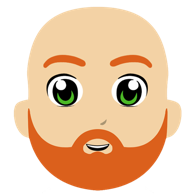 No, vamos en bicicleta.
Sí, cada semana / todas las semanas.
No, we go by bus
Yes, every week.
No, we go by bike
Yes, it’s fun.
[Speaker Notes: Person A 
SHOW FOR FEEDBACK]
1.
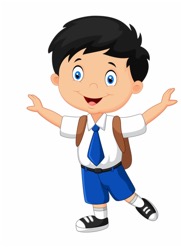 (f)
(f)
(m)
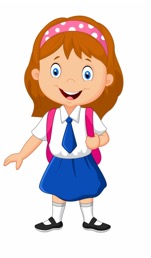 (m)
4.
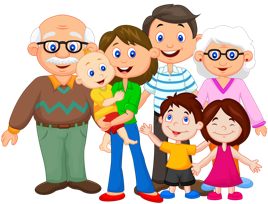 A
B
A
B
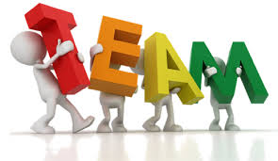 Yes, because they are tasty.
No, because we never cook.
Sí, porque están ricas.
Sometimes in the square.
Sí, en un equipo.
Yes, in a team.
(f)
(m)
(m)
5.
(f)
2.
B
A
A
B
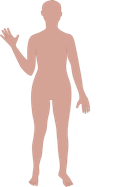 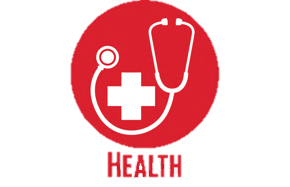 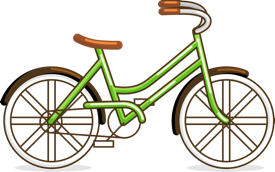 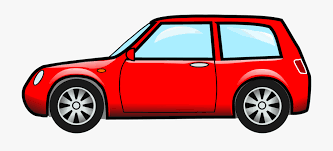 Sí, para ir a la ciudad.
Yes, on the weekends.
Yes, with healthy food.
Yes, to go to the city.
Sí, con comida sana.
Yes, with exercise.
(m)
(f)
3.
6.
(m)
(f)
A
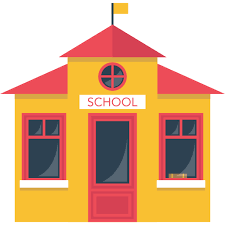 B
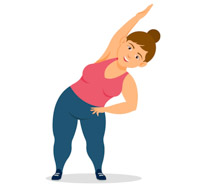 A
B
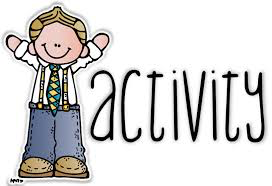 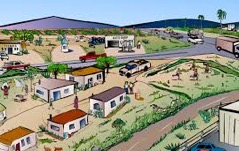 Sí, en deportes diferentes.
No, because it’s boring.
Yes, it’s good for your heart.
Yes, because there are many benefits.
Sí, porque hay muchos beneficios.
Yes, in different sports.
[Speaker Notes: Person B
SHOW FOR FEEDBACK]
hablar / escuchar
Vamos al campo
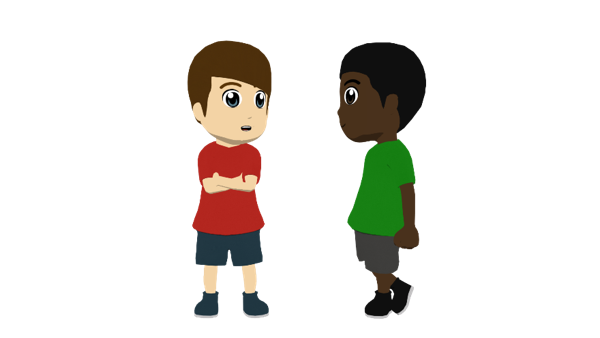 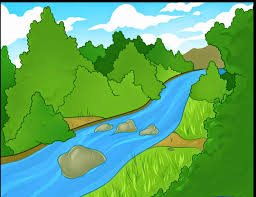 Estudiante A habla en español.
Estudiante B completa la tabla con información.
Ejemplo:

Persona A habla:
Persona B escucha y escribe:
Somos muy activos.
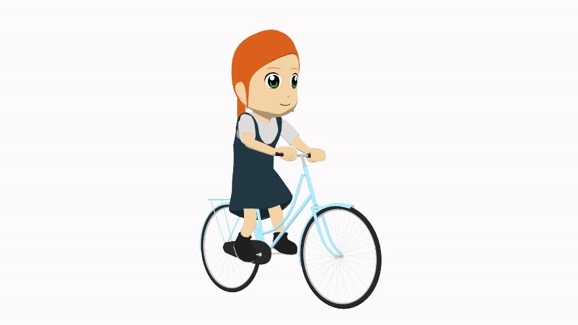 1
We are very active (trait).
we
en general
active
Después, estudiante B habla y estudiante A completa la tabla.
[Speaker Notes: 9.1.2.3
Timing: 10 minutes

Aims:
to successfully produce sentences with soy/somos and estoy/estamos with adjectives in oral production.
to understand a partner’s sentences and use the information to complete the grid.

Procedure:
Go through the instructions with students. 
Student A speaks each sentence in Spanish.
Student B completes the grid.
Then students swap roles.]
hablar
Persona A
We are quite dark-skinned (trait)
We are excited (mood)
2
1
I am a bit ill  (mood).
We are not very boring (trait)
3
4
I am very serious. (trait)
I am very silly (mood).
5
6
[Speaker Notes: PROMPT CARDS - DO NOT DISPLAY DURING ACTIVITY

Target sentences (produced by Person A):
1. Somos bastante morenos/morenas.2. Estamos emocionados/emocionadas.3. Estoy un poco enfermo/enferma.
4. No somos muy aburridos/aburridas.
5. Soy muy serio/seria.
6. Estoy muy tonto/tonta.]
hablar
Persona B
I am quite weak (trait).
We are very funny (trait).
2
1
I am ready (mood)..
We are nervous (mood).
3
4
We are very happy (mood).
5
I am not very active (trait).
6
[Speaker Notes: PROMPT CARDS - DO NOT DISPLAY DURING ACTIVITY

Target sentences (produced by Person B):1. Soy bastante débil.2. Somos muy graciosos/graciosas.3. Estoy listo/lista.4. Estamos nerviosos/nerviosas.5. Estamos muy contentos/contentas (felices).6. No soy muy activo/activa.]
hablar
Persona A - solución
Persona B - solución
en general
dark-skinned
we
I
en general
weak
en general
excited
we
ahora
funny
we
ahora
ill
ahora
I
I
ready
nervous
ahora
en general
not boring
we
we
en general
serious
happy
we
ahora
I
ahora
I
silly
not active
en general
I
[Speaker Notes: ANSWER SLIDE - DO NOT DISPLAY DURING ACTIVITY]
Lucía y Daniel hablan de las diferencias entre los viajes con sus padres y con la escuela.
hablar / escuchar
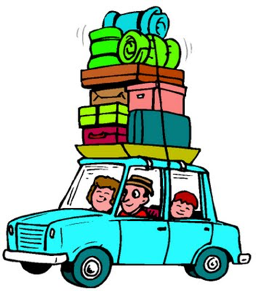 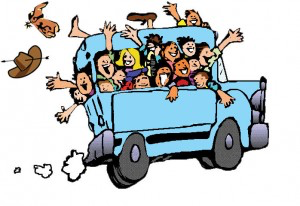 Persona A: debes decir la frase completa a tu compañero/a en español.
Persona B: escucha la frase de tu compañero/a. Completa la traducción en inglés.
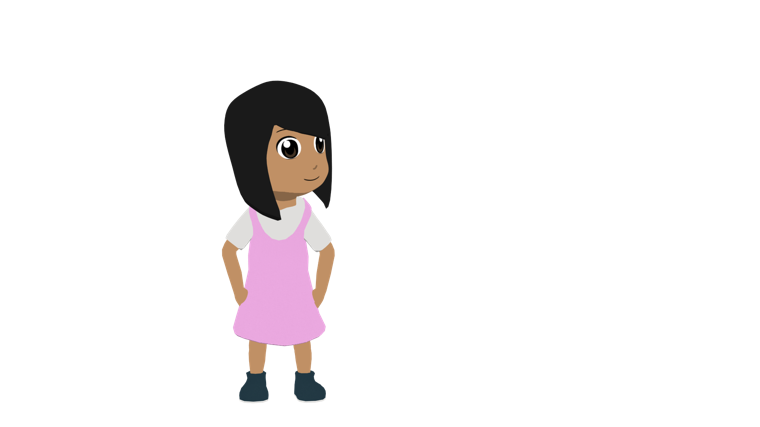 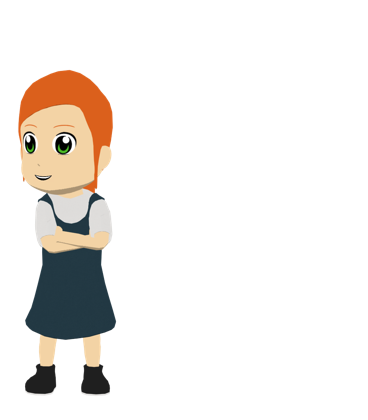 Note: the student speaking decides which adjective ending to use for ‘we’:-os for all male or mixed pair
-as for all female pair
Nadia y yo somos menos aburridos/as que mi familia.
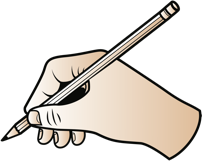 Persona A (habla)
Persona B (escucha y escribe)
1. Nadia y yo [we are less boring than] mi familia.
less boring than
1. Nadia and I are __________________ my family.
[Speaker Notes: 9.1.2.3
Timing: 10 minutes

Aim: to practise oral production and comprehension of comparatives (regular and irregular), 1st persons singular and plural of ser and estar, and other vocabulary from this week’s set.

Procedure:
1. The cards should be handed out to students before beginning the activity so they get an idea of what is going to happen.
2. The teacher clicks through the slide to show a worked example of the activity. 

Notes
The cards for this activity can be printed out from the separate word document accompanying this powerpoint.

Differentiation: to challenge a higher-achieving group students could translate the full sentence.]
hablar / escuchar
Persona A
Say in Spanish:
Cuando estamos con nuestros amigos [we are/act crazier than] con mamá y papá.
Cuando estamos con nuestros padres [I am/act less silly than] con mis amigos.
En los viajes con nuestros padres [I am better than you] en montar a caballo.
Cuando viajamos en autobús [we are/feel sicker than] cuando viajamos en coche.
Ahora [I am (looking) more tanned than]  cuando fuimos con la escuela. 
 [We are (generally) more active than] nuestros padres pero ellos son más listos.
Completa las frases:
With my parents ________________________ when we go on a trip with school.
On school trips_______________________ on trips with my parents.
With our parents, _______________________ when you are with friends.
On school trips_____________________ at team games.
When we go as a family, _____________________ when we go with school .
When we are with parents _________________________ when we are with friends.
[Speaker Notes: Person A prompt cards and sentences to complete

DO NOT DISPLAY DURING ACTIVITY
See accompanying Word doc for printable version.

Target sentences for Persona A:1. Cuando estamos con nuestros amigos estamos más locos/as que con mamá y papá.
2. Cuando estamos con nuestros padres estoy menos tonto/a que con mis amigos.
3. En los viajes con nuestros padres soy mejor que tú en montar a caballo.
4. Cuando viajamos en autobús estamos más enfermos/as que cuando viajamos en coche.
5. Ahora estoy más moreno/a que cuando fuimos con la escuela.
6. Somos más activos/as que nuestros padres pero ellos son más listos.]
hablar / escuchar
Persona B
Say in Spanish:
Con mis padres [I am/feel less nervous than] cuando vamos de viaje con la escuela.
En los viajes con la escuela [we are/feel more excited than] en los viajes con nuestros padres.
Con nuestros padres [we are/feel calmer than] que cuando estamos con los amigos.
En viajes con la escuela [I am (generally) worse than you] en los deportes de equipo.
Cuando vamos en familia [I am (generally) nicer than] cuando vamos con la escuela.
Cuando estamos con los padres [we are/feel less cheerful than] cuando estamos con los amigos.
Completa las frases:
When we are with our parents ____________________ with your friends. 
When we are with our friends _________________________ with Mum and Dad.
On trips with our parents____________________ at horse riding.
When we travel on the bus ___________________ when we travel in the car.
Now __________________ when we went with school.
______________________ our parents but they are more intelligent.
[Speaker Notes: Person B prompt cards and sentences to complete

DO NOT DISPLAY DURING ACTIVITY
See accompanying Word doc for printable version.

Target sentences for Persona B:1. Con mis padres estoy menos nervioso/a que cuando vamos de viaje con la escuela.
2. En los viajes con la escuela estamos más emocionados/as que en los viajes con nuestros padres.
3. Con nuestros padres estamos más tranquilos/as que cuando estamos con los amigos.
4. En viajes con la escuela soy peor que tú en los deportes de equipo.
5. Cuando vamos en familia soy más simpatico/a que cuando vamos con la escuela.
6. Cuando estamos con los padres estamos menos alegres que cuando estamos con los amigos.]
Respuestas: Persona A
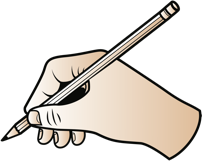 [I am less nervous than]
With my parents ________________________ when we go on a trip with school
On school trips____________________________ on trips with my parents.
With our parents _______________________ when you are with friends.
On school trips_____________________ at team games.
When we go as a family _____________________ when we go with school .
When we are with parents _________________________ when we are with friends.
[we are more excited than]
[we are calmer than]
[I am worse than you]
[I am nicer than]
[we are less cheerful than]
Respuestas: Persona B
[we are crazier than]
When we are with our friends _________________________ with Mum and Dad.
When we are with our parents ____________________ with my friends. 
On trips with our parents______________________ at horse riding.
When we travel on the bus ___________________ when we travel in the car.
Now _________________________ when we went with school.
__________________________ our parents but they are more intelligent.
[I am less silly than]
[I am better than you]
[we are sicker than]
[I am more tanned than]
[We are more active than]
[Speaker Notes: Answer sheet for listening / writing part of the activity

DO NOT DISPLAY DURING ACTIVITY
See accompanying Word doc for printable version.]
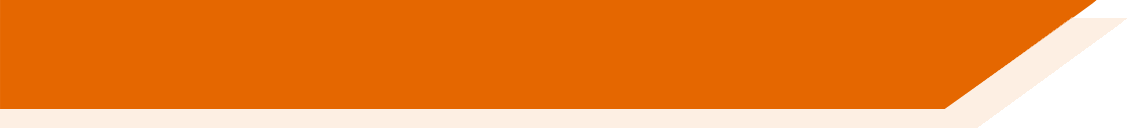 Fonética
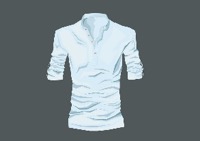 hablar / escuchar
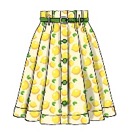 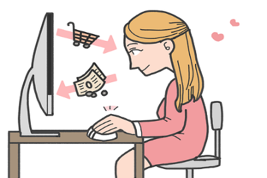 Persona A lee y traduce. Persona B escucha. Luego
Persona A
Persona B
No sé qué  llevar        para el cumpleaños de Joaquín.Vamos a cenar   al  restuarante chino         que se llama “Oasis”, donde hacen platos extraordinarios.  Vamos   juntos       con los amigos de su equipo.    No quiero ir a la ciudad ahora – hay siempre una gran caos.
¿Crees que puedo 
encontrar una   falda amarilla y una camisa azul de una marca    buena en la    red? Según                    mi tía, bajan              los precios de los productos en la red.  Ayer compró cinco toallas* para diez euros.
[to wear]
[birthday]
[yellow skirt]
[brand]
[to dine]
[blue shirt]
[chinese]
[net]?
[According to]
[dishes]
[they lower]
[together]
[net].
[team].
[a]
*la toalla - towel
[Speaker Notes: 9.1.2.4
Timing: 5 minutesAim: to practise oral productive recall of 17 of this week’s vocabulary set; to practise reading aloud for fluency; to practise pronouncing cognates and near cognates with the correct stress.Procedure:1. Partner A reads the first part of the text aloud, translating the English words into Spanish.
2. Partner B listens and gives feedback on word recall, pronunciation and word stress.
3. Swap roles for the second part of the text.

Word frequency of unknown or cognate words (1 is the most frequent word in Spanish): 
caos [3474]; extraordinario [1346]; oasis [>5000}; toalla [4242]; Source: Davies, M. & Davies, K. (2018). A frequency dictionary of Spanish: Core vocabulary for learners (2nd ed.). Routledge: London]
escribir / hablar / escuchar
¿Dónde fuiste?
Hablamos en parejas.
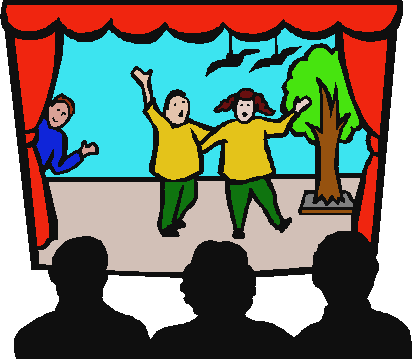 El/La estudiante A elige una tarjeta y dice la frase en español. ¡No necesita seguir el orden*!
El/La estudiante B escucha y completa la frase en la tarjeta correcta.
Ejemplo:
La semana pasada fue al teatro con su novio.
Estudiante A habla:
Estudiante B escribe:
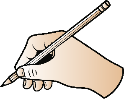 Last week,
_______________________________________
_______________.
Last week, she went to the theatre with her boyfriend.
s/he went to the theatre with her/his boyfriend.
¡Atención! Remember to use ‘al’ with masculine nouns.
1
1
*el orden - order
[Speaker Notes: 9.1.2.6
Paired oral translation task

Timing: 10 minutes

Aim: to correctly produce and understand ‘fui’ and ‘fuiste’ and vocabulary, including time markers.

Procedure:
Student A is prompted in English to produce Spanish sentences with a time in the past, ‘fui’ or ‘fuiste’ and a noun. The task also encourages production of ‘al’ or ‘a la’, but this is secondary (see notes). Student A is encouraged to choose a random order in which to say the sentences (which means that the partner has to listen carefully to identify the correct card). However, this is optional; for some groups, it may be better to progress in numerical order.
Student B listens to the sentence and completes the corresponding sentence in English on the correct card. To choose the correct card, the correct time marker will need to be identified. 
Students can compare their cards to check their answers afterwards. There is also an answer slide on slide 23 that can also be shown after the activity to facilitate feedback. Answers on that slide are animated to appear in order on each click.

Notes:
The activity is set up to allow students to continue practising ‘al’ vs ‘a la’ (now in production). These features are not an essential part of the task, but teachers can still monitor and give feedback on students’ accuracy in using them. 
The activity could segue into a freer oral translation activity where students create their own sentences and share them with a partner.

Frequency of unknown words/cognates:
orden [421]]
hablar / escuchar / escribir
Estudiante A
Estudiante B
escribir / hablar / escuchar
In January _________________________________.
In April _________________________________.
In January, Hugo went to the festival of culture in England.
In April, you went to the theatre with your girlfriend.
1
2
1
2
Yesterday, _________________________________
Last summer, _________________________________.
Yesterday, I went to the doctor.
Last year, you went on holiday to the countryside.
3
4
3
4
In March, _________________________________.
Finally, _________________________________.
In March, Daniel went on trip to the south of Italy.
Finally, I went to the stadium of Chelsea in England.
5
6
6
5
[Speaker Notes: DO NOT DISPLAY DURING ACTIVITY]
Estudiante A
Estudiante B
escribir / hablar / escuchar
Yesterday, Hugo went to the train station very early.
Last summer, Hugo went abroad on a plane.
Yesterday, _________________________________.
Last summer, _________________________________.
2
1
2
1
Last week, Daniel went to the shop in the park.
In December, you went to the church in Santander.
Last week, _________________________________.
In December, _________________________________.
4
3
3
4
Yesterday, you went for tapas with your boyfriend.
Finally, I went to the border of France.
Yesterday, _________________________________.
Finally, _________________________________.
6
5
5
6
[Speaker Notes: DO NOT DISPLAY DURING ACTIVITY]
Respuestas: Estudiante A
Estudiante B
escribir / hablar / escuchar
In January, Hugo went to the festival of culture in England.
In April, you went to the theatre with your girlfriend.
Yesterday, Hugo went to the train station very early.
Last summer, Hugo went abroad on a plane.
1
1
2
2
Last week, Daniel went to the shop in the park.
In December, you went to the church in Santander.
Yesterday, I went to the doctor.
Last year, you went on holiday to the countryside.
4
3
3
4
In March, Daniel went on a trip to the south of Italy.
Finally, I went to the stadium of Chelsea in England.
Yesterday, you went for tapas with your boyfriend.
Finally, I went to the border of France.
5
6
5
6
[Speaker Notes: ANSWER SLIDE 1 - DO NOT DISPLAY DURING ACTIVITY

Note: Target sentences are on the following slide.]
Respuestas: Estudiante A
Estudiante B
escribir / hablar / escuchar
En enero Hugo fue al festival de cultura en Inglaterra.
En abril fuiste al teatro con tu novia.
Ayer fue al médico.
El año pasado fuiste de vacaciones al campo.
En marzo Daniel fue de viaje al sur de Italia.
Finalmente fui al estadio de Chelsea en Inglaterra.
Ayer Hugo fue a la estación de trenes muy temprano.
El verano pasado Hugo fue al extranjero en avión.
La semana pasada Daniel fue a la tienda en el parque.
En diciembre fuiste a la iglesia en Santander.
Ayer fuiste de tapas con tu novio.
Finalmente fui a la frontera de Francia.
[Speaker Notes: ANSWER SLIDE 2 - DO NOT DISPLAY DURING ACTIVITY]
hablar / escuchar
Hablamos sobre la historia de Perú en parejas.
Persona A: tiene unas frases en inglés. Debes empezar la frase en español con un verbo.
Persona B: escucha las frases en español y marca la opción correcta.
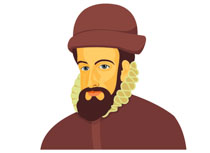 Persona A y B: ven los resultados, ¿están bien?
¡Atención! ¿Es singular?  -ó
¿Es plural?  -aron
Ejemplo:
Habló con Pizarro.
Estudiante A
Estudiante B
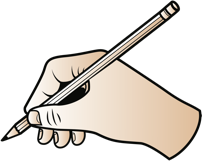 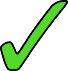 [Speaker Notes: 9.2.1.3
Timing: 12 min.

Aim: to use the new grammar and vocabulary in oral production; to further practise listening out for 3rd person singular and plural verb endings –e and –en and connecting these with their meanings.

Procedure:
The teacher runs through the worked example with students on this slide, making clear that students need to start each phrase with a verb, not a pronoun.
In the paired activity, student A reads the sentences aloud in Spanish. Student B listens and writes the sentence in English.
Students then swap roles.]
Persona B
Persona A
[Speaker Notes: SPEAKING CARDS - DO NOT DISPLAY DURING ACTIVITY.

Target phrases:

Persona A:
Pelearon contra los españoles
Encontró un camino al pueblo en la montaña.
No atacaron a los incas cuando llegaron.
Pagó el costo de los viajes a América.
Ganaron una guerra después de muchos años.

Persona B:
Estudió a los incas para aprender sobre la cultura.
Viajó en barco para buscar oro.
Caminaron a la costa para hablar con los españoles.
Lloraron y gritaron por los caballos.
Envió a un grupo de hombres para conocer al rey.]
Respuestas
Persona A
Persona B
[Speaker Notes: ANSWERS

The teacher can use this slide to give students feedback on their answers. Answers are animated to appear one by one.]
Respuestas
Persona A
Persona B
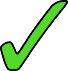 Los indígenas.
El rey inca.
Los españoles.
El conquistador.
Los españoles.
El conquistador.
Los indígenas.
El rey inca.
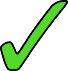 Los españoles.
El conquistador.
Los españoles.
El conquistador.
Los españoles.
El conquistador.
Los españoles.
El conquistador.
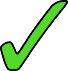 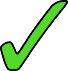 El rey inca.
Los indígenas.
El rey inca.
Los indígenas.
El rey inca.
Los indígenas.
El rey inca.
Los indígenas.
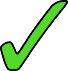 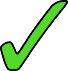 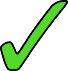 El rey de España.
Los reyes de España.
El rey de España.
Los reyes de España.
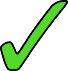 Los indígenas
El rey inca.
Los indígenas
El rey inca.
El conquistador.
Los españoles.
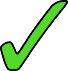 El rey inca.
Los indígenas.
El conquistador.
Los españoles.
El rey inca.
Los indígenas.
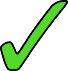 [Speaker Notes: ANSWERS

The teacher can use this slide to give students feedback on their answers. Answers are animated to appear one by one.]
hablar / escuchar
Hablas con tu compañero sobre la historia de Perú.
Persona A habla: lee el texto en español, ¡debes traducir las partes en inglés!
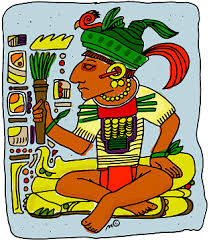 Persona B escucha: escribe las palabras correctas en los espacios en blanco.
¡Atención! Si el sujeto es plural usa –aron, si el sujeto es singular usa –ó.
Ejemplo:
Los reyes de España pagaron los viajes a América
Persona A
Persona B
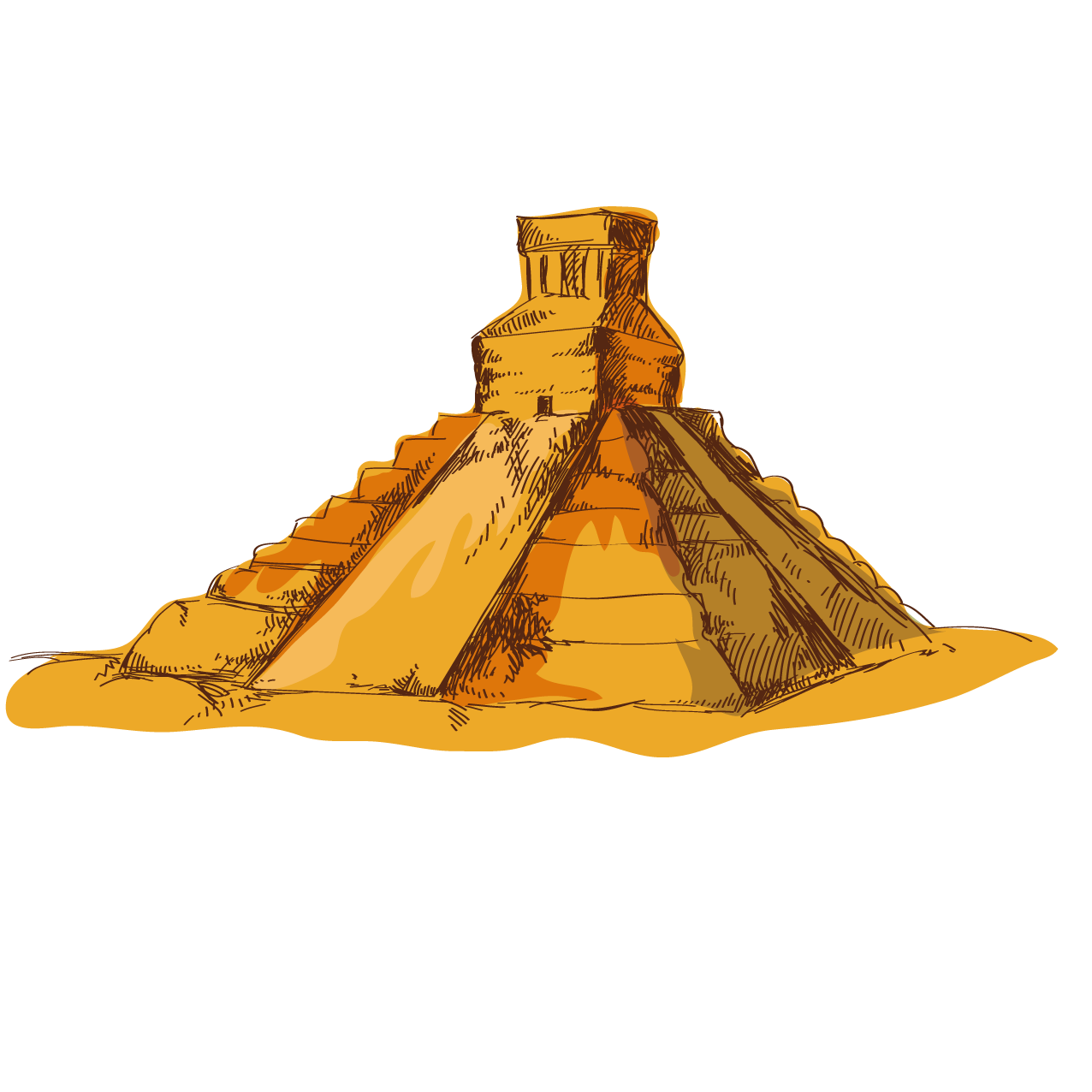 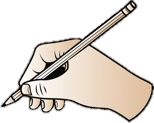 Los reyes de España [paid] los viajes a América...
Los reyes de España _________ los viajes a América...
pagaron
[Speaker Notes: 9.2.1.3
Timing: 10 minutes

Aim: to produce and understand sentences including 3rd person singular and plural verbs in preterite in the oral modality.

Procedure:
Student A looks at their card and reads out loud the text in Spanish, focusing on translating the verbs correctly, depending on the person on the subject of each verb.
Student B notes down who the subject is and translates the activity into English.
Students swap roles.
The cards are shown on the next two slides which should not be shown during the activity.
Answers are shown on the slide after that for both students. 
Then, students can work together to understand the meaning of the full summary (both parts).]
Persona A
Los Reyes de España [considered] los beneficios de descubrir una parte nueva del mundo y [sent] a varias personas para encontrar oro. Francisco Pizarro [organised] un viaje a Perú y [found] el imperio de los incas. Allí los españoles [walked] en las montañas y [searched] pueblos y ciudades indígenas.
Francisco Pizarro _________ al rey de los incas para quedar en un lugar y hablar. Atahualpa _________ la invitación y _________ con miles de hombres. Pero entonces los españoles _________ a los incas por un problema de comunicación. Los incas _________  fuertemente contra los españoles pero no _________ la batalla.
[Speaker Notes: DO NOT SHOW DURING ACTIVITY

Target answers:

consideraron
enviaron
organizó
encontró
caminaron
buscaron]
Persona B
Francisco Pizarro [called] al rey de los incas para quedar en un lugar y hablar. Atahualpa [accepted] la invitación y [arrived] con miles de hombres. Pero entonces los españoles [attacked] a los incas por un problema de comunicación. Los incas [fought] fuertemente contra los españoles pero no [won] la batalla.
Los Reyes de España _________ los beneficios de descubrir una parte nueva del mundo y _________ a varias personas para encontrar oro. Francisco Pizarro _________ un viaje a Perú y _________ el imperio de los incas. Allí los españoles _________ en las montañas y _________ pueblos y ciudades indígenas.
[Speaker Notes: DO NOT SHOW DURING ACTIVITY

Target answers:

llamó
aceptó
llegó
atacaron
pelearon
ganaron]
Respuestas
Persona A
Persona B
Los Reyes de España consideraron los beneficios de descubrir una parte nueva del mundo y enviaron a varias personas para encontrar oro. Francisco Pizarro organizó un viaje a Perú y encontró el imperio de los incas. Allí los españoles caminaron en las montañas y buscaron pueblos y ciudades indígenas.
Francisco Pizarro llamó al rey de los incas para quedar en un lugar y hablar. Atahualpa aceptó la invitación y llegó con miles de hombres. Pero entonces los españoles atacaron a los incas por un problema de comunicación. Los incas pelearon  fuertemente contra los españoles pero no ganaron la batalla.
[Speaker Notes: SHOW DURING FEEDBACK]
Aquí tienes información sobre problemas en el medioambiente. Escucha y escribe las palabras que no están.
leer / hablar / escuchar
Ayuda
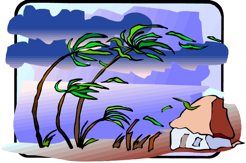 to go up = subir
to seem = parecer
to describe = describir
to suffer = sufrir
to grow = crecer
to break = romper
Cuatro efectos graves del cambio climático en Latinoamérica [1/2]

Los efectos del cambio climático ya son visibles en muchas partes de Latinoamérica, aunque mucha gente todavía no los reconoce. El calor de la Tierra 1)________ considerablemente después de la Revolución Industrial, y ahora sube cada año. Además, los gases en nuestro planeta 2)________ aumentar a un nivel máximo en 2018.
 
En la última celebración del evento “Clima y Medioambiente” los científicos 4)________ los cuatro efectos principales del cambio climático en Latinoamérica:
   
1. Lluvias. El año pasado muchos países 5)________ demasiadas lluvias, los ríos 6)________ rápidamente y el agua 7)________ una gran cantidad de edificios.
subió
parecieron
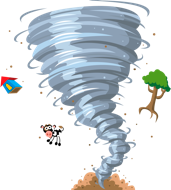 describieron
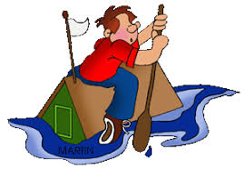 sufrieron
crecieron
rompió
[Speaker Notes: 9.2.1.5
[1/2]
Timing: 10 min

Aim: 
i) to practise oral production and aural recognition of 3rd person singular and plural verb endings in preterite (–ió / –ieron).
ii) to understand the vocabulary in the text.
iii) to gain confidence and fluency in reading aloud longer passages of text.

Procedure:
Hand out the printed speaking cards. Students should be in pairs for the activity.
In pairs, student A reads out part 1 (this slide) translating the English prompts in their speaking card into Spanish, whilst student B completes the missing words on their cards. 
Then, students swap roles. Student B reads out part 2 (next slide) translating the English prompts in their speaking card into Spanish, whilst student A writes the missing words on their cards.
Use this slide and the next slide of the PPT to give feedback. Each click reveals a word that had to be produced orally by one student and written down by the other student.

Notes:
Teachers can click on the box ‘Ayuda’ to see the verbs in infinitive used in this activity. Clicking the box again will make the callout disappear.
Note that there is an alternative activity for higher achieving students.

Sources of information:
BBC News Mundo. n.d. 4 efectos del cambio climático que ya se pueden ver en América Latina - BBC News Mundo. [online] Available at: <https://www.bbc.com/mundo/noticias-america-latina-50634600>
Alejandra, M., 2021. Los fenómenos climáticos adversos a los que se enfrentará América Latina, según el contundente informe de la ONU - BBC News Mundo. [online] BBC News Mundo. Available at: <https://www.bbc.com/mundo/noticias-58191363>]
Aquí tienes información sobre problemas en el medioambiente. Escucha y escribe las palabras que no están.
leer / hablar / escuchar
Ayuda
to receive = recibir
to disappear = desaparecer
to cover = cubrir
to survive = sobrevivir
to go up = subir
to promote = promover
to lose = perder
Cuatro efectos graves del cambio climático en Latinoamérica [2/2]

2. Zonas muy secas. En segundo lugar, en otras zonas de los mismos países los campos no 8)_________ suficientes lluvias, un problema para nuestras frutas y verduras. Además, muchos bosques 9)________ .

3. Nivel del mar. El calor 10)________ nuestros polos* y los glaciares* no 13)________ , así que el nivel del mar 14)________ .

4. Vientos fuertes. Los cambios en el clima 15)________ vientos más
 fuertes y muchas personas 16)________ todo, especialmente en la costa.

Es esencial proteger el medioambiente para evitar estos daños. Cuidar la naturaleza es importante para nuestra vida y para nuestro futuro en el planeta.
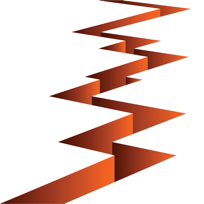 recibieron
desaparecieron.
cubrió
sobrevivieron,
subió
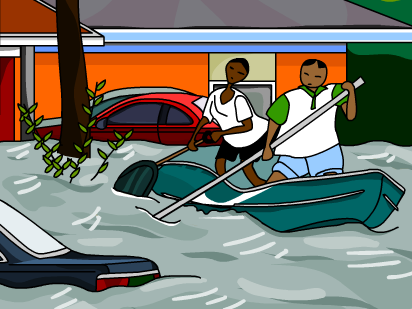 promovió
perdieron
*(el) polo = pole    *(el) glaciar = glacier
[Speaker Notes: [2/2]

Frequency of unknown words and cognates:
polo [3886]; glaciar [<5000]]
Aquí tienes un artículo sobre problemas en el medioambiente. En parejas, lee el texto y cambia las palabras en inglés a español.
leer / hablar / escuchar
Ayuda
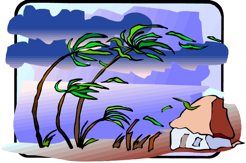 to go up = subir
to seem = parecer
to describe = describir
to suffer = sufrir
to grow = crecer
to break = romper
Cuatro efectos graves del cambio climático en Latinoamérica [1/2]

Los efectos del cambio climático ya son visibles en muchas partes de Latinoamérica, aunque mucha gente todavía no los reconoce. El calor de la Tierra   subió   considerablemente después de la Revolución Industrial, y ahora sube cada año. Además, los gases en nuestro planeta parecieron aumentar a un nivel máximo en 2018.
 
En la última celebración del evento “Clima y Medioambiente” los científicos describieron los cuatro efectos principales del cambio climático en Latinoamérica:
   
1. Lluvias. El año pasado muchos países sufrieron demasiadas lluvias, los ríos crecieron rápidamente y el agua rompió una gran cantidad de edificios.
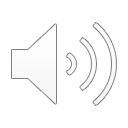 went up
our
seemed
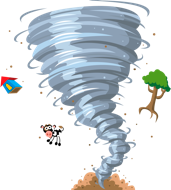 described
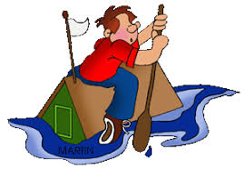 suffered
grew
broke
[Speaker Notes: OPTIONAL – different version for higher achieveing students 
[1/2]
Timing: 10 min

Aim: 
to practise gender and number agreement of possessive adjectives ‘nuestro(s)’ and ‘nuestra(s)’.
to practise 3rd person singular and plural verb endings in preterite (–ió / –ieron).

Procedure:
In pairs, students read out the text, translating the words in English into Spanish. Depending on the group’s ability, they could write down each word first.
Then, students listen to the recording to check their answers.
Finally, teachers can show the answers one by one.

Transcript:
Cuatro efectos graves del cambio climático en Latinoamérica [1/2]

Los efectos del cambio climático ya son visibles en muchas partes de Latinoamérica, aunque mucha gente todavía no los reconoce. El calor de la Tierra   subió   considerablemente después de la Revolución Industrial, y ahora sube cada año. Además, los gases en nuestro planeta parecieron aumentar a un nivel máximo en 2018.
 
En la última celebración del evento “Clima y Medioambiente” los científicos describieron los cuatro efectos principales del cambio climático en Latinoamérica:
   
1. Lluvias. El año pasado muchos países sufrieron demasiadas lluvias, los ríos crecieron rápidamente y el agua rompió una gran cantidad de edificios.
 
Notes:
Teachers can click on the box ‘Ayuda’ to see the verbs in infinitive used in this activity. Clikcing the boc again will make the callout disappear.
As an extra activity, and with the text fully in Spanish, students could work in pairs verbally translating the text into English, imagining they are interpreting a piece of news from Spanish as part of their job in an office. This is called ”sight interpreting" - from written to oral, in real time! It helps automatisation practice, with (simulated) real life purpose.

Sources of information:
BBC News Mundo. n.d. 4 efectos del cambio climático que ya se pueden ver en América Latina - BBC News Mundo. [online] Available at: <https://www.bbc.com/mundo/noticias-america-latina-50634600>
Alejandra, M., 2021. Los fenómenos climáticos adversos a los que se enfrentará América Latina, según el contundente informe de la ONU - BBC News Mundo. [online] BBC News Mundo. Available at: <https://www.bbc.com/mundo/noticias-58191363>]
Aquí tienes un artículo sobre problemas en el medioambiente. En parejas, lee el texto y cambia las palabras en inglés a español.
leer / hablar / escuchar
Ayuda
to receive = recibir
to disappear = desaparecer
to cover = cubrir
to survive = sobrevivir
to go up = subir
to promote = promover
to lose = perder
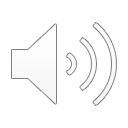 Cuatro efectos graves del cambio climático en Latinoamérica [2/2]

2. Zonas muy secas. En segundo lugar, en otras zonas de los mismos países los campos no recibieron suficientes lluvias, un problema para nuestras frutas y verduras. Además, muchos bosques desaparecieron.

3. Nivel del mar. El calor  cubrió  nuestros polos* y los glaciares* no sobrevivieron, así que el nivel del mar subió.

4. Vientos fuertes. Los cambios en el clima promovieron vientos más
 fuertes y muchas personas perdieron todo, especialmente en la costa.

Es esencial proteger el medioambiente para evitar estos daños. Cuidar la naturaleza es importante para nuestra vida y para nuestro futuro en el planeta.
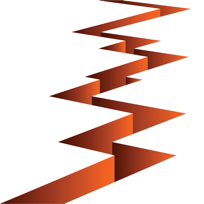 our
received
disappeared
covered
our
went up.
survived
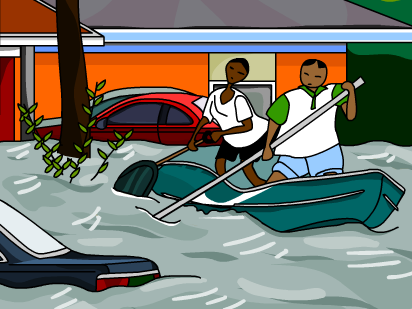 promoted
lost
our
our
*(el) polo = pole    *(el) glaciar = glacier
[Speaker Notes: [2/2]

Transcript: [2/2]

2. Zonas muy secas. En segundo lugar, en otras zonas de los mismos países los campos no recibieron suficientes lluvias, un problema para nuestras frutas y verduras. Además, muchos bosques desaparecieron.

3. Nivel del mar. El calor cubrió nuestros polos* y los glaciares* no sobrevivieron, así que el nivel del mar subió.

4. Vientos fuertes. Los cambios en el clima promovieron vientos más fuertes y muchas personas perdieron todo, especialmente en la costa.

Es esencial proteger el medioambiente para evitar estos daños. Cuidar la naturaleza es importante para nuestra vida y para nuestro futuro en el planeta.

Frequency of unknown words and cognates:
polo [3886]; glaciar [<5000]]
hablar / escuchar
Las actividades de los profesores durante el festival de lenguas no están en orden*.
Persona A: decide el orden de las actividades, luego habla con un/a compañero/a. 
Persona B: escucha y escribe los números en el orden correcto, según tu companera/a.
*el menú
a
b
c
*tailandés/esa
d
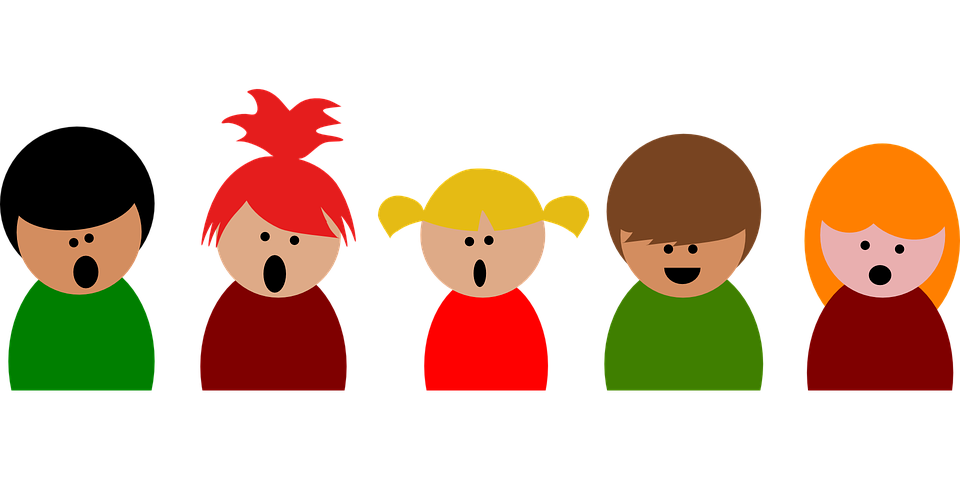 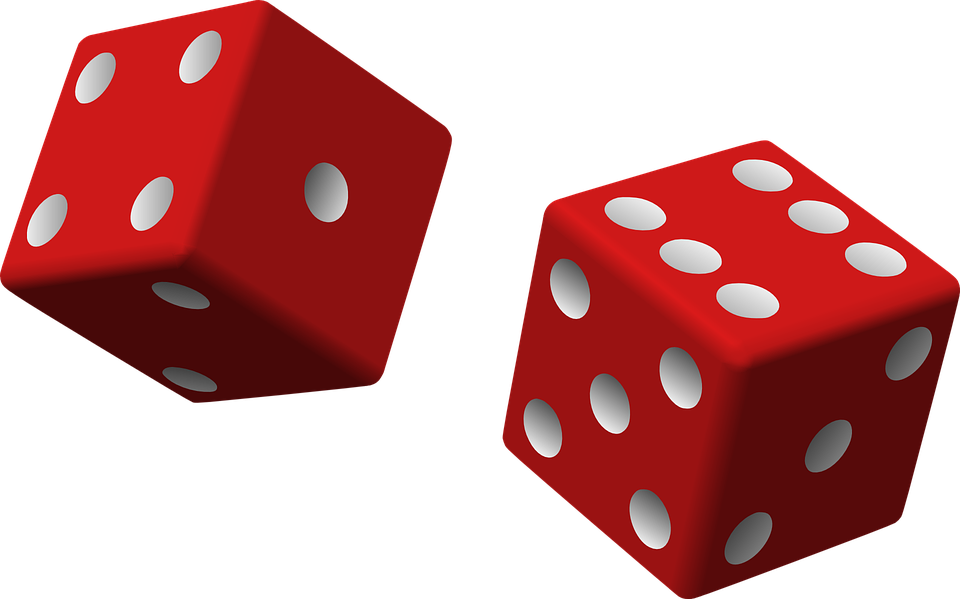 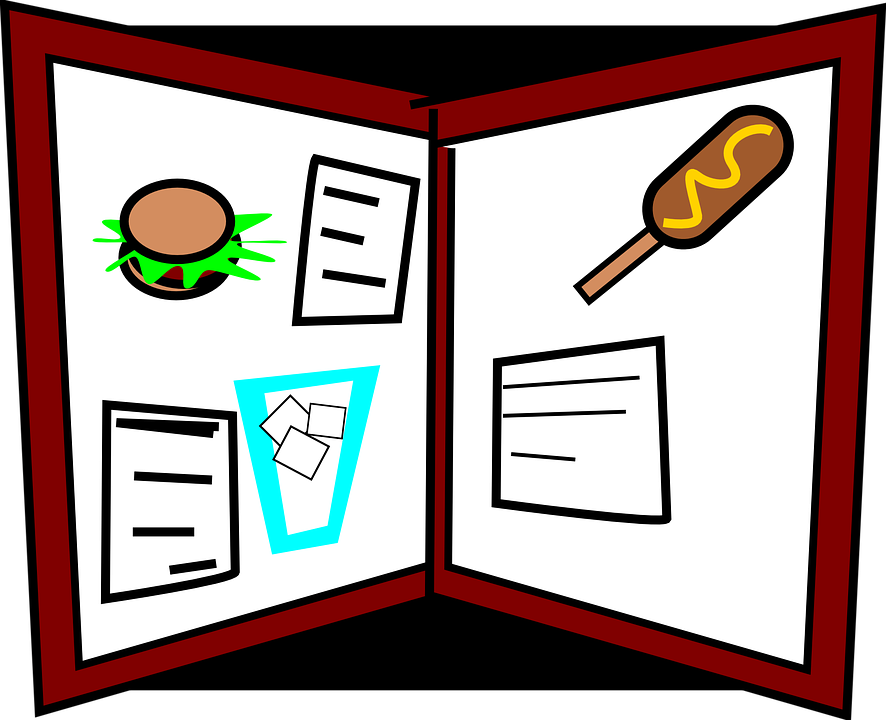 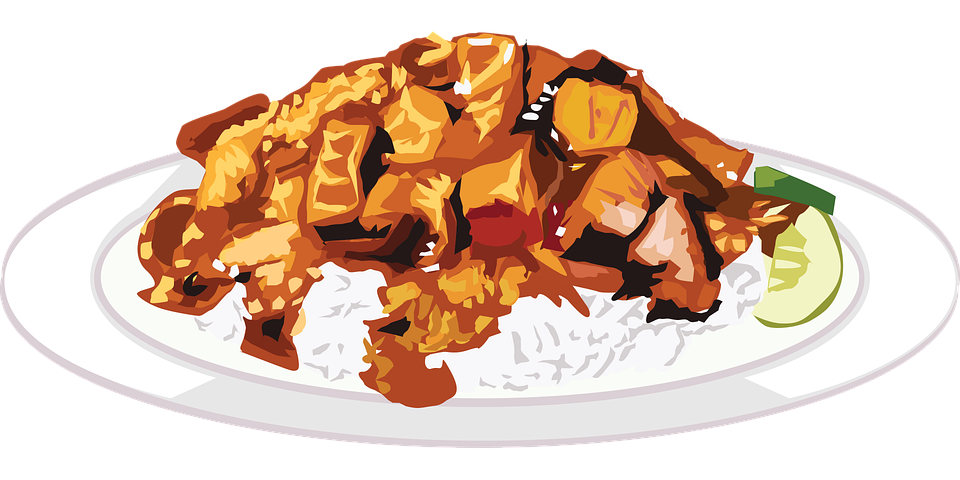 [they changed our school menu*]
(‘… the menu of our school’)
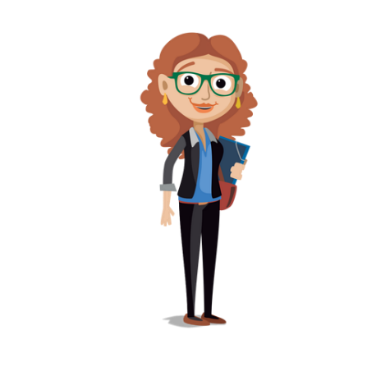 [they prepared Thai* food]
[they organised fun games]
[they helped the students]
*salón (m) de té
*el baile
g
e
f
h
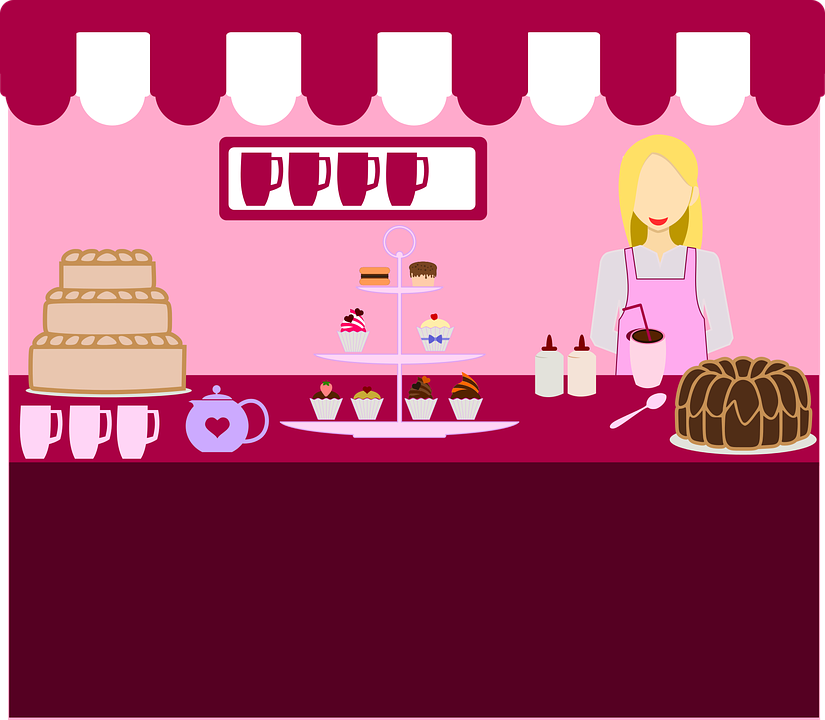 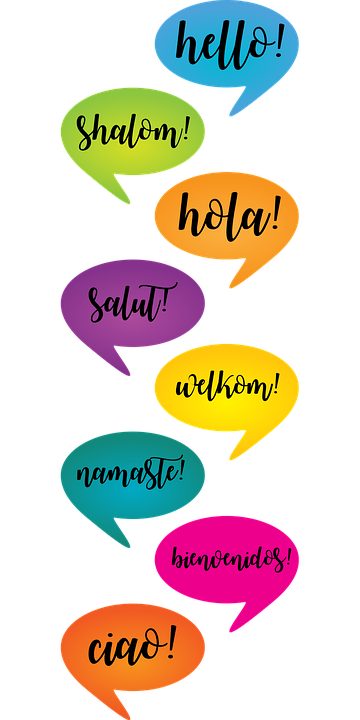 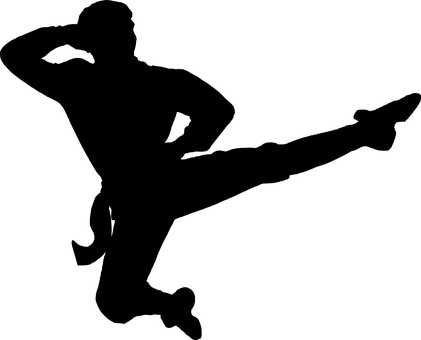 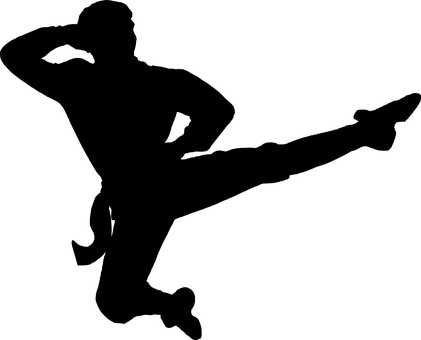 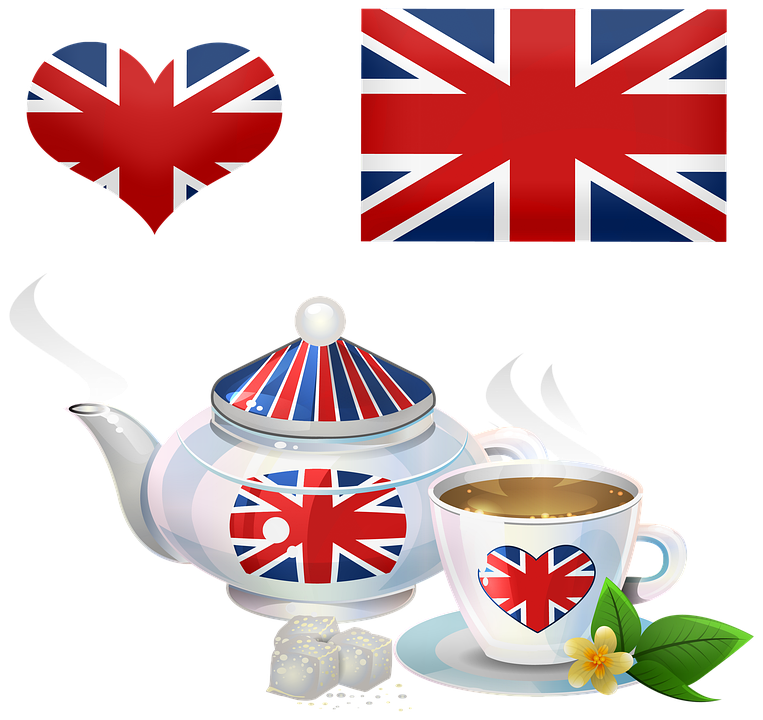 [they found a 
place for our 
tearoom*]
[they taught the students a Russian dance*]
[they greeted the class in German]
[they cooked with our parents]
*el orden = order
[Speaker Notes: 9.2.1.6
Narration activity [1/2]

Timing: 10 minutes

Aims: 
to practise the use of –aron and –amos (preterite) in oral production.
to give students the opportunity to also use ‘nuestro/a/os/as’ in oral production (secondary aim)
to use the language in a slightly freer, more creative way.

Procedure:
Student A writes down the letters a-h in any preferred order without showing these to his/her partner. The order could be quite imaginative and doesn’t necessarily need to be based on what seems most likely.
Student A then reads out the eight activities in Spanish in this same order. 
Student B listens and writes the number of the card that matches what the partner says for each of the eight utterances (e.g., 1=f, 2=e, etc.)
The two students then compare answers to check that student B correctly understood the sequence of events.
Students swap roles. Student B does the same, but this time describes the students’ activities during the festival.
In giving feedback, it may be useful to refer to the accuracy of ‘nuestro/a/os/as’, though this is a secondary aim of the activity and students may still successfully communicate meaning even if there are mistakes in the adjectival agreement.

Notes: should teachers wish to further increase the level of difficulty for a higher-ability group, the listener could be required to listen and take notes, rather than look at the options on the board.
Glosses are provided for previously untaught words on the prompt cards themselves (e.g. menu, tailandés).

Frequency of unknown words:
orden [421]; menú [4112]; baile [2040]; té [2552]; tailandés [>5000]; información [326]; salon [1722]]
hablar / escuchar
Las actividades de los estudiantes durante el festival de lenguas no están en orden*.
Persona B: decide el orden de las actividades, luego habla con un/a compañero/a. 
Persona A: escucha y escribe los números en el orden correcto, según tu companera/a.
*la información
a
b
c
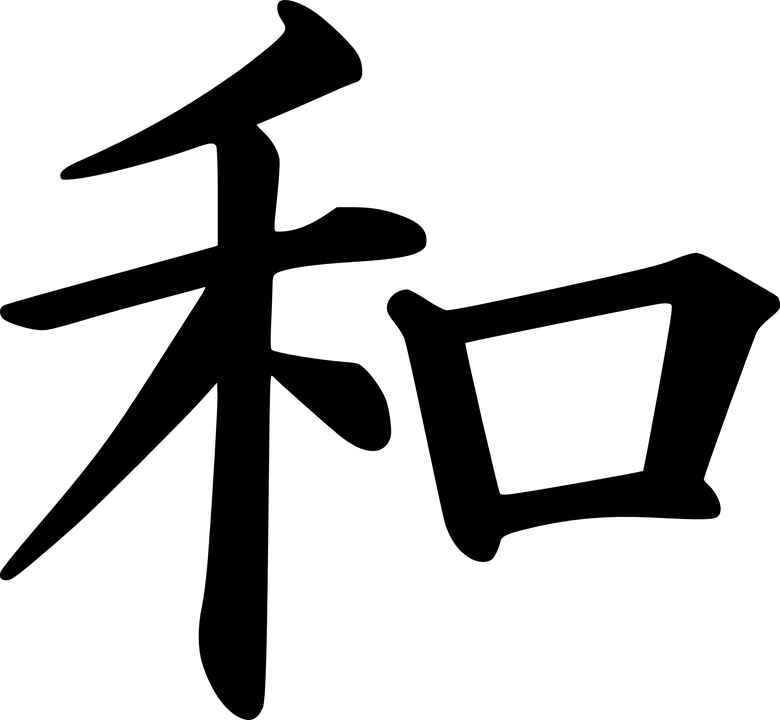 d
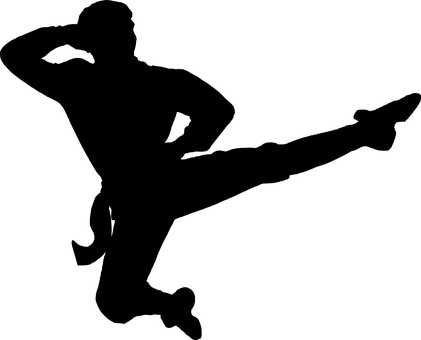 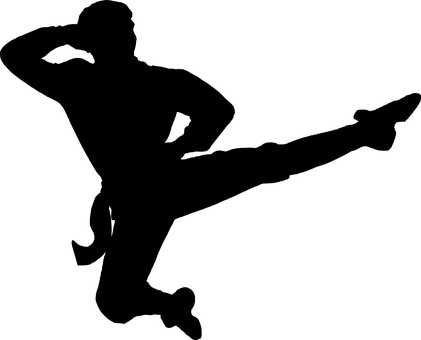 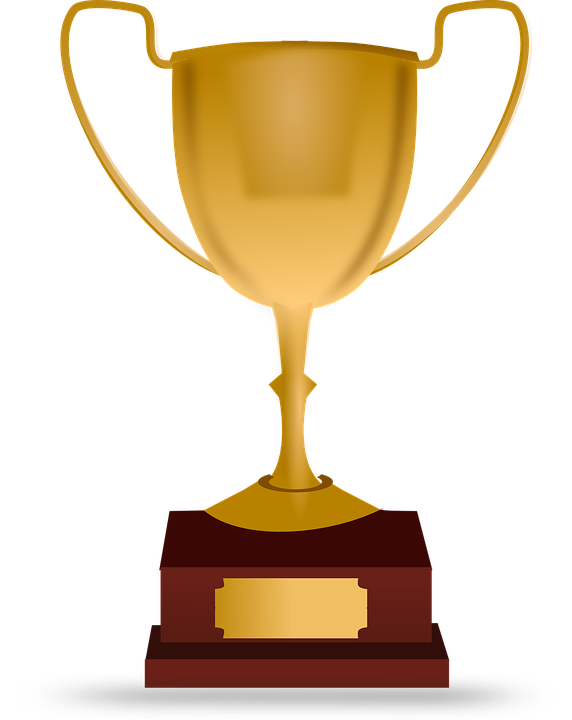 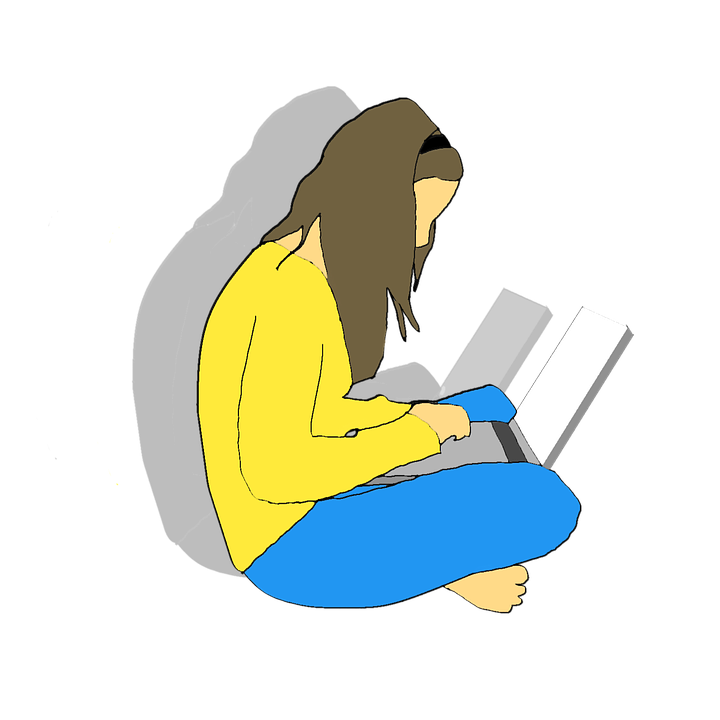 [we studied how to write our names in Chinese]
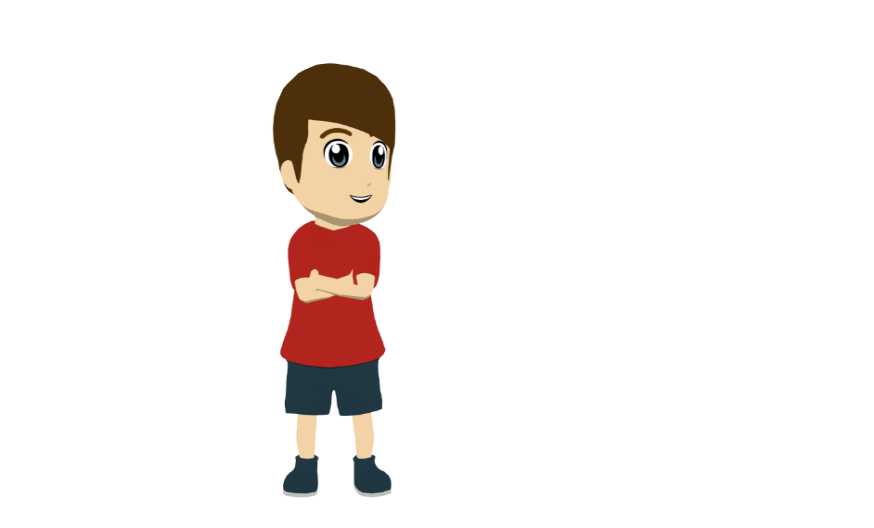 [we searched for information*]
[we danced with our friends]
[we won a prize for our food]
*tailandés/esa
g
e
f
h
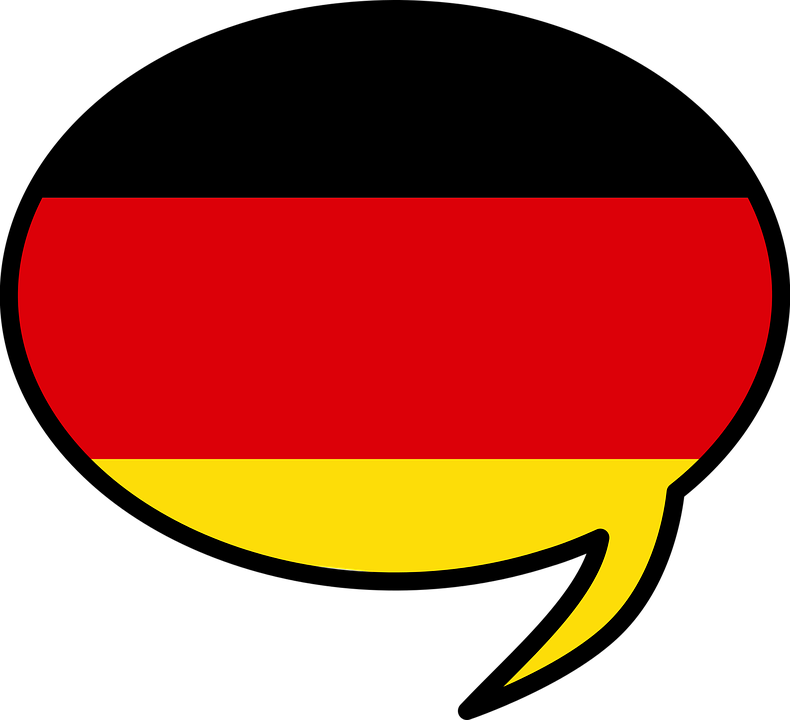 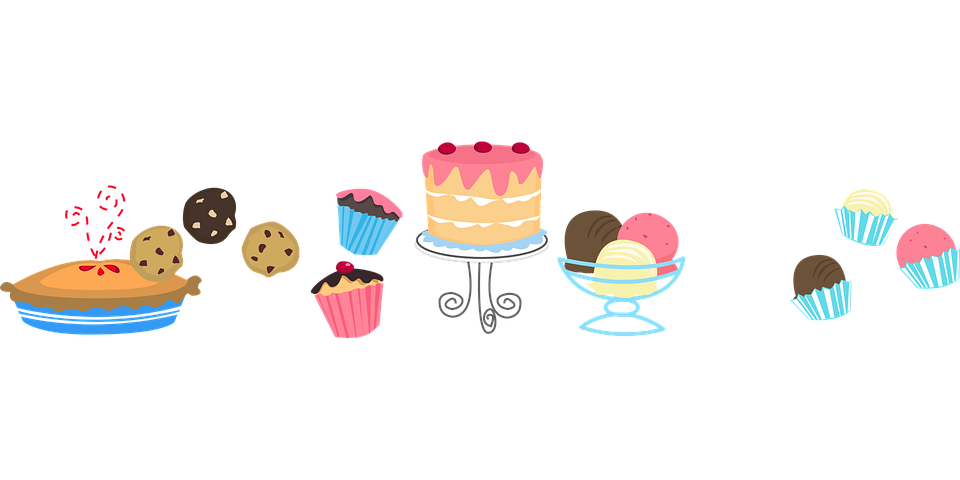 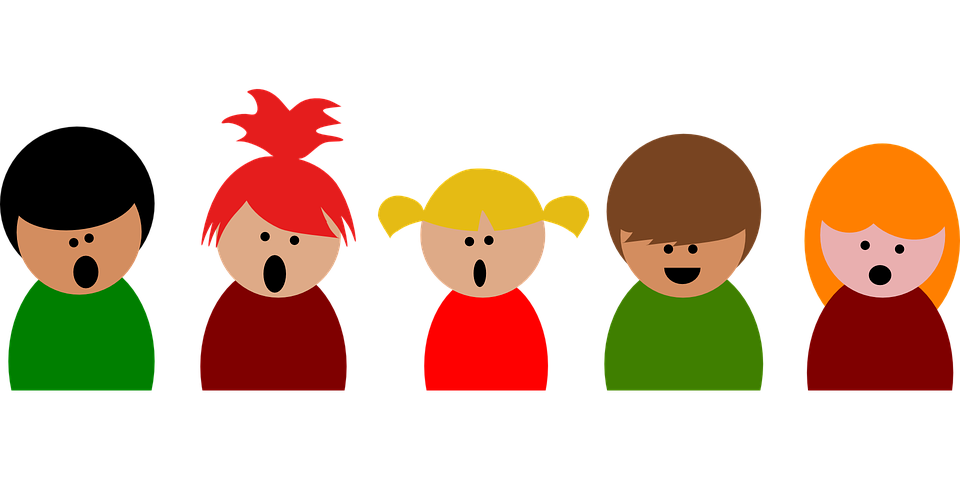 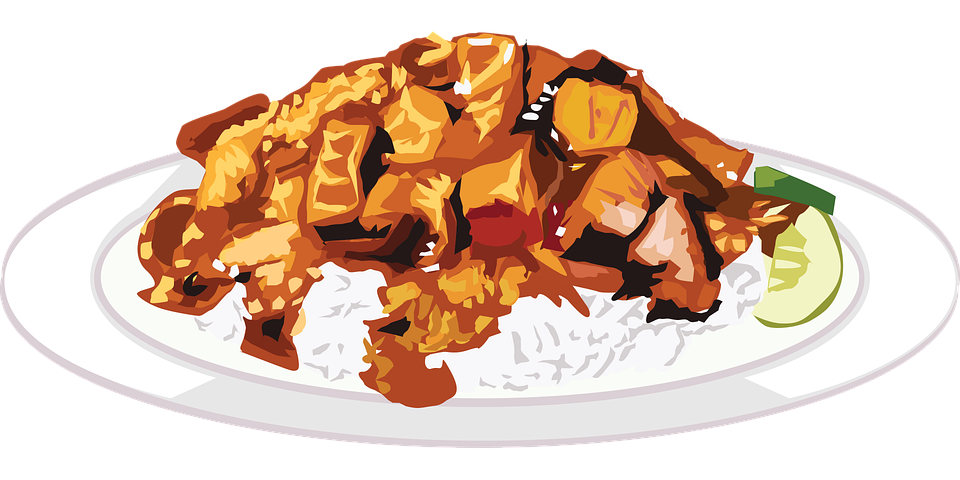 [we spoke in German with our teachers ]
[we prepared 3 traditional sweets]
[we sang in our favourite language]
[we tried Thai food]
*el orden = order
[Speaker Notes: [2/2]]
Traducciones – las tarjetas de Persona A
leer
*el menú
c
a
b
*tailandés/esa
d
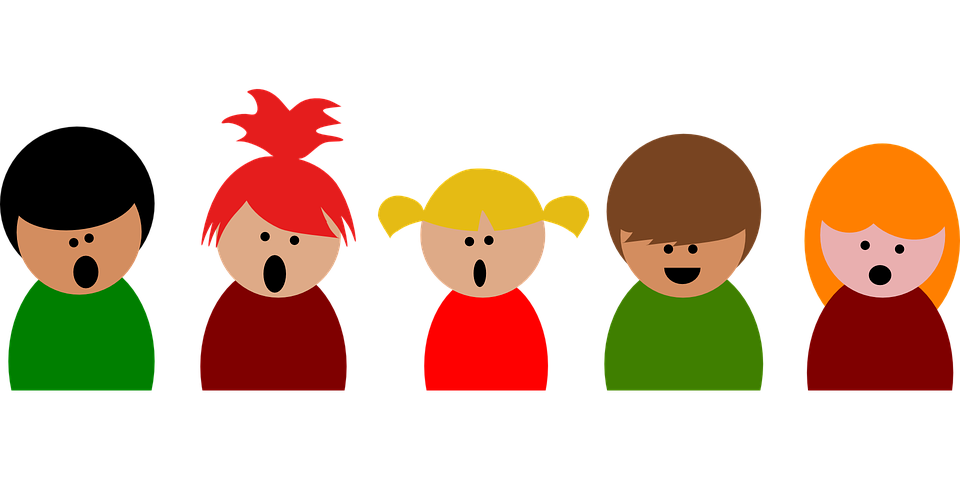 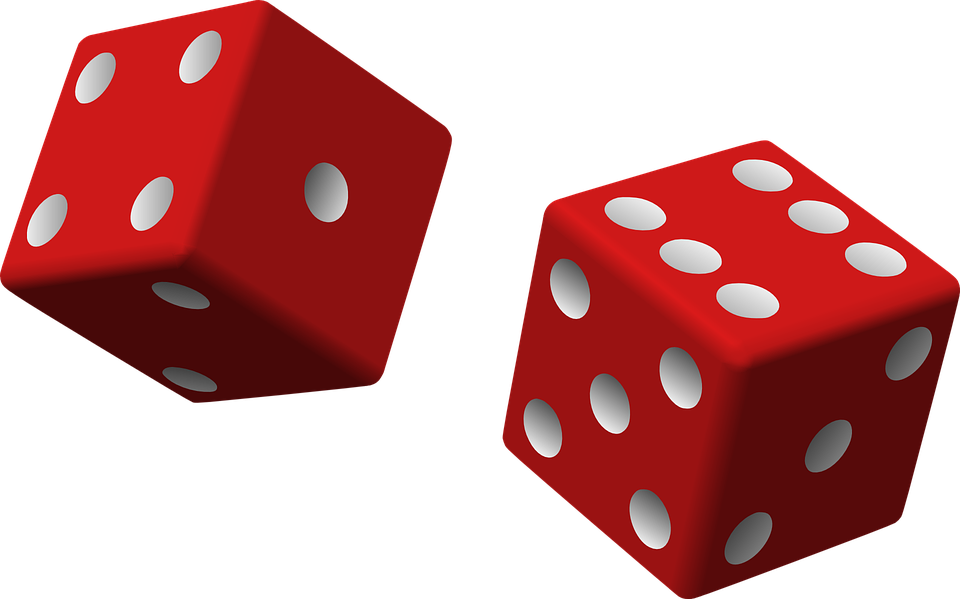 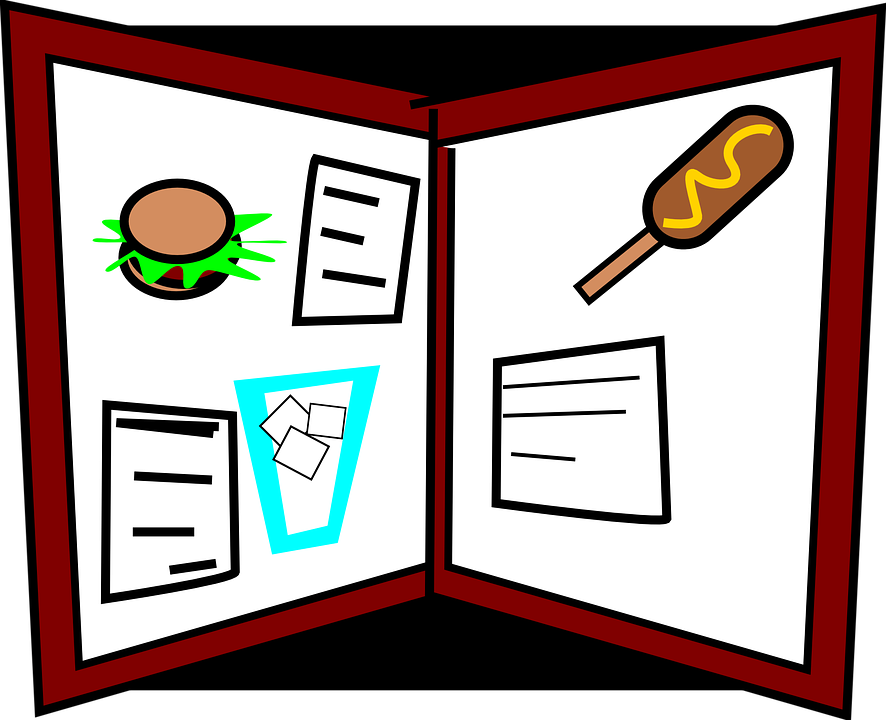 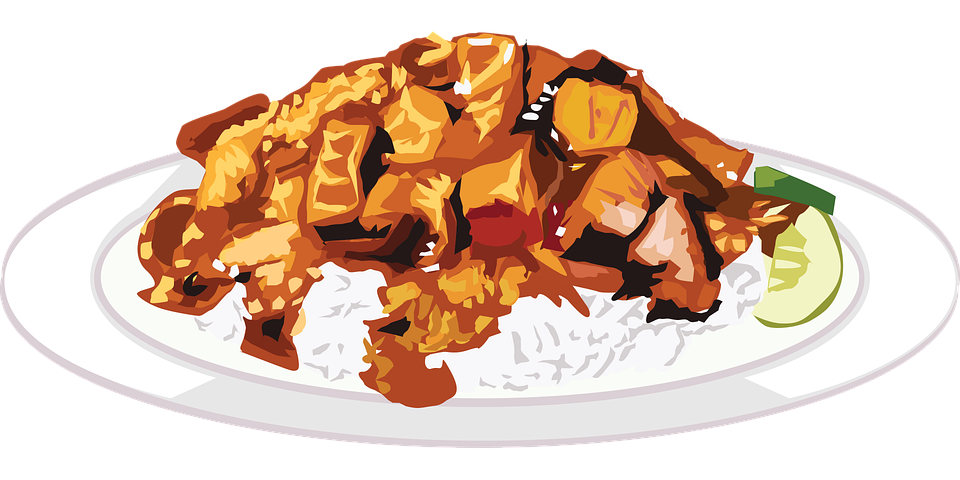 [they changed our school menu*]
(‘… the menu of our school’)
[they prepared Thai* food]
[they organised fun games]
[they helped the students]
Ayudaron a los estudiantes.
Prepararon comida tailandesa.
Organizaron juegos divertidos.
Cambiaron el menú de nuestra escuela.
*el baile
*salón (m) de té
g
h
f
e
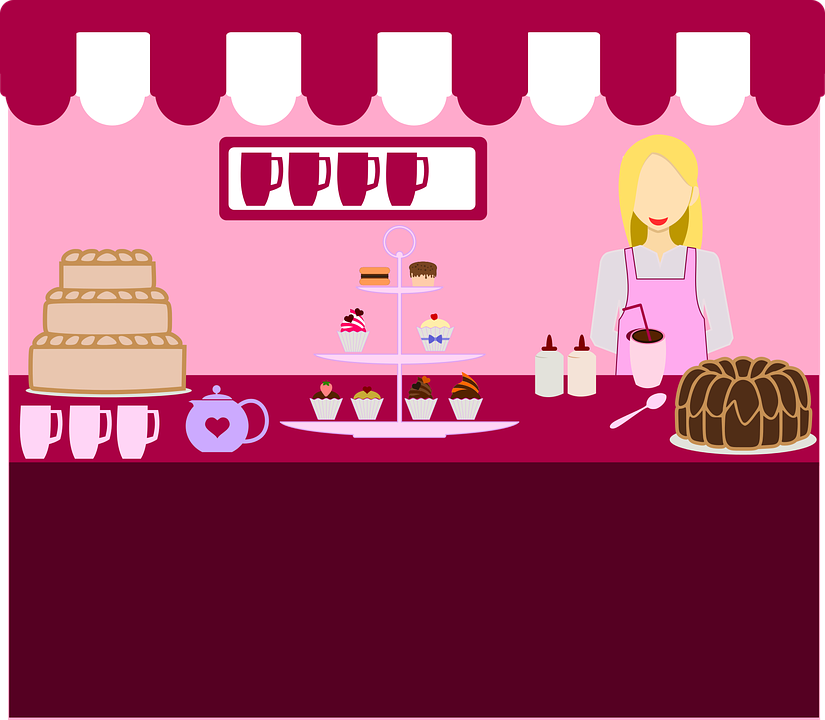 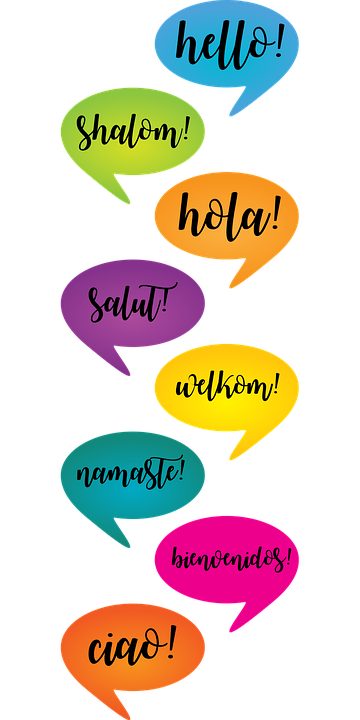 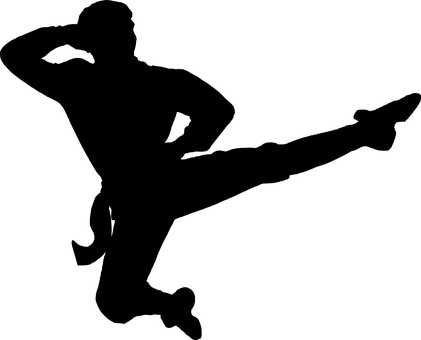 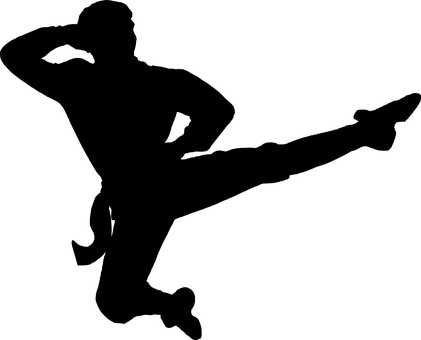 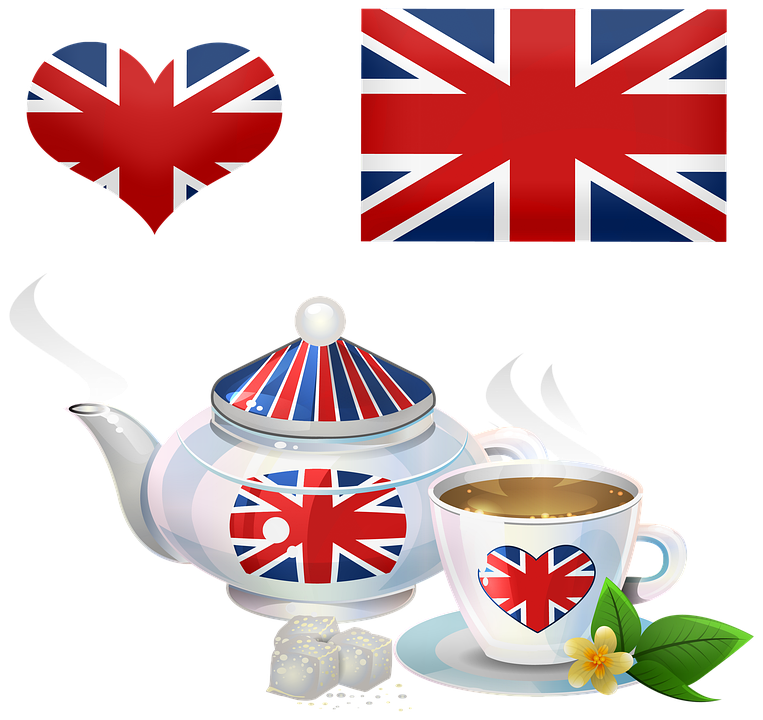 [they taught the students a Russian dance*]
[they found a 
place for our 
tearoom*]
[they greeted the class in German]
[they cooked with our parents]
Enseñaron a los estudiantes un baile ruso.
Cocinaron con nuestros padres.
Encontraron un lugar para nuestro salón de té.
Saludaron a la clase en alemán.
[Speaker Notes: DO NOT DISPLAY DURING ACTIVITY
Slide with Spanish translations of the Person A’s English prompts. This can be used to give feedback after the activity.]
Traducciones – las tarjetas de Persona B
leer
c
*la información
d
a
b
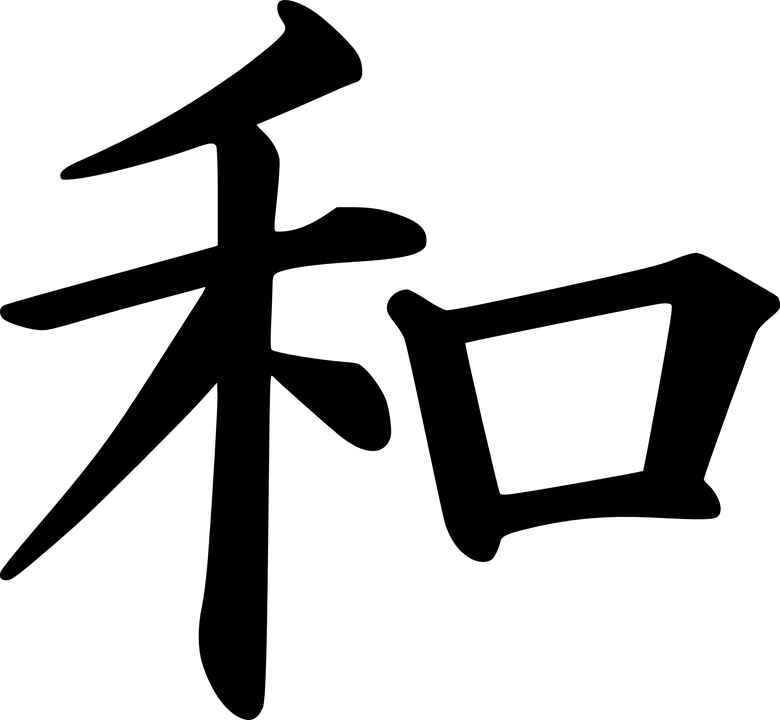 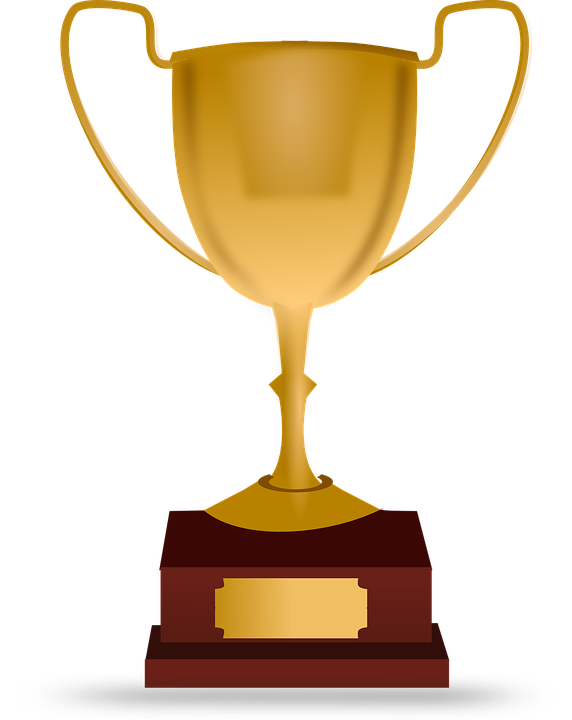 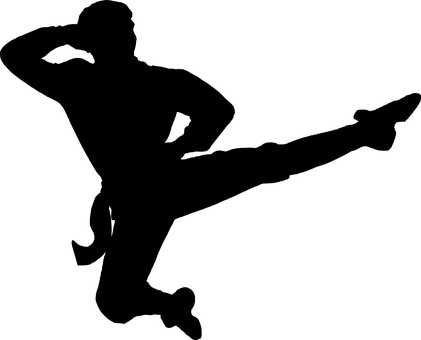 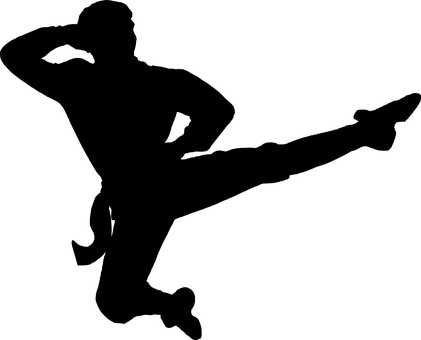 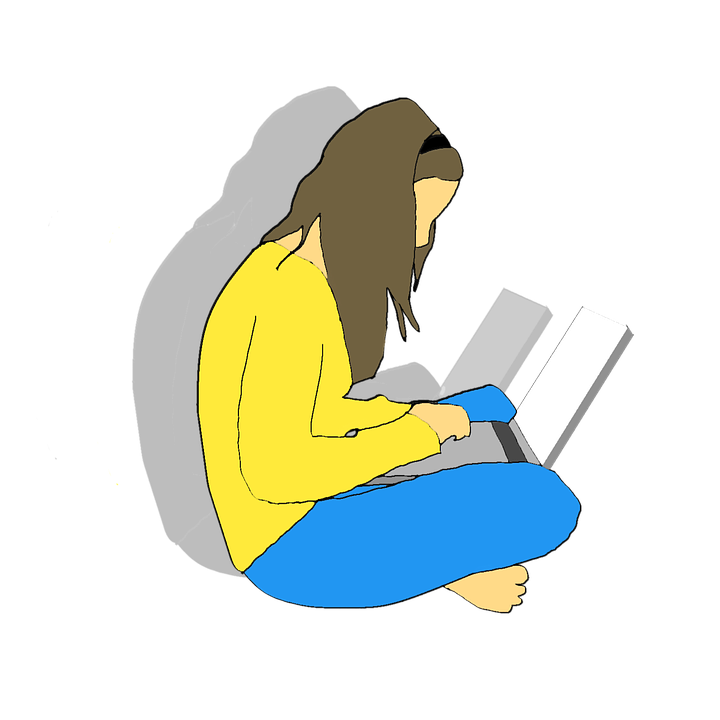 [we studied how to write our names in Chinese]
[we looked for information*]
[we danced with our friends]
[we won a prize]
Bailamos con nuestros amigos.
Ganamos un premio.
Estudiamos cómo escribir nuestros nombres en chino.
Buscamos información.
f
*favorito
e
*tailandés/esa
h
g
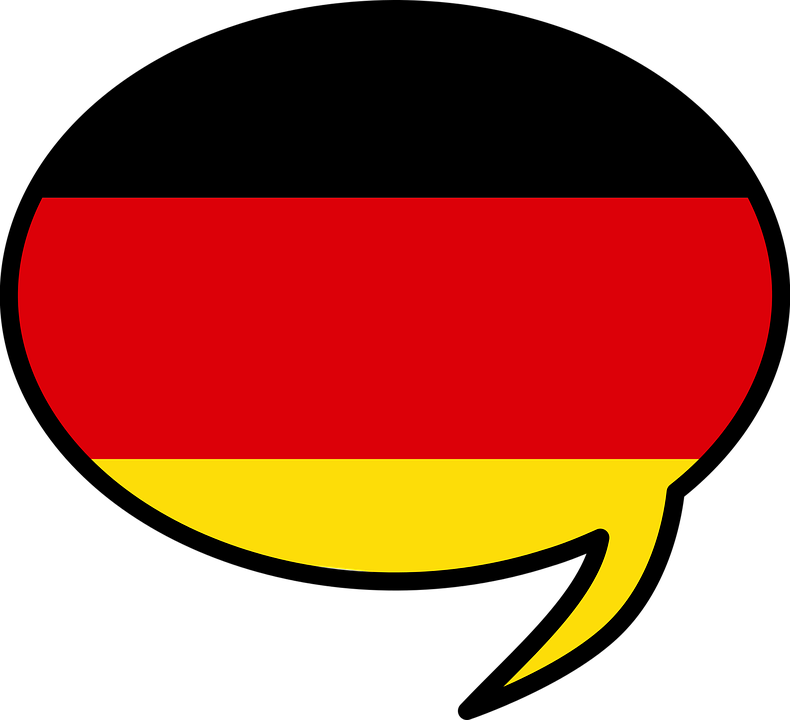 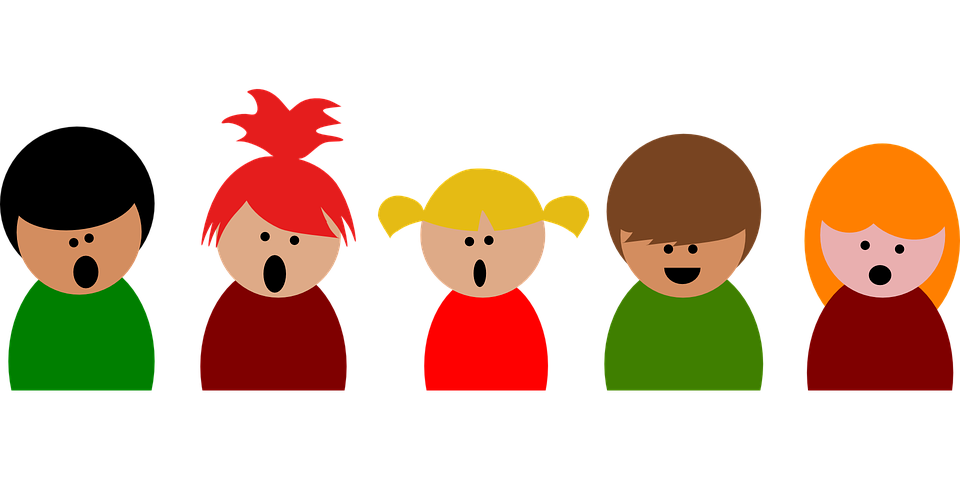 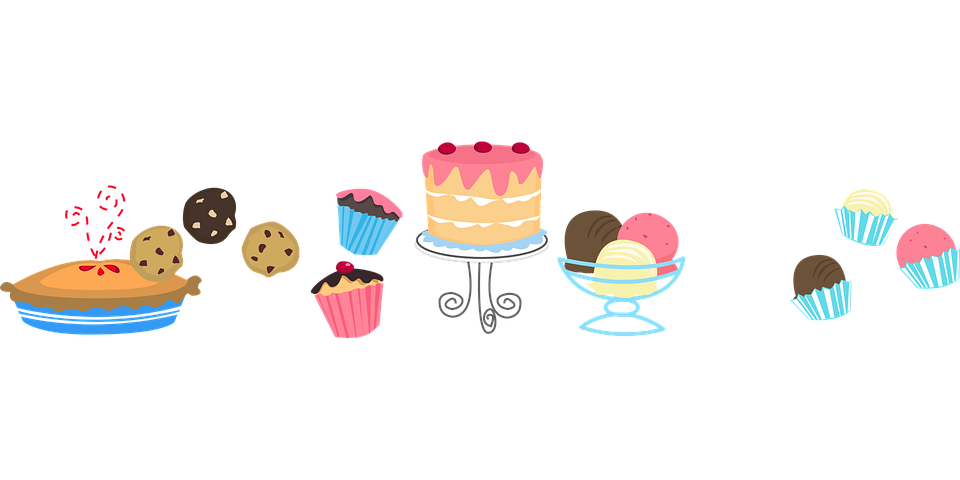 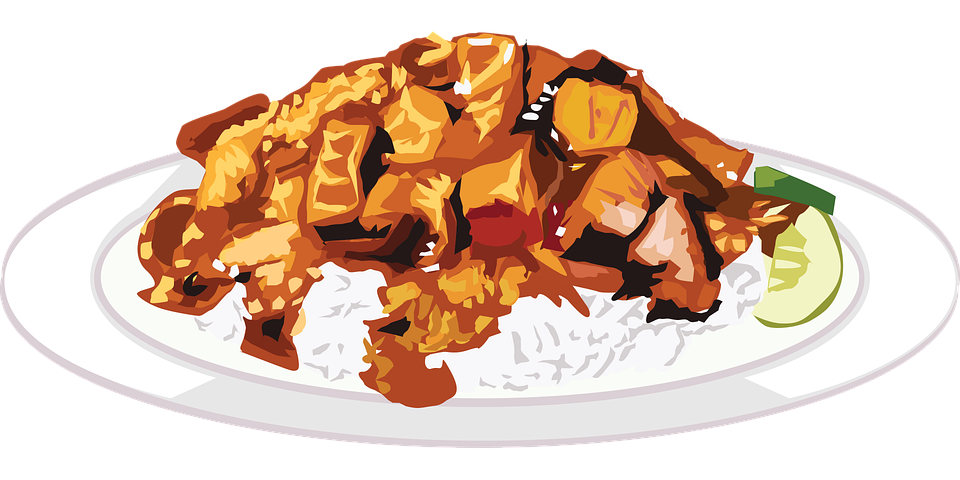 [we spoke in German with our teachers ]
[we sang in our favourite* language]
[we prepared 3 traditional sweets]
[we tried Thai* food]
Hablamos en alemán con nuestros profesores.
Probamos comida tailandesa.
Cantamos en nuestro idioma favorito.
Preparamos tres dulces tradicionales.
[Speaker Notes: DO NOT DISPLAY DURING ACTIVITY
Slide with Spanish translations of the Person B’s English prompts. This can be used to give feedback after the activity.]
hablar / escuchar
Trabajamos en la preparación de una película
Persona A: debes hacer las preguntas en español a tu pareja.
Persona B: escucha y dice la respuesta correcta en español según el verbo de la pregunta.
Luego cambia.
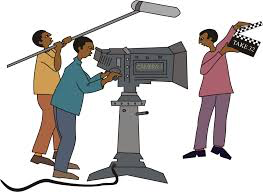 ¿Tienes que incluir esta idea?
No, es un ejemplo.
Un ejemplo:
Persona B
(contesta):
Persona A 
(pregunta):
¿Escuchas ‘tú’ (‘tienes que’) o ‘ella/él’ (‘tiene que’)? Debes decir la respuesta correcta en español.
Debes hacer estas preguntas en español.
Usa ‘tienes que’ o ‘tiene que’.
1. Do you have to include this idea?
[Speaker Notes: 9.2.2.1
Timing: 10 minutes

Aims: 
to connect ‘tienes que’ and ‘tiene que’ with the correct subject.
to practise gender agreement between ‘este/esta’ and the noun.

Procedure: 
Person A uses their cards ask the English questions in Spanish.
Student B listens gives the correct answer in Spanish, depending on the verb form they hear.
Then, students swap roles.]
Persona A
Persona A
¿Escuchas ‘tú’ (‘tienes que’) o ‘ella/él’ (‘tiene que’)? Debes decir la respuesta correcta en español.
Debes hacer estas preguntas en español. Usa ‘tienes que’ o ‘tiene que’.
1. Do you have to deal with this topic?
2. Does she have to consider this idea?
3. Does he have to carry out this scene?
4. Do you have to include this story?
5. Do you have to get this camera?
6. Does she have to escape from this building?
Persona A
[Speaker Notes: DO NOT DISPLAY DURING ACTIVITY
See accompanying Word doc for printable version.

Target questions for Person A to produce based on the prompt cards:
¿Tiene que tratar este tema?
¿Tienes que considerar esta idea?
¿Tiene que relizar esta escena?
¿Tienes que incluir esta historia?
¿Tienes que conseguir esta cámara?
¿Tiene que escapar de este edificio?]
Persona B
Persona B
¿Escuchas ‘tú’ (‘tienes que’) o ‘ella/él’ (‘tiene que’)? Debes decir la respuesta correcta en español.
Debes hacer estas preguntas en español. Usa ‘tienes que’ o ‘tiene que’.
1. Does she have to carry out this action?
2. Does he have to include this actress?
3. Do you have to deal with this idea?
4. Does she have to get this map?
5. Do you have to read this instruction?
6. Do you have to consider this main character (m)?
Persona A
[Speaker Notes: DO NOT DISPLAY DURING ACTIVITY
See accompanying Word doc for printable version.

Target questions for Person B to produce based on the prompt cards:
¿Tiene que realizar esta acción?
¿Tiene que incluir a esta actriz?
¿Tienes que tratar esta idea?
¿Tiene que conseguir este plano?
¿Tienes que leer esta instrucción?
¿Tienes que considerar este protagonista?]
Persona A
Persona A
¿Escuchas ‘tú’ (‘tienes que’) o ‘ella/él’ (‘tiene que’)? Debes decir la respuesta correcta en español.
Debes hacer estas preguntas en español. Usa ‘tienes que’ o ‘tiene que’.
1. Do you have to deal with this topic?
2. Does she have to consider this idea?
3. Does he have to carry out this scene?
4. Do you have to include this story?
5. Do you have to get this camera?
6. Does she have to escape from this building?
Persona A
[Speaker Notes: DISPLAY DURING FEEDBACK
See accompanying Word doc for printable version.

Target answers for Person A to produce based on the questions from B:
No, es peligroso.
No, es aburrida.
No, hay más opciones.
Sí, es mejor.
Sí, ayuda.
No, puedo cambiar la historia.]
Persona B
Persona B
¿Escuchas ‘tú’ (‘tienes que’) o ‘ella/él’ (‘tiene que’)? Debes decir la respuesta correcta en español.
Debes hacer estas preguntas en español. Usa ‘tienes que’ o ‘tiene que’.
1. Does she have to carry out this action?
2. Does he have to include this actress?
3. Do you have to deal with this idea?
4. Does she have to get this map?
5. Do you have to read this instruction?
6. Do you have to consider this main character (m)?
Persona A
[Speaker Notes: DO NOT DISPLAY DURING ACTIVITY
See accompanying Word doc for printable version.

Target answers for Person B to produce based on the questions from A:
Sí, es importante.
Sí, me gusta.
No, quizás mañana.
Sí, es divertido.
No, mi móvil es bueno.
No, pero es diferente.]
hablar / escuchar
Imagina que ahora vives en otro país con tu familia. ¿Cómo estás? Y ¿cómo estabas al principio, después de llegar?
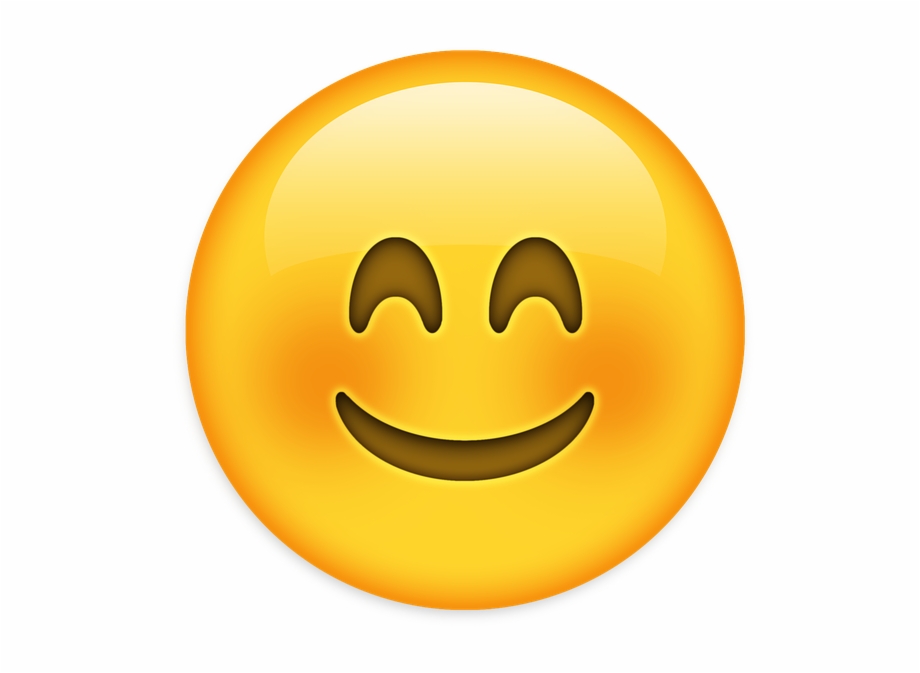 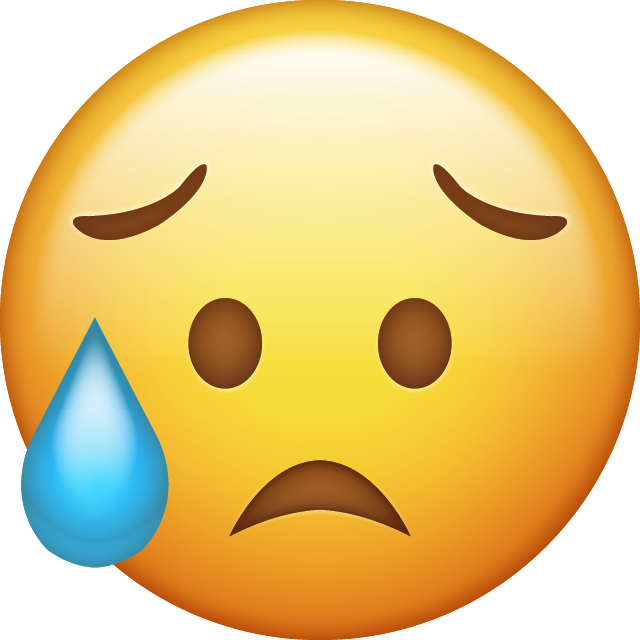 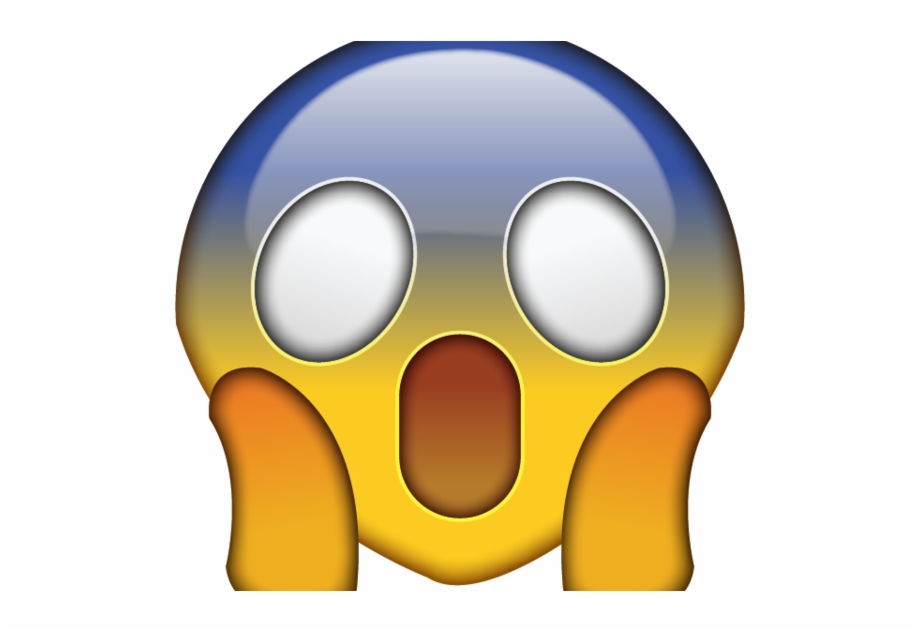 Persona A: debes leer la frase completa a tu compañero en español.
Persona B: escucha la frase de tu compañero. 
Elige la opción correcta y completa la traducción en inglés.
“Estoy menos asustada que antes.”
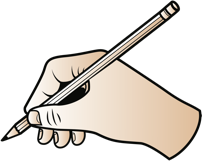 Persona A (habla)
Persona B (escucha y escribe)
1. I am less scared than before.
less scared than
1. I am / I was ___________________ before.
[Speaker Notes: 9.2.2.2
Note: there are two options for the final activity. We recommend doing one of these.
Option 1: slides 20-24: paired speaking and listening involving production and comprehension of estoy vs estaba + comparatives
Option 2: slides 25-30: paired speaking and listening involving production and comprehension of estoy vs estaba + adjective (more suitable for a lower ability group)

Timing: 10 minutes

Aims: 
i) oral production and comprehension of ‘estoy’ and ‘estaba’ 
ii) comparatives (regular and irregular) and vocabulary

Procedure:
1. The cards should be handed out to students before beginning the activity so they get an idea of what is going to happen.
2. The teacher clicks through the slide to show a worked example of the activity.]
hablar / escuchar
Persona A
Lee estas frases en español:
I am more satisfied than José.
I was less scared than María.
I was less worried than my father.
I am happier than before.
I was prouder than my sister.
I am less nervous than my teacher (m).
Elige y la opción correcta y completa las frases:
I am / I was ________________________ Jorge.
I am / I was ________________________ Sofía.
I am / I was ________________________ my brother.
I am / I was ________________________ my uncle.
I am / I was ________________________ before.
I am / I was ________________________ my aunt.
[Speaker Notes: Person A prompt cards and sentences to complete

DO NOT DISPLAY DURING ACTIVITY
See accompanying Word doc for printable version.]
hablar / escuchar
Persona B
Lee estas frases en español:
I was sadder than Jorge.
I am less excited than Sofía.
I am more cheerful than my brother.
I was angrier than my uncle.
I am calmer than before.
I was less sure than my aunt.
Elige y la opción correcta y completa las frases:
I am / I was ________________________ José.
I am / I was ____________________ María.
I am / I was ____________________ my father.
I am / I was ___________________ before. 
I am / I was __________________ my sister.
I am / I was  ______________________ my teacher (m).
[Speaker Notes: Person B prompt cards and sentences to complete

DO NOT DISPLAY DURING ACTIVITY
See accompanying Word doc for printable version.]
Respuestas: Persona A
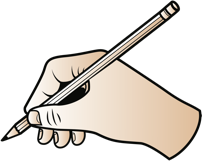 I am / I was ________________________ Jorge.
I am / I was ________________________ Sofía.
I am / I was ________________________ my brother.
I am / I was ________________________ my uncle.
I am / I was ________________________ before.
I am / I was ________________________ my aunt.
sadder than
less excited than
more cheerful than
angrier than
calmer than
less sure than
Respuestas: Persona B
more satisfied than
I am / I was ________________________ José.
I am / I was ________________________ María.
I am / I was  ________________________  my father.
I am / I was  ________________________  before. 
I am / I was  ________________________  my sister.
I am / I was   ________________________ my teacher (m).
less scared than
less worried than
happier than
prouder than
less nervous than
[Speaker Notes: Answer sheet for listening / writing part of the activity

DO NOT DISPLAY DURING ACTIVITY
See accompanying Word doc for printable version.]
Respuestas (de la parte oral)
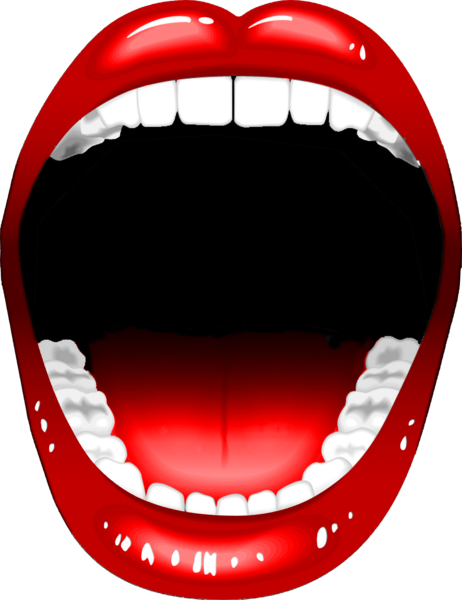 Persona A
Estoy más satisfecho/a que José.
I am more satisfied than José.
I was less scared than María.
I was less worried than my father.
I am happier than before.
I was prouder than my sister.
I am less nervous than my teacher (m).
Estaba menos asustado/a que María.
Estaba menos preocupado/a que mi padre.
Estoy más contento/a OR feliz que antes.
Estaba más orgulloso que mi hermana.
Estoy menos nervioso/a que mi profesor.
Persona B
Estaba más triste que Jorge.
I was sadder than Jorge.
I am less excited than María de los Ángeles.
I am more cheerful than my brother.
I was angrier than my uncle.
I am calmer than before.
I was less sure than my aunt.
Estoy menos emocionado/a que Sofía.
Estoy más alegre que mi hermano.
Estaba más enojado/a que mi tío.
Estoy más tranquilo/a que antes.
Estaba menos seguro/a que mi tía.
[Speaker Notes: OPTIONAL
Teachers may wish to use this additional slide to give feedback on the oral production part of the activity.
Answers begin with Person A and appear individually on each click.]
Describimos actividades y eventos
escuchar / hablar
Estudiante A: mira su carta y lee la frase en español a su pareja.
Estudiante B: escucha. ¿es ‘yo’, ‘tú’ o ‘él/ella’? Luego, escribe la acción en inglés.
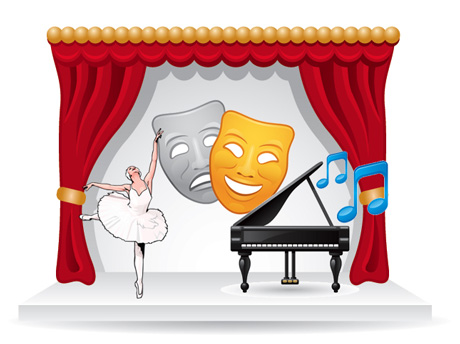 Estoy disfrutando estos espectáculos.
Estudiante A
Estudiante B
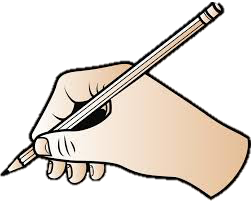 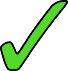 enjoying these shows
[Speaker Notes: 9.2.2.3
Timing: 10 min

Aim: to practise oral production and aural recognition of:
estoy/estás/está + –ando/–iendo
demonstrative adjectives estas/estos
use of the relative pronoun ‘donde’

Procedure: 
Students work in pairs. 
Hand out the cards and use this slide to explain the activity with an example.
Student A looks at their card and translates the phrase into Spanish. Student B listens and decides whether they heard ‘estoy’, ‘estás’ or ‘está’ and tick the correct column. Then, they will write the action in English.
After the 6 sentences have been completed, students swap roles.]
Persona A
hablar
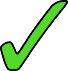 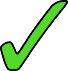 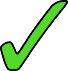 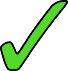 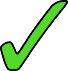 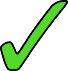 [Speaker Notes: STUDENT CARD FOR PERSONA A
DO NOT SHOW DURING THE ACTIVITY

These cards can be downloaded and printed off from a separate word document.]
Persona B
hablar
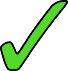 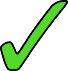 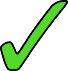 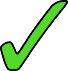 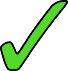 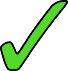 [Speaker Notes: STUDENT CARD FOR PERSONA B
DO NOT SHOW DURING THE ACTIVITY

These cards can be downloaded and printed off from a separate word document.]
Respuestas
Persona A
hablar
Persona B
[Speaker Notes: ANSWER SLIDE FOR SPEAKING / LISTENING ACTIVITY
Do not show during the exercise.]
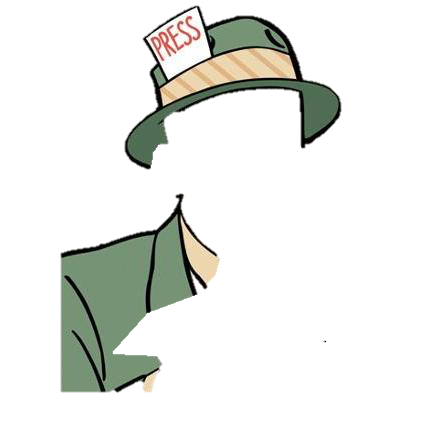 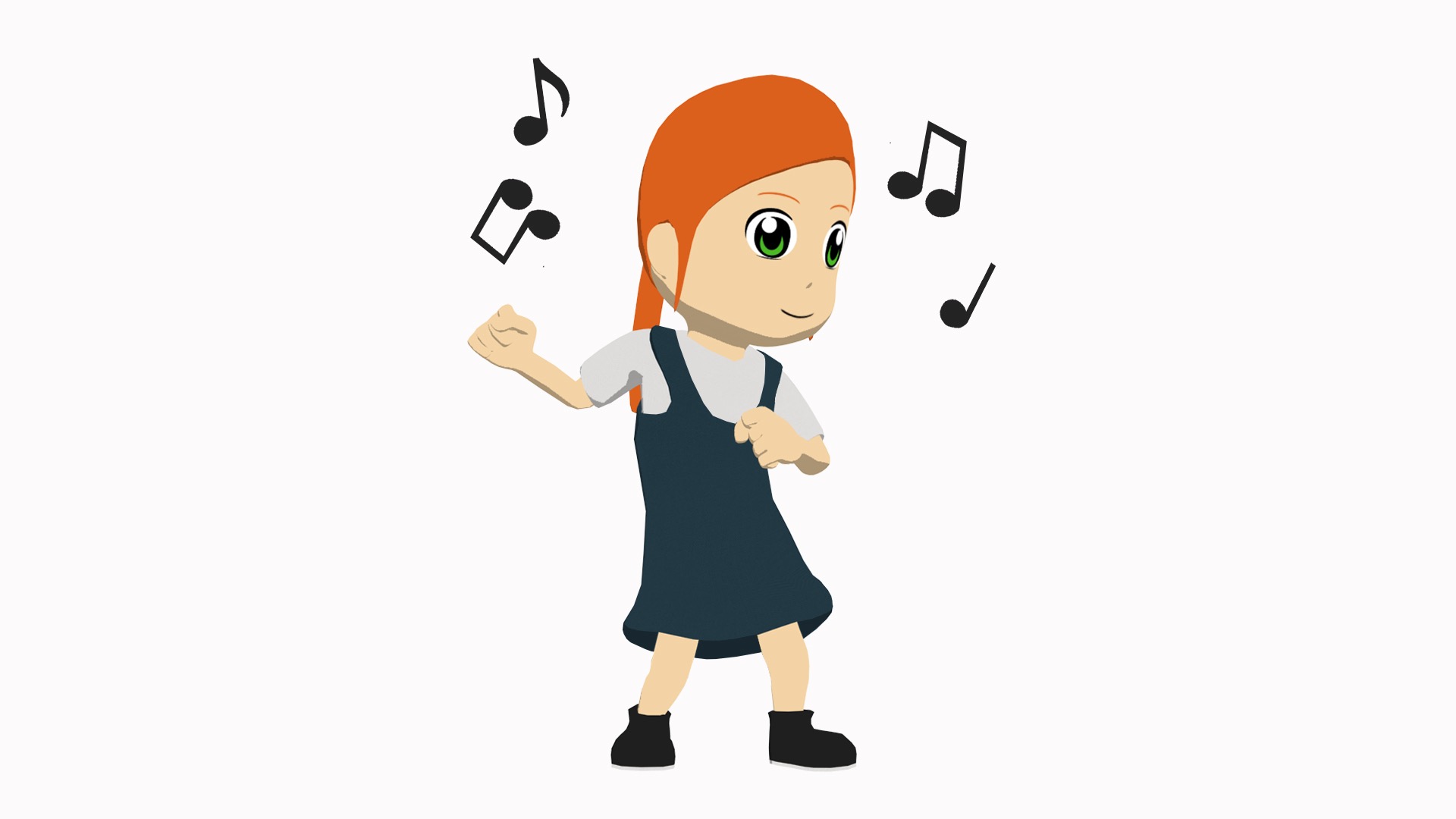 hablar / escuchar
¿Qué está pasando?
Persona A habla: lee las frases en español a tu pareja.
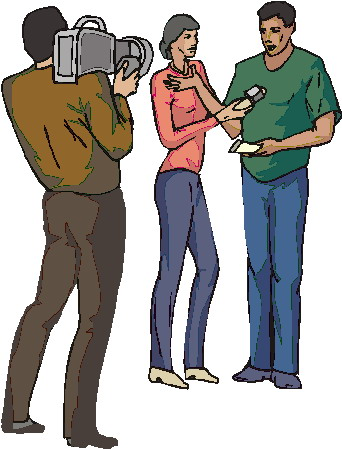 Persona B escucha y marca la columna correcta. Luego, escribe la actividad en inglés.
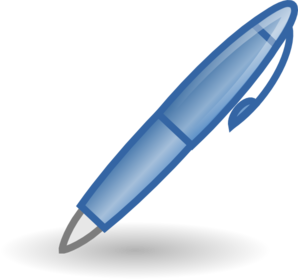 Estaba rompiendo algo.
Ejemplo:
Persona B
Persona A
1) He was breaking something.
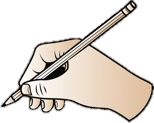 breaking something
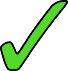 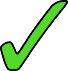 [Speaker Notes: 9.2.2.4
Timing: 10 minutes

Aim: 
to practise differentiating between the 1st and the 3rd person singular forms of ‘estar’ + ‘–ando/–iendo’ in the present and the past.
to revise this week’s vocabulary.

Procedure:
Student A reads out each phrase in Spanish to Student B.
Student B decides whether the sentence refers to something that is happening now or to something that was happening in the past. Student B also listens out for the verb ending to decide who is the person (‘I’, ‘s/he’ or ‘it could be I or s/he’). Finally, Student B writes the activity in English.
Students swap roles.]
Persona A
She is talking to the police.
I am writing about the accident.
She was playing with some classmates.
I am taking photos of the scene.
She is delivering newspapers.
He was running between two buildings.
[Speaker Notes: DO NOT SHOW DURING ACTIVITY

Target answers:
Está hablando con la policía.
Estoy escribiendo sobre el accidente.
Estaba jugando con unos compañeros.
Estoy tomando fotos de la escena.
Está repartiendo periódicos.
Estaba corriendo entre dos edificios.]
Persona B
He was shouting with anger.
I was doing a drawing of the building.
She was breaking the window.
She is talking in German.
I am watching the actions of his daughter. 
I am putting his number in my phone.
[Speaker Notes: DO NOT SHOW DURING ACTIVITY

Target answers:
Estaba gritando con rabia.
Estaba haciendo un dibujo del edificio.
Estaba rompiendo la ventana.
Está hablando en alemán.
Estoy mirando las acciones de su hija.
Estoy poniendo su número en mi teléfono.]
Persona A - respuestas
Está hablando con la policía.
Estoy escribiendo sobre el accidente.
Estaba jugando con unos compañeros.
Estoy tomando fotos de la escena.
Está repartiendo periódicos.
Estaba corriendo entre dos edificios.
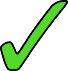 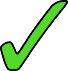 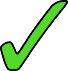 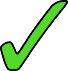 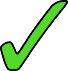 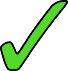 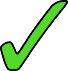 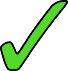 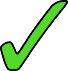 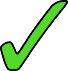 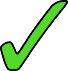 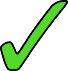 [Speaker Notes: ANSWER SLIDE]
Persona B- repuestas
Estaba gritando con rabia.
Estaba haciendo un dibujo del edificio.
Estaba rompiendo la ventana.
Está hablando en alemán.
Estoy mirando las acciones de su hija.
Estoy poniendo su número en mi teléfono.
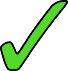 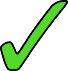 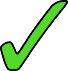 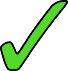 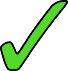 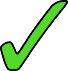 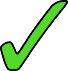 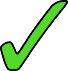 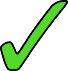 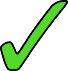 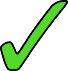 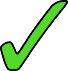 [Speaker Notes: ANSWER SLIDE]
escribir
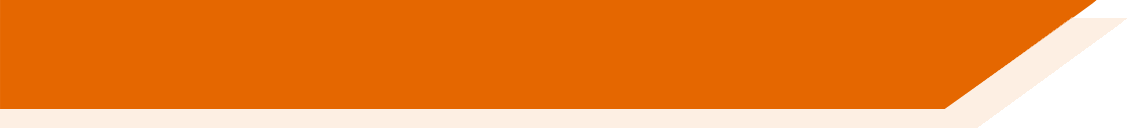 Deberes
Ahora puedes escribir tu propio texto sobre una ciudad de España o Latinoamérica.
Quizás puedes intentar contestar unas preguntas:
¿Cómo era en el pasado?
¿Cómo es ahora?
¿Hay una persona famosa de allí? ¿Cómo es / era?
Describe diferentes aspectos de su historia.
Puedes usar diferentes adjetivos:
mismo
propio
mal
popular
moderno
optimista
agradable
buen
gran
único (‘only’)
normal
posible
único (‘unique’)
[Speaker Notes: 9.3.1.3
OPTIONAL HOMEWORK

Aim: to produce the new and revisited features in writing about the past of another Spanish speaking country. 

Procedure:
Go through all the prompts to ensure that each is understood.
Encourage students to write their own text about another Spanish-speaking city, comparing it in the past and present.]
escribir / hablar / escuchar
Inventamos situaciones en parejas.
Persona A y Persona B: escriben el principio de cuatro frases con ‘estaba/s’ + ‘-ando’ o ‘-iendo’.
Persona A y B: intercambian* las frases y las completan con ‘cuando’ + un verbo en pasado.
*intercambiar = to exchange
Persona A y B: intercambian las frases otra vez. ¿Están bien? ¿Cómo son en inglés?
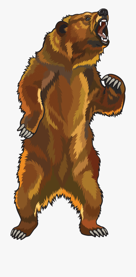 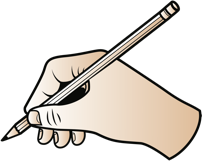 Ejemplo:
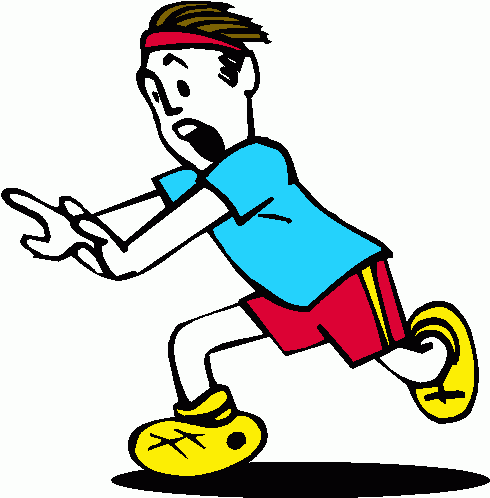 Estudiante A
Estudiante B
1. ... cuando un animal me atacó.
1. Estaba corriendo en la montaña...
1. Estaba corriendo en la montaña cuando un animal me atacó.
1. I was running in the mountain when an animal attacked me.
[Speaker Notes: 9.3.1.4
Timing: 8 min.

Aim: to practise the use of phrases following the structure ‘estaba/estabas’ + -ando/iendo + cuando as a relative pronoun + a sentence with a verb in the preterite.

Procedure:
The teacher explains that each student must write a phrase using ‘estaba’ or ’estabas’ + -ando/iendo. 
Then, students swap their sentences. They will have to complete each sentence with ‘cuando’ and an interrupted action using a verb in the preterite.
Students look at all the phrases together and try to say their meaning in English.

Note:Students could do this activity ‘blind’ if their partners folds over the beginning of the sentence and the sentence completing student just writes an imagined action in the preterite.  This can heighten the interest in interpreting the meaning of the sentences, when finished.]
hablar / escuchar
¿Quién es?
Elige un personaje.  Escribe tres pistas* para describir la persona en español.  La primera pista no debe ser obvia*. Después escribe otras dos frases más fáciles. Debes esconder tu trabajo - ¡es secreto!
Estudiante A lee las pistas* a Estudiante B.
Después de cada pista* Persona B puede intentar decir quién es el personaje.
Ejemplo:
Estudiante A :
Estudiante B :
Es joven.
¿María?
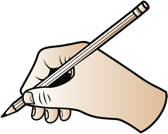 No, es moreno.
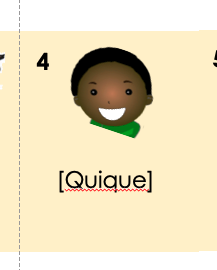 Es joven.
Es moreno.
Tiene el pelo negro.
[Quique]
¿Adrián?
No, tiene el pelo negro.
¿Quique?
¡Sí!
la pista = clue
[Speaker Notes: 9.3.2.2

OPTIONAL – ALTERNATIVE FINAL ACTIVITY
This alternative final activity gives the option for students to be more creative with their language.

Timing: 10 min.

Aim: 
i) to practise producing and understanding sentences describing a person’s appearance, personality and/or mood
ii) to practise producing and understanding vocabulary

Procedure:
After going through this instruction slide, display the following slide. Students choose a character and write down 3 clues on a piece of paper which will describe the character they have chosen.  They should write the clues in order of difficulty, i.e., with the least obvious clue first and the most obvious clue last.  They should also write the character’s name. They should not show their work their classmates.
Students then move around the room with their clues and find somebody to speak to.  
Student A reads their clues to Student B.
After each clue, the student B can guess which character they think is being described.
Students then swap roles.
Once both students have read out their clues, they swap their pieces of paper and then move on to another student in the class and repeat steps 3-6.

Notes: 
Alternatively, rather than using the characters on the following slide, students could describe another member of their class.
Slide 16 is an optional support slide that gives students ideas of what clues they could give and slide 17 gives the answers to those clues.
Students can challenge themselves to refer less to their written notes as they go through the activity. 
Slide 18 has an alternative version of the activity using characters from the film ‘Encanto’.
Frequency of unknown words:
pista [2150]]
hablar
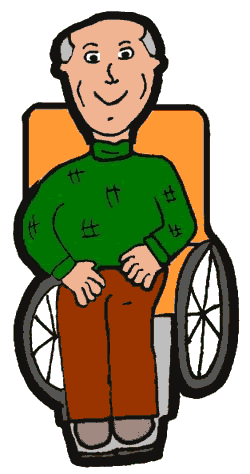 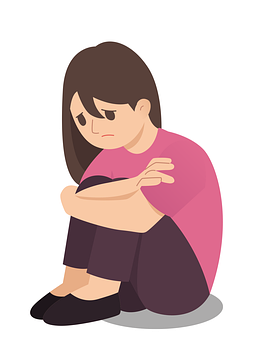 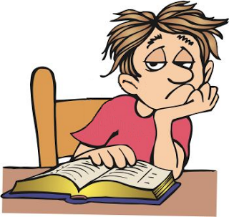 5
3
6
4
1
2
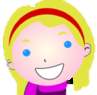 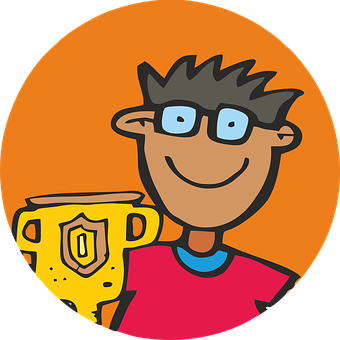 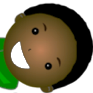 [Irene]
[Enrique]
[Marta]
[Quique]
[Pablo]
[David]
12
8
11
7
9
10
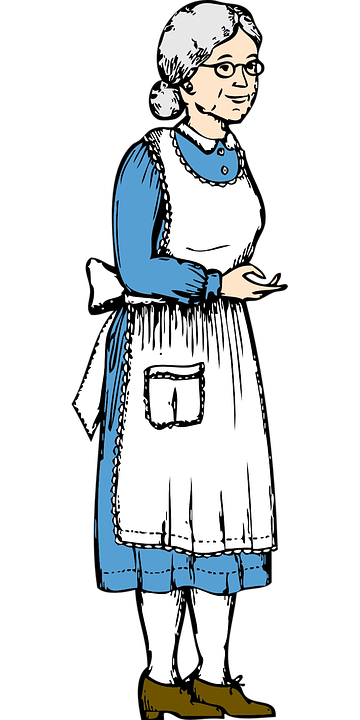 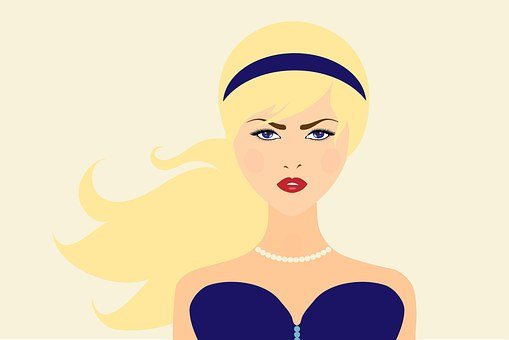 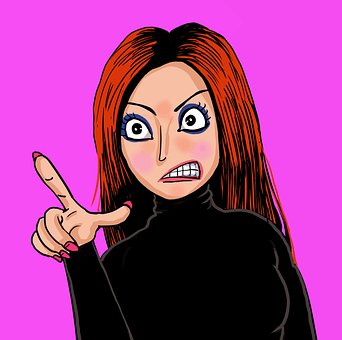 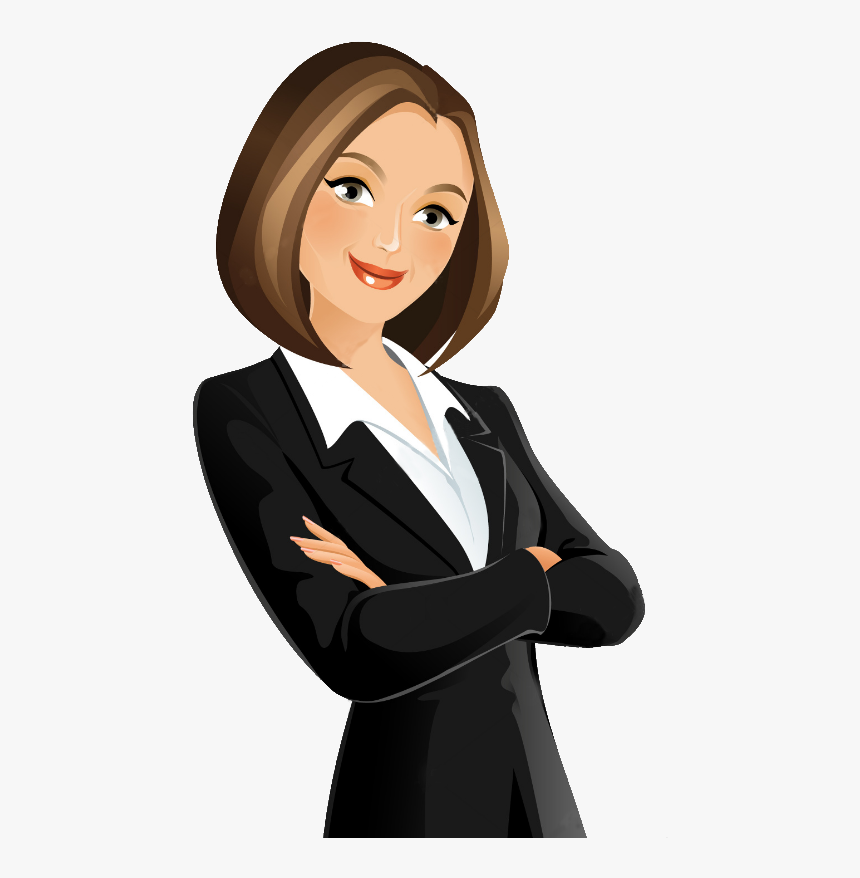 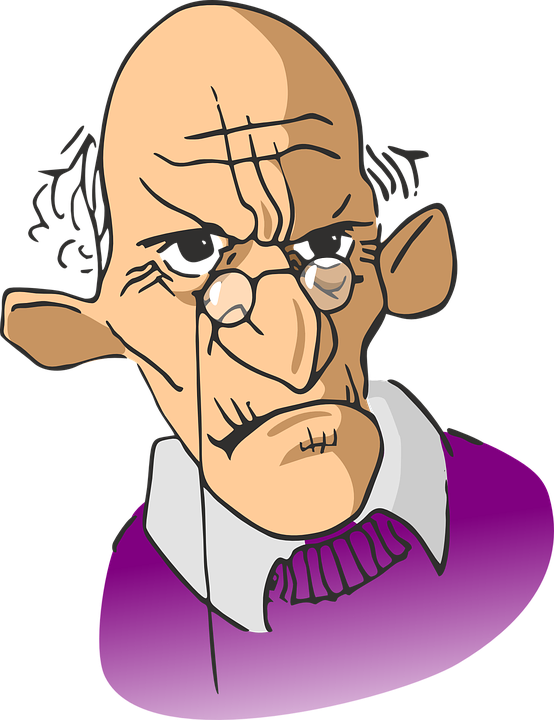 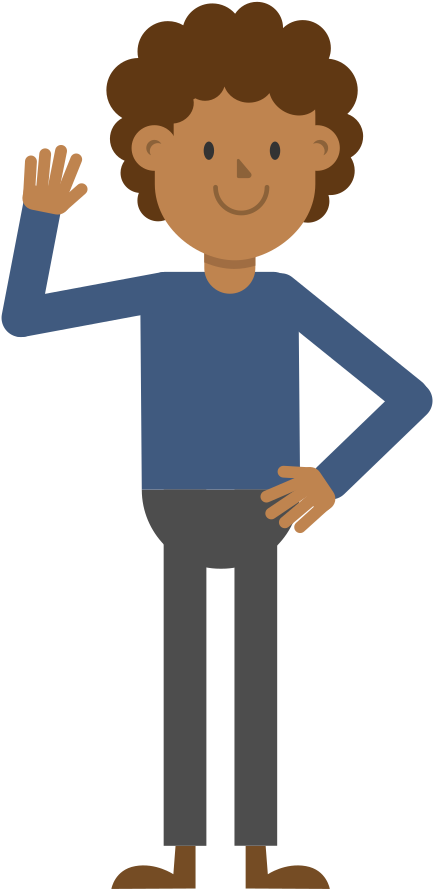 [Pablo]
[Adrián]
[Nerea]
[Alba]
[Marta]
[Pepa]
*rubio/a = blonde
[Speaker Notes: DISPLAY THIS SLIDE DURING THE ACTIVITY

See previous slide for task instructions

Word frequency (1 is the most frequent word in Spanish): 
rubio [2861]; gafas [>5000]
Lesson: 9.3.2.2]
hablar
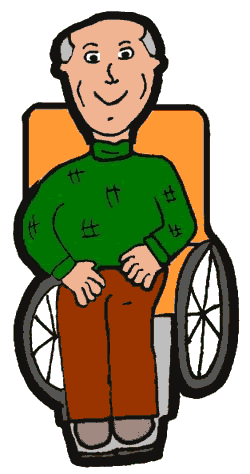 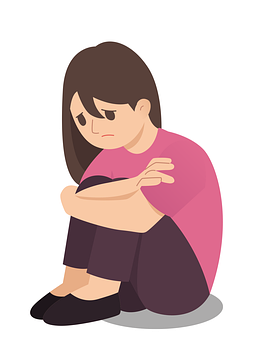 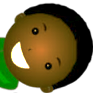 5
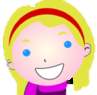 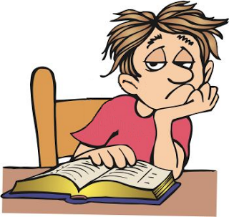 3
1
2
4
6
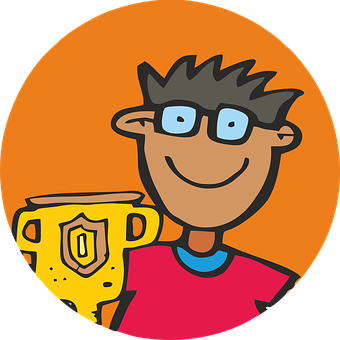 She is excited.
She is young.
She is blond.
[Marta]
He is calm.
He is old.
He doesn’t have much hair.
[Enrique]
He is sad.
He is tired.
He is bored.
[Pablo]
She’s thinking.
She has long hair.
She’s sad.
[Irene]
He’s young. 
He’s happy.
He has black hair.
[Quique]
He’s dark-skinned.
He wears glasses.
He is proud.
[David]
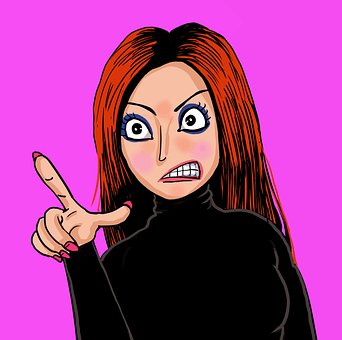 12
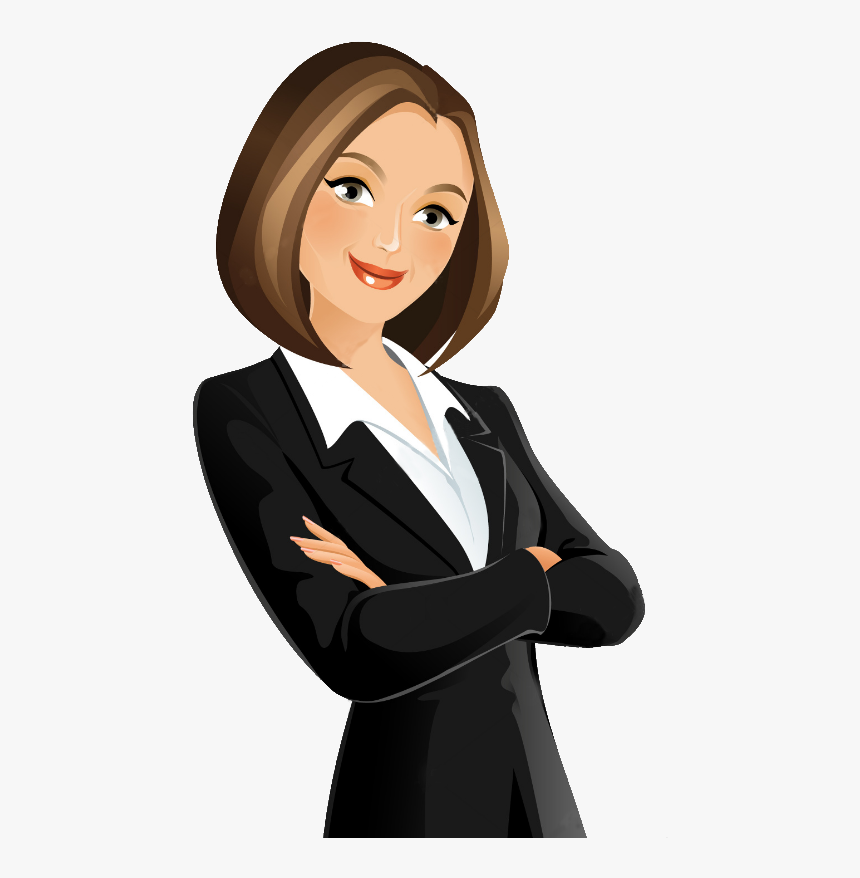 8
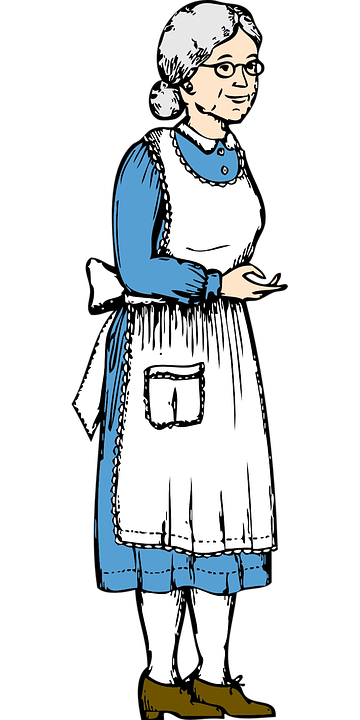 7
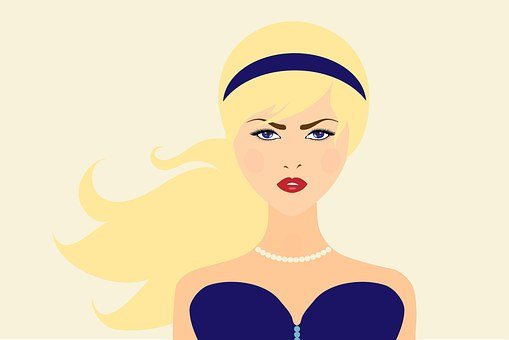 11
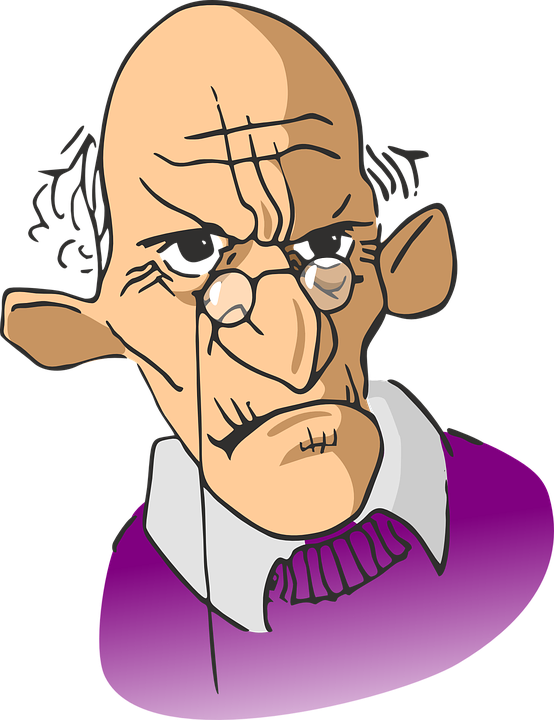 9
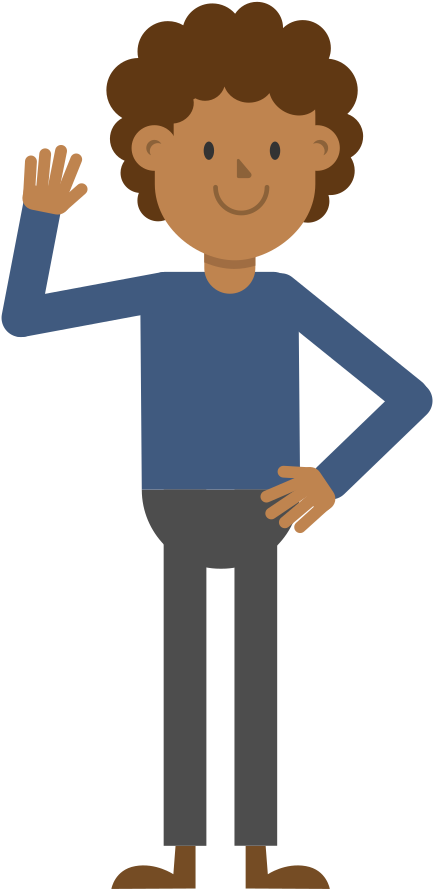 10
She has long hair.
She is strange.
She’s angry.
[Nerea]
He has brown hair.
He is calm.
He’s greeting somebody.
[Adrián]
She has blue eyes.
She is serious.
She is blond. 
[Alba]
She is calm.
She wears glasses.
She has grey hair.
[Pepa]
He is old.
He has glasses.
He is angry.
[Pablo]
She is calm.
She is beautiful.
She is not sad.
[Marta]
*rubio/a = blonde
[Speaker Notes: OPTIONAL SUPPORT SLIDE
This slide can be used to give students ideas for the descriptions that they could give in Spanish.

Word frequency (1 is the most frequent word in Spanish): 
rubio [2861]; gafas [>5000]
Lesson: 9.3.2.2]
hablar
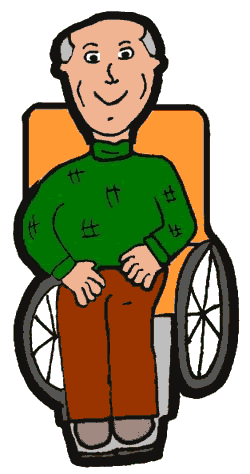 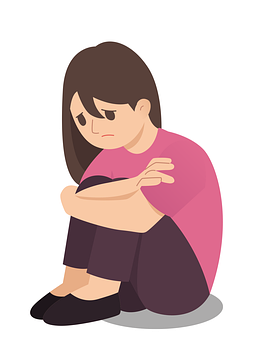 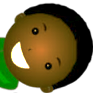 5
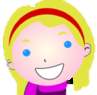 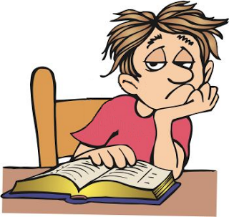 3
1
2
4
6
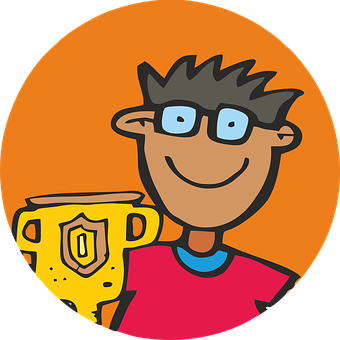 Está emocionada.
Es joven.
Es rubia.
[Marta]
Está triste.
Está cansado.
Está aburrido.
[Pablo]
Está pensando.
Tiene el pelo largo.
Es triste.
[Irene]
Es/está tranquilo.
Es viejo.
No tiene mucho pelo.
[Enrique]
Es joven. 
Está contento.
Tiene el pelo negro.
[Quique]
Es moreno.
Lleva gafas.
Está orgulloso.
[David]
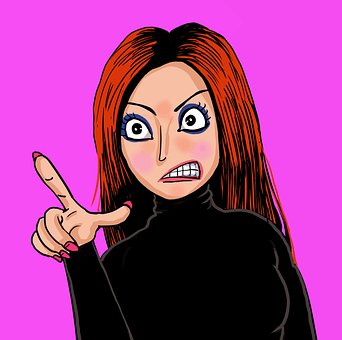 12
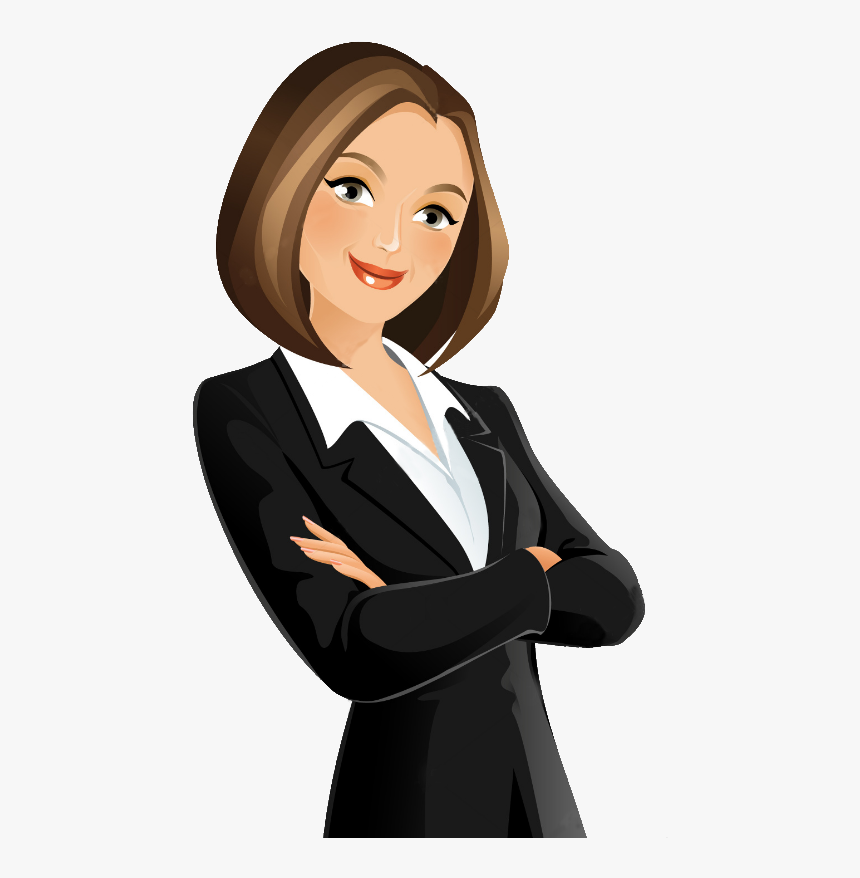 8
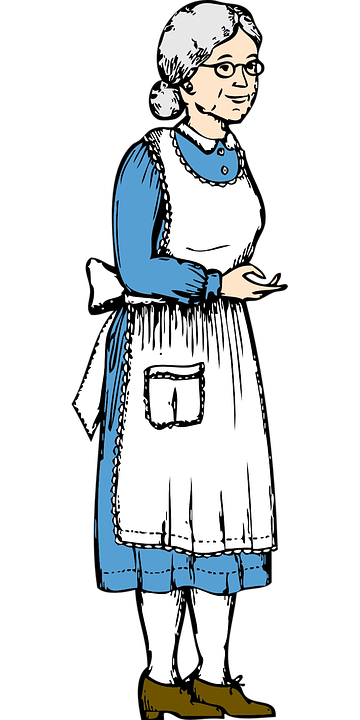 7
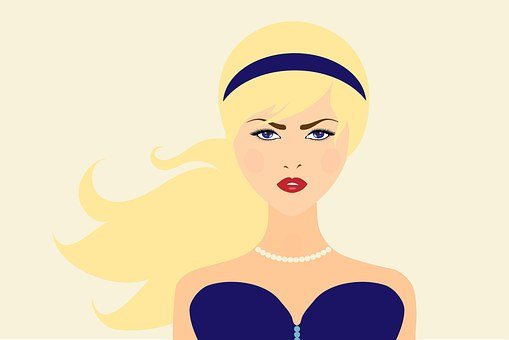 11
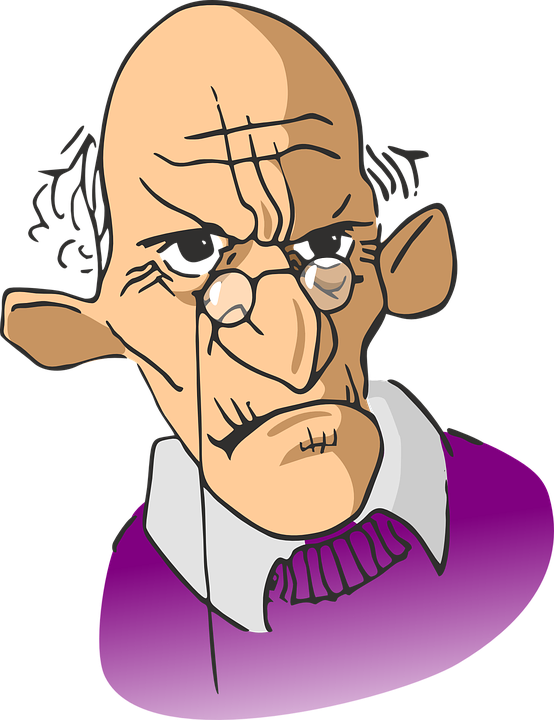 9
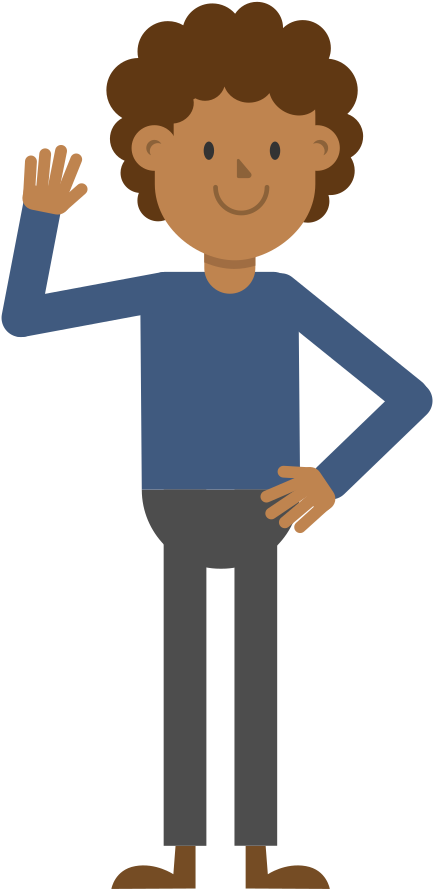 10
Tiene el pelo largo.
Es rara.
Está enojada.
[Nerea]
Es moreno.
Es/está tranquilo.
Saluda a alguien.
[Adrián]
Tiene los ojos azules.
Es/está seria.
Es rubia. 
[Alba]
Es tranquila.
Lleva gafas.
Tiene el pelo gris.
[Pepa]
Es viejo.
Lleva gafas.
Está enojado.
[Pablo]
Es/está tranquila.
Es guapa.
No está triste.
[Marta]
*rubio/a = blonde
[Speaker Notes: POSSIBLE ANSWERS

Word frequency (1 is the most frequent word in Spanish): 
Rubio [2861]; gafas [>5000]
Lesson: 9.3.2.2]
hablar
2
5
4
1
3
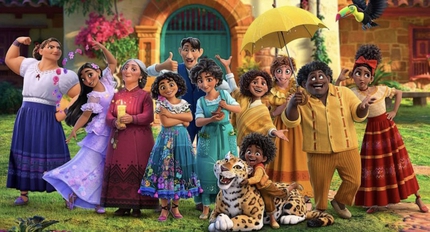 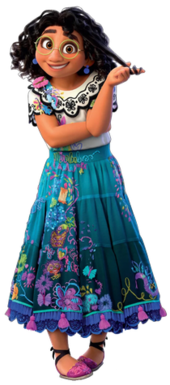 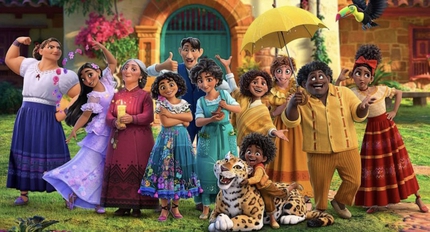 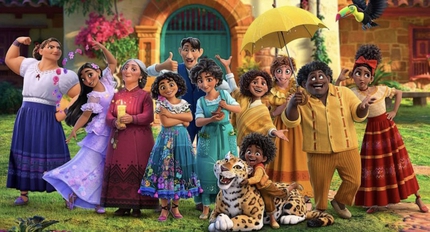 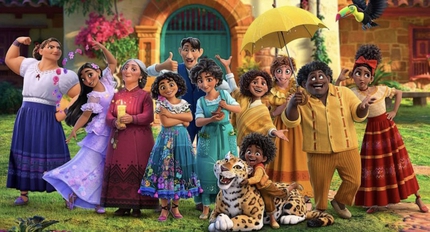 [Julieta]
[Dolores]
[Mirabel]
[Alma]
[Isabela]
6
10
8
9
7
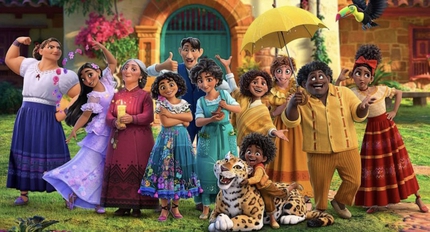 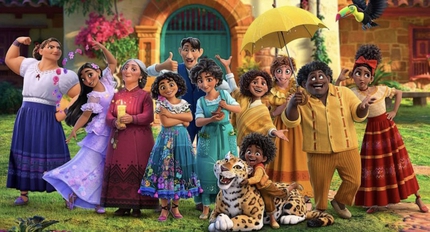 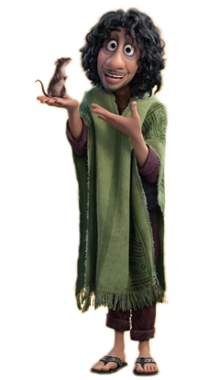 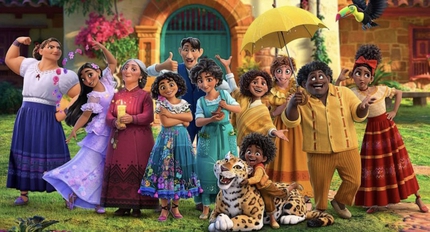 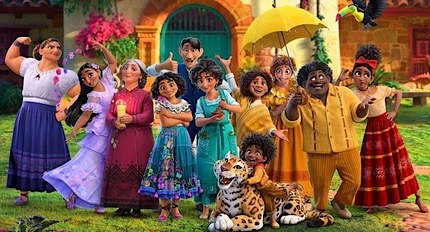 [Bruno]
[Agustín]
[Félix]
[Pepa]
[Antonio]
*rubio/a = blonde
[Speaker Notes: OPTIONAL – ALTERNATIVE FINAL ACTIVITY WITH ENCANTO CHARACTERS
Procedure as described on slide 15

Word frequency (1 is the most frequent word in Spanish): 
rubio [2861]

Image of Mirabel by Disney at: https://en.wikipedia.org/wiki/Mirabel_Madrigal#/media/File:Mirabel_Madrigal.png
Image of Bruno by Disney at: https://en.wikipedia.org/wiki/Bruno_Madrigal#/media/File:Bruno_Madrigal.png
Image of other family members by Disney at: https://en.wikipedia.org/wiki/Encanto_(film) 
These are low resolution images usable under the Fair Dealing Law in the UK.
Lesson:9.3.2.2]
hablar
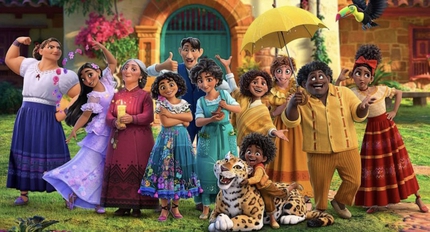 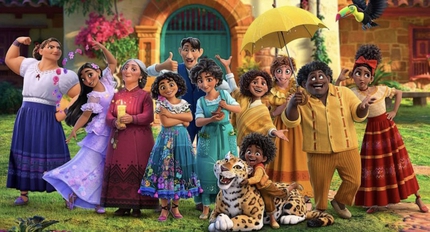 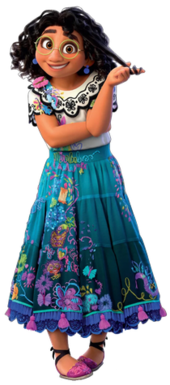 5
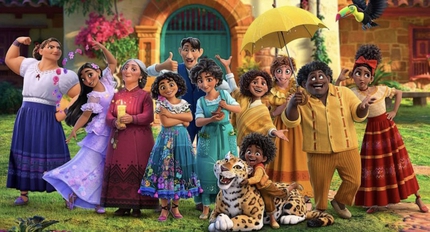 4
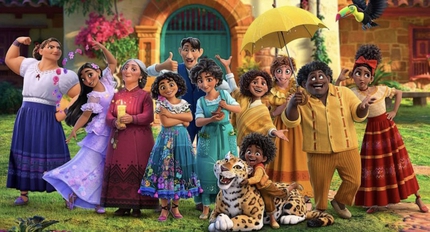 2
1
3
She is the younger sister.
She wears glasses.
She is the main character.
[Mirabel]
She is serious.
She is proud.
She is a grandmother.
[Alma]
She has long hair.
She is beautiful.
She has a flower in her hair.
[Isabela]
She is calm.
She cooks well.
She has black and grey hair.
[Julieta]
She is young.
She is thin.
She can hear well.
[Dolores]
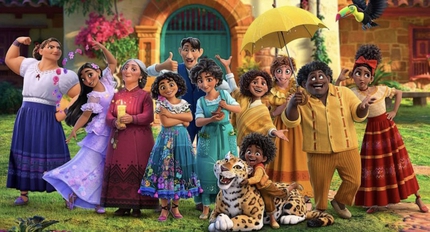 6
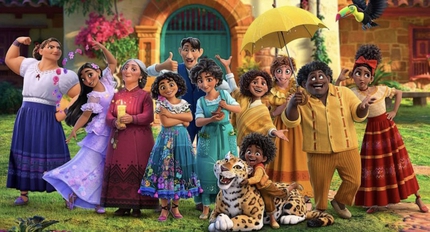 7
8
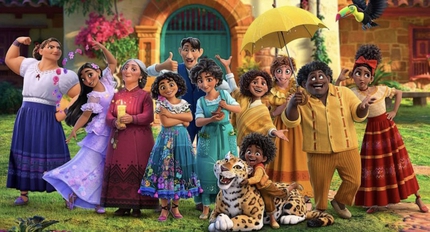 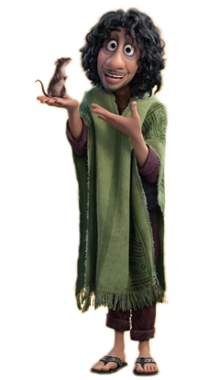 9
10
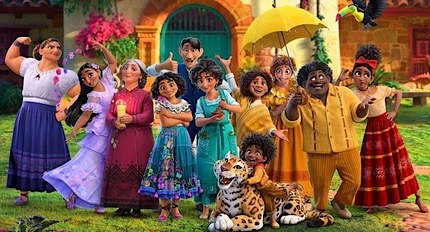 He is strange.
He is nervous.
He has long hair.
[Bruno]
He is a child.
He is very young.
He can talk to animals.
[Antonio]
She is not a child.
She is blond.
Her emotions* change the climate.
[Pepa]
He is optimistic.
He is not good looking.
He has glasses.
[Agustín]
He is excited.
He is not serious.
He is fat.
[Félix]
*rubio/a = blonde
*la emoción = emotion
[Speaker Notes: OPTIONAL SUPPORT SLIDE
This slide can be used to give students ideas for the descriptions that they could give in Spanish.

Word frequency (1 is the most frequent word in Spanish): 
rubio [2861]; emoción [1448]

Image of Mirabel by Disney at: https://en.wikipedia.org/wiki/Mirabel_Madrigal#/media/File:Mirabel_Madrigal.png
Image of Bruno by Disney at: https://en.wikipedia.org/wiki/Bruno_Madrigal#/media/File:Bruno_Madrigal.png
Image of other family members by Disney at: https://en.wikipedia.org/wiki/Encanto_(film) 
These are low resolution images usable under the Fair Dealing Law in the UK.
Lesson:9.3.2.2]
hablar
1
3
2
5
4
Tiene el pelo largo.
Es hermosa.
Tiene una flor en el pelo.

[Isabela]
Es la hermana menor.
Lleva gafas.
Es la protagonista.

[Mirabel]
Es seria.
Está orgullosa.
Es una abuela.

[Alma]
Es joven.
Es delgada.
Puede oír bien.


[Dolores]
Es tranquila.
Cocina bien.
Tiene el pelo negro y gris.

[Julieta]
6
8
7
9
10
Es raro.
Es nervioso.
Tiene el pelo largo.

[Bruno]
Está emocionado.
No es serio.
Es gordo.

[Félix]
Es optimista.
No es guapo.
Tiene gafas.


[Agustín]
No es una niña.
Es rubia.
Sus emociones cambian el clima.

[Pepa]
Es un niño.
Es muy joven.
Puede hablar con animales.

[Antonio]
*rubio/a = blonde
*la emoción = emotion
[Speaker Notes: POSSIBLE ANSWERS

Word frequency (1 is the most frequent word in Spanish): 
rubio [2861]; emoción [1448]
Lesson: 9.3.2.2]
escribir
¿Cuál es tu opinión sobre la vida de Rigoberta Menchú?
Grr..
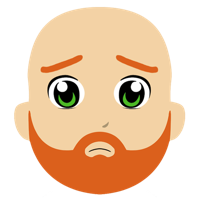 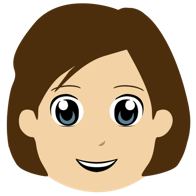 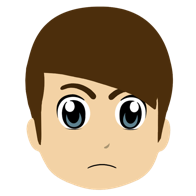 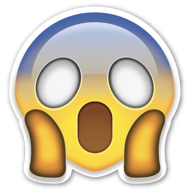 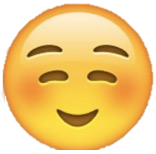 me da vergüenza
me da alegría
me da miedo
me da pena/tristeza
me da rabia
Puedes dar tu opinión sobre estas partes:
1. Crecí sin zapatos y no tenía mucha ropa.
2. Sufrí mucho cuando perdí a mi padre. Murió durante una manifestación no violenta. Lo mataron y un año después mataron a mi madre.
3. Huí a México donde aprendí mejor el español y escribí mi primer libro.
4. Cuando recibí el ‘Nobel de la Paz’ en 1992, con el dinero abrí una organización para promover los derechos humanos de la gente indígena.
5. En 2011 me presenté como candidata en las elecciones.  Perdí, pero no es el fin de nuestra historia.
[Speaker Notes: 9.3.2.5
Timing: 3 minutes

Aim: to allow students to give an affective response to the text.

Procedure:
Click to bring up the picture and Spanish phrase. It may be possible to elicit the Spanish.
Ask students for the English meaning of each phrase.
Either in whole-class format, or working in pairs, ask students to give their response to the text.
To provide some structure, several extracts from the text are also provided. Students could also be asked to give their opinion to teach of these, individually. They could also justify their opinion using a conjunction like ‘porque’. If so, it may be worth giving them a little extra time to consider their ideas and write notes, rather than expecting unprompted oral production.]
escribir
¡Ahora tú!
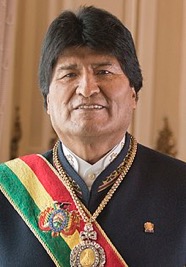 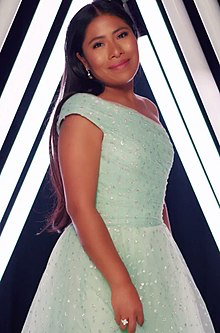 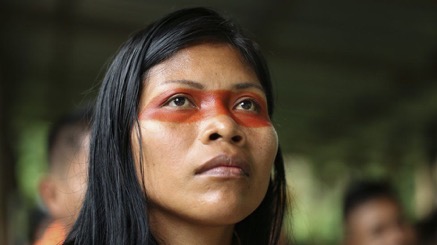 Elige a una persona de las opciones de la derecha. Imagina que tú eres esa persona. Estás hablando en una entrevista sobre las experiencias de tu vida. Debes buscar información. Lee y contesta estas preguntas.
Evo Morales
Nemonte Nenquimo
Yalitza Aparicio
¿Dónde naciste? Y, ¿cuándo?
¿Creciste en el mismo lugar?
¿Fuiste a vivir en otro país?
¿Qué aprendiste en la vida?
¿Cumpliste tu(s) objetivo(s)?
¿Hiciste cambios en tu vida?
¿Qué experiencias tuviste?
¿Qué decidiste hacer en momentos difíciles?
Puedes usar estas palabras :
Conecta tus ideas con estas palabras:
un día
entonces
durante varios años/meses
aunque
además
así que
y
antes de
antes / después de (+ infinitive)
pero
porque
sin embargo
[Speaker Notes: 9.3.2.5
Timing: 10 minutes (to start the task, which can then be continued for homework)

Aim: 
to practise writing more freely with the 1st person singular form of –er and –ir verbs (-í)
to understand a range of questions using –er and –ir verbs in the 2nd person singular preterite (-iste)

Procedure: 
Teachers can set up the creative writing activity by going through this slide. Explain that they’ll be writing about someone’s life experiences. They must choose one of the Spanish-speaking indigenous people on the right and do some research.
They can use the suggested vocabulary, or they can use any other known vocabulary.]
Mujeres de ciencias
escribir
Escribe una biografía de una mujer científica de un país donde hablan español. Debes utilizar los verbos ‘fue’, ‘hizo’ y ‘tuvo’.
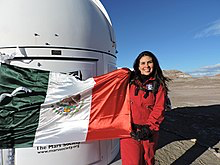 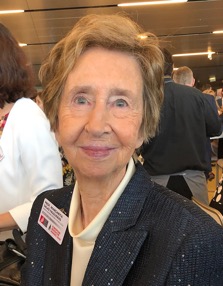 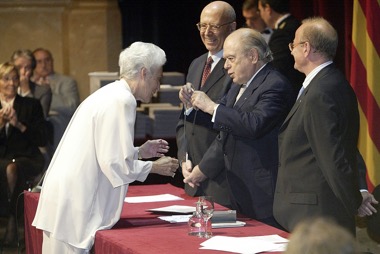 Aquí tienes unos ejemplos:
Científicas de España: Josefina Castellví, Margarita Salas, Sara Borrell Ruiz.
Científicas de América Latina: Carmen Victoria Félix Chaidez, Dorothy Ruíz Martínez, Kathrin Barboza Márquez.
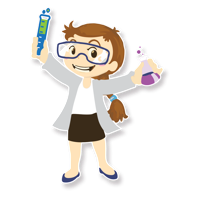 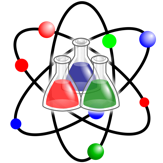 También puedes usar estos verbos:
-ar: viajar, estudiar, trabajar, participar, organizar, ganar, cambiar, empezar, terminar, publicar.
-er/ir: nacer, crecer, volver, conocer, romper, vivir, recibir, escribir, decidir, descubrir, dirigir.
Otras frases que puedes usar:
luego
el año después
un año más tarde
a los [20] años
en el mismo año
después
dos años después
en [abril] de 1998
[Speaker Notes: 9.3.2.6
Creative writing exercise

Timing: 8 minutes (to start the task, which can then be continued for homework)

Aim: creative writing activity to practise using ‘fue’, ‘hizo’, ‘tuvo’ and other 3rd person singular verbs and encourage some research into Spanish-speaking female scientists.

Procedure:
1. Teachers can set up the creative writing activity by going through this slide. Teachers can either ask students to select from the names on this slide or encourage students to find other Spanish speaking female scientists to write about.
2. It is worth going through the suggested verbs and time phrases provided on this slide and suggesting students model their writing by using verbs from this list. This will avoid the chance of students using verbs with irregular preterite endings.

Sources:
Photos taken from Wikipedia.org.]
Imagina que estamos en el año 2040. Escribe 6 frases sobre la vida de Lucía y Nadia (¡en plural! - ‘they’).
escribir
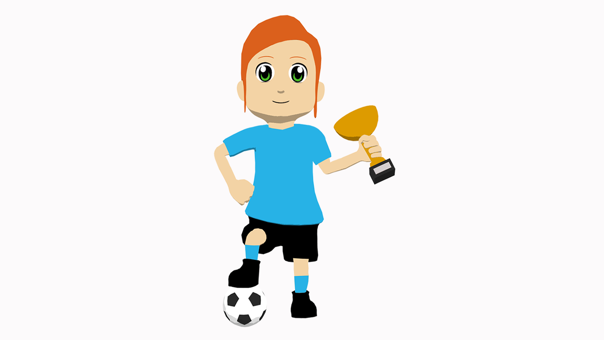 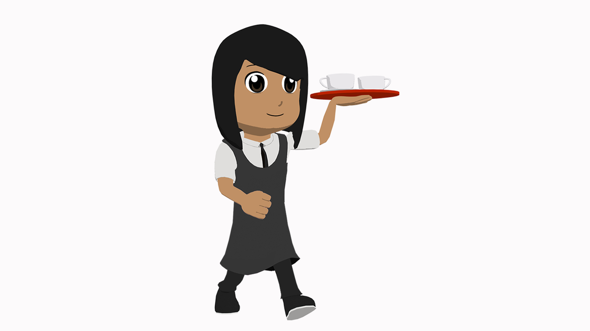 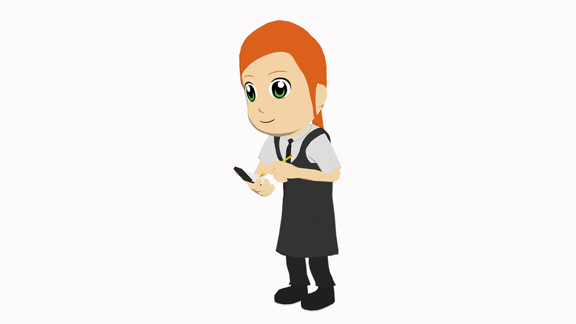 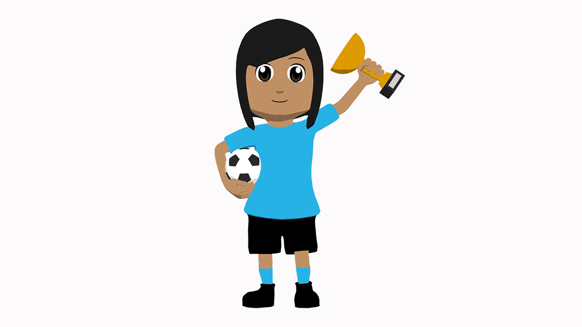 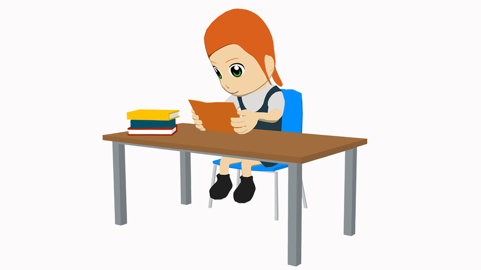 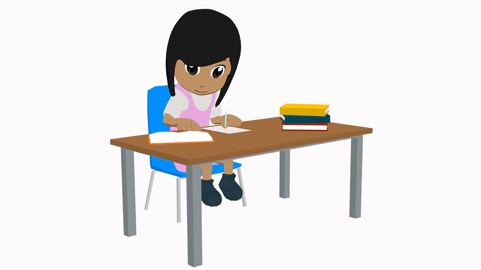 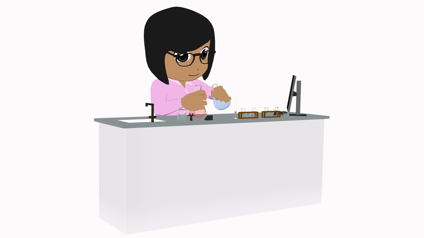 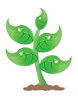 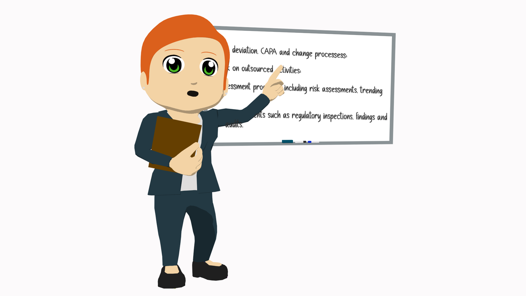 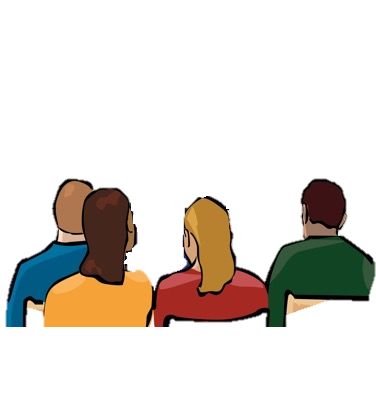 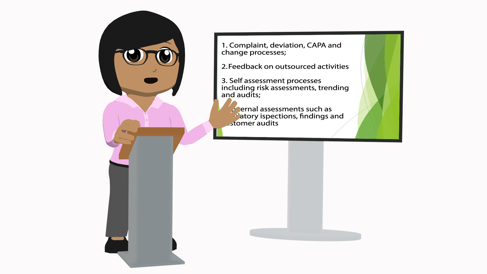 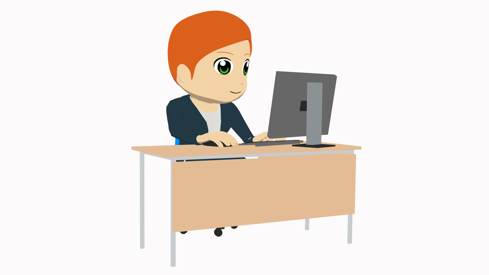 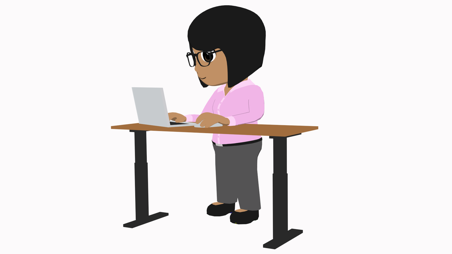 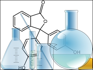 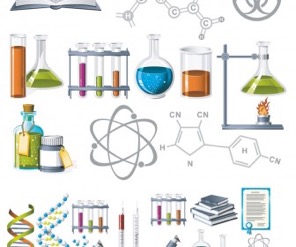 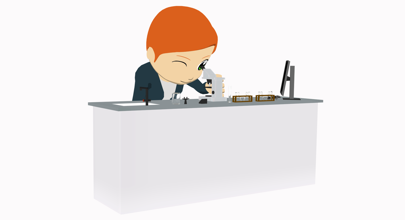 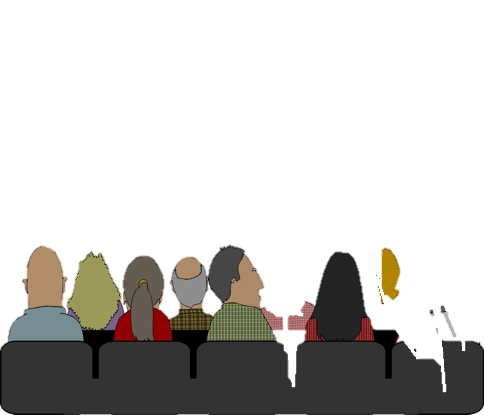 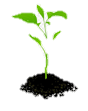 [Speaker Notes: 9.3.2.6
Timing: 8 minutes

Aim: to practise the use of verb forms in the 3rd person plural, both in present and in preterite.

Procedure:
Students look at the images and write phrases using the 3rd person plural in the corresponding tense.
Teachers walk around the classroom monitoring students’ work.

Notes:
Students can be encouraged to make up some extra information. They can expand their answers as much as they like/are able.
Note that this activity is in a similar format to the  NCELP Applying your Knowledge Test.

Example phrases:

Pasado
Estudiaron/aprendieron ciencias.
Destacaron en clase por sus buenas notas.
Aprobaron los exámenes con buenas notas.
Practicaron deporte.
Jugaron a fútbol.
Ganaron premios.
Trabajaron en un bar/restaurante.
Ganaron dinero para...

Presente
Trabajan en una oficina/en el ordenador.
Explican objetivos/información a su equipo.
Enseñan ciencias/tecnología.
Analizan plantas/flores/la naturaleza.Descubren información nueva.]